Implementing Comprehensive, Integrated, Three-tiered (Ci3T) Models: Using Data to Inform Professional Learning
Ci3T Implementation Series and Delivery– Session 3
Let’s Connect on Social Media!
Tag us in your Ci3T highlights- we’d love to see Ci3T in action! 
Follow us on Twitter or Instagram for updates and links to resources!
@Ci3TModel
Ci3T Professional Learning Calendar
Agenda
Welcome
Procedures for Monitoring
Review your School’s Social Validity & Treatment Integrity Data
Review your School’s Winter Screening Data
Data-informed Decision-making
Professional Learning Targets and Resources
Communication Plans
Wrapping Up and Moving Forward
Review and Preview
Last Time
Today…
Preparing to Collect and Use Social Validity & Treatment Integrity Data
Using Fall Screening Data to Inform Instruction:
Facilitating Clear Communication and Collaborations with Stakeholders
Procedures for Monitoring
Review your School’s Social Validity & Treatment Integrity Data
Review your School’s Winter Screening Data
Data-informed Decision-making
Professional Learning Targets and Resources
Communication Plans
Welcome
Please pull up your Ci3T Implementation Manual
Renaming: School Initials + First and Last Name
To help us put you in breakout rooms with your colleagues today…
1. Click the three dots at the top 
right corner of your video square.
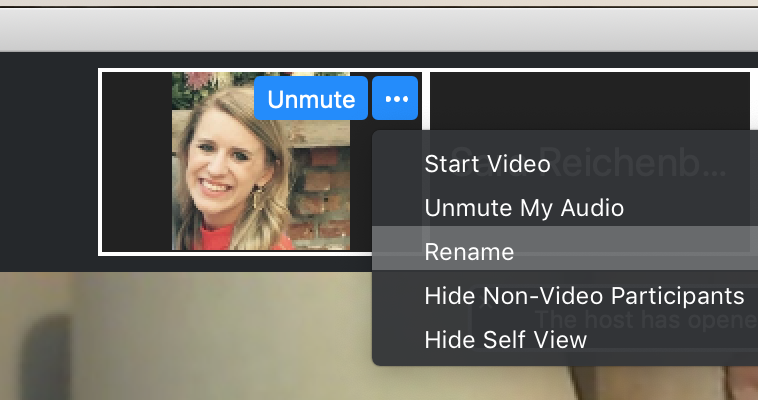 2. Rename yourself with your 
school initials then first and last name.
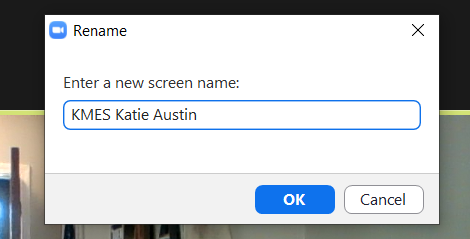 Accessing Professional Learning Materials
Navigate to ci3t.org/imp
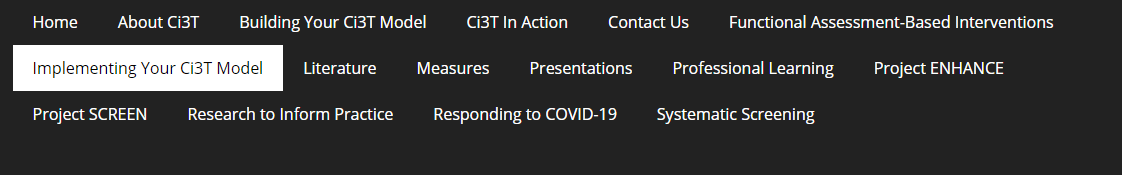 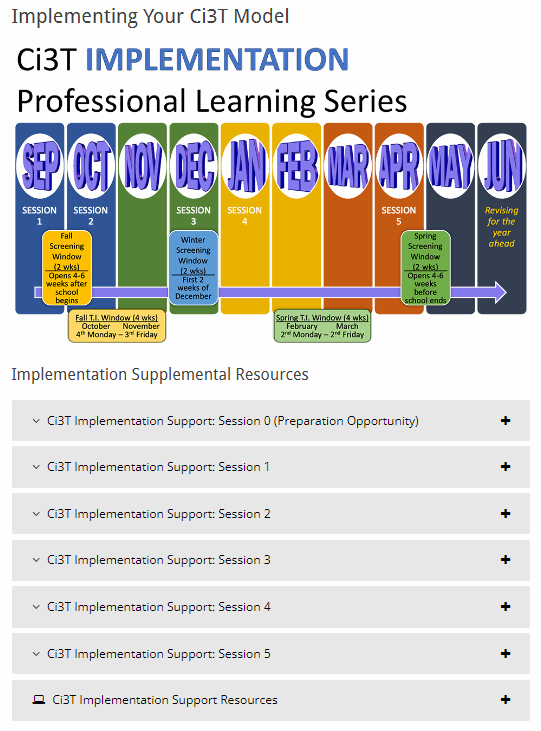 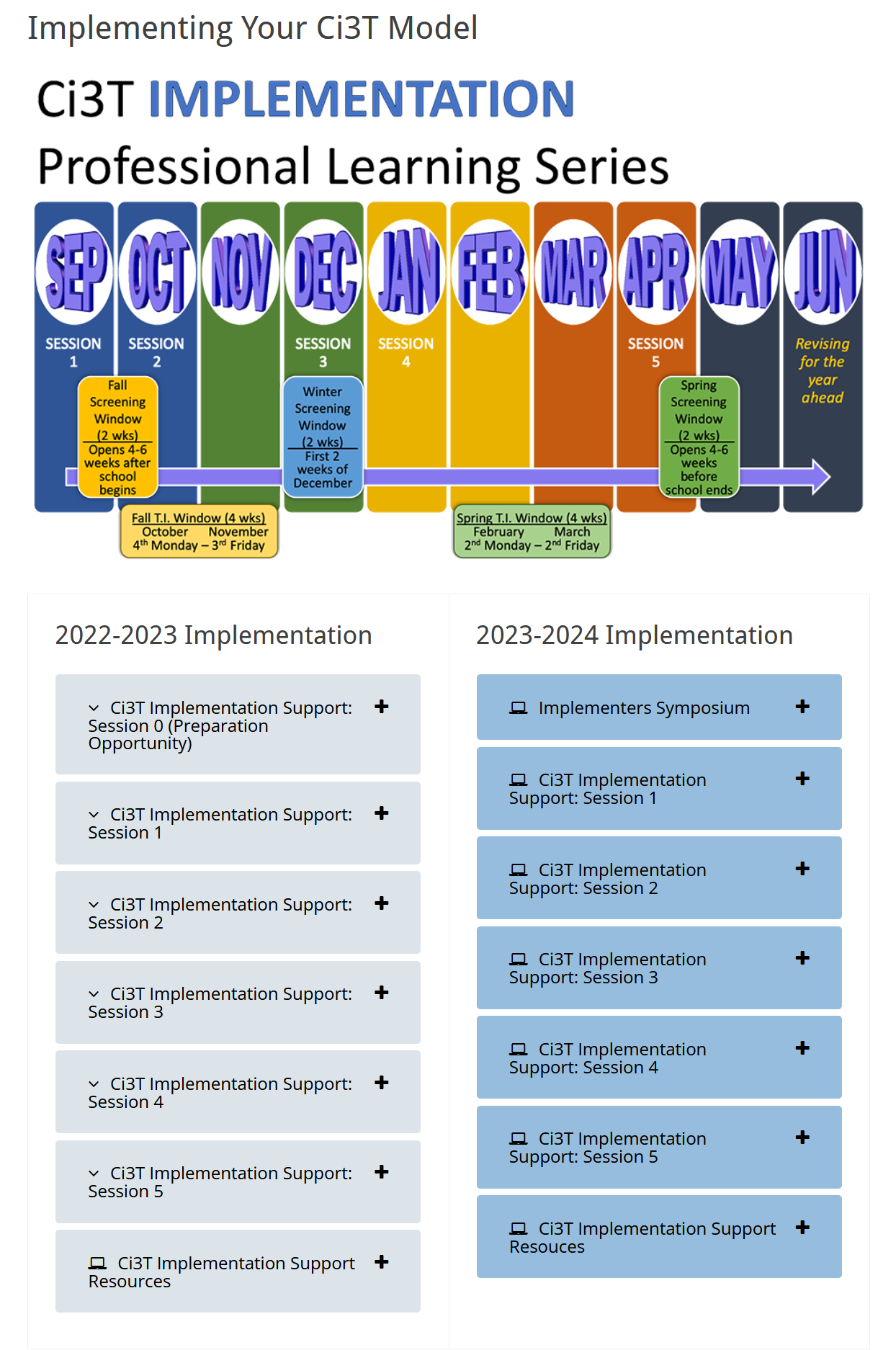 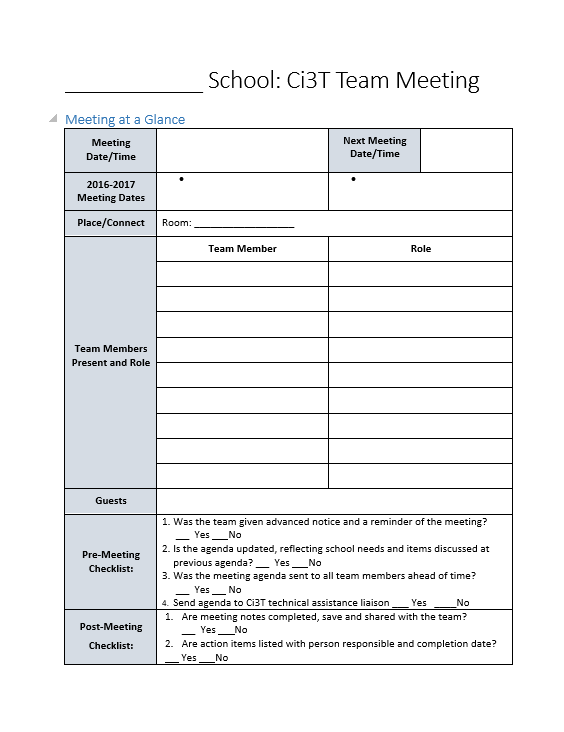 IM18 Ci3T Leadership Team Meeting Agenda TEMPLATE
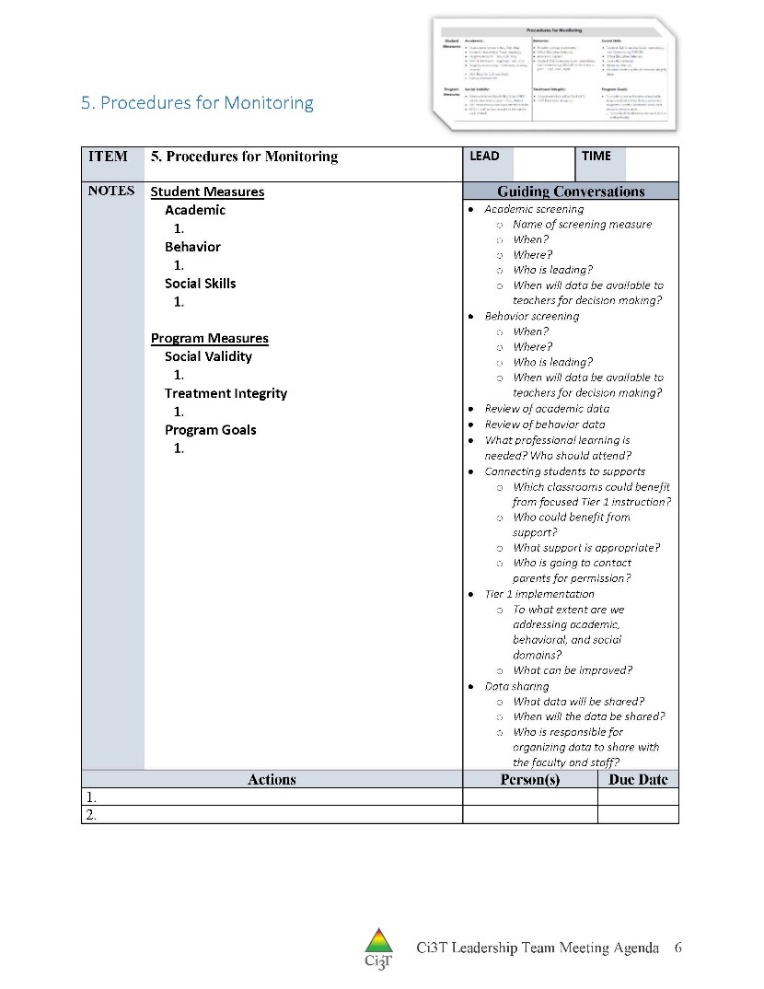 Predictability
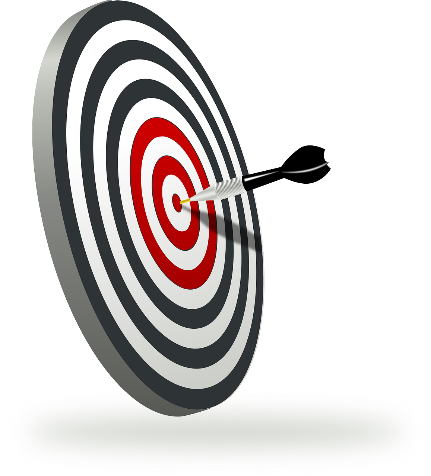 Goals for this Implementation Year
Establish effective Ci3T leadership structures
Gain a deeper understanding of Ci3T models of prevention
Implement your school’s plan with high fidelity
Collect and use social validity and treatment integrity data to monitor Ci3T plan implementation
Collect student academic and behavioral outcome data to inform Ci3T implementation efforts
Share data with all stakeholders regularly (e.g., monthly, quarterly)
Identify areas of additional professional learning for faculty and staff and support faculty and staff access to professional learning
Address any barriers to implementing your Ci3T model
Procedures for Monitoring
Review your School’s Social Validity & Treatment Integrity Data
Review your School’s Winter Screening Data
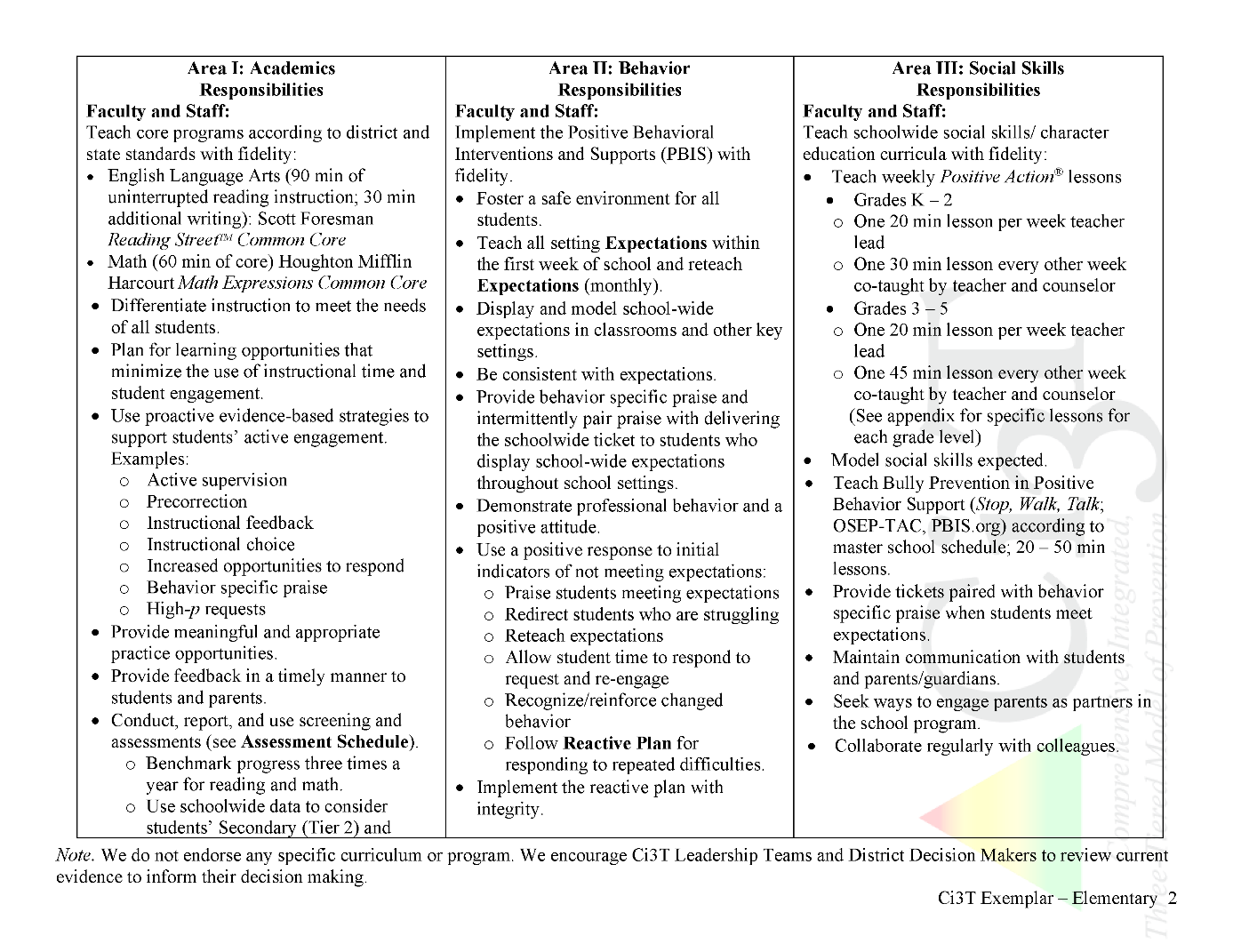 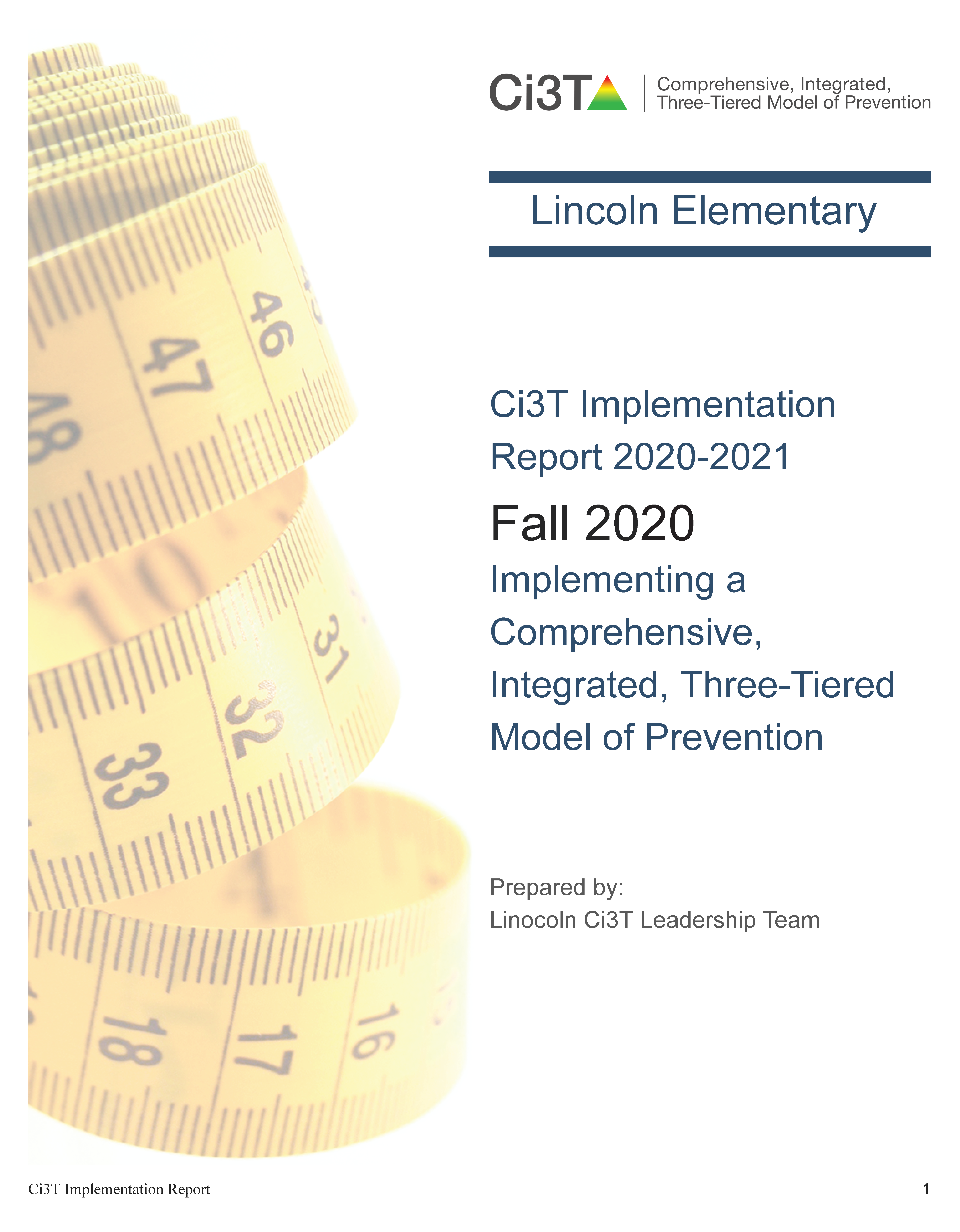 Ci3T Primary Plan: Procedures for Teaching
Ci3T Primary Plan: Procedures for Reinforcing
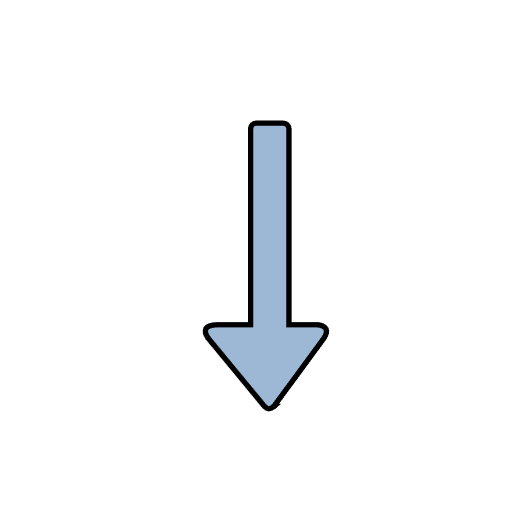 Ci3T Primary Plan: Procedures for Monitoring
Essential Components of Primary Prevention Efforts
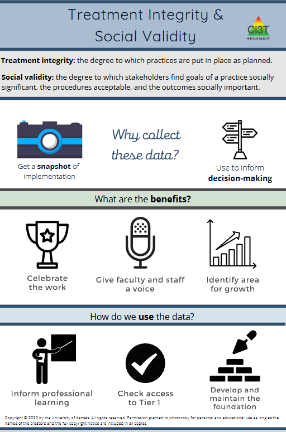 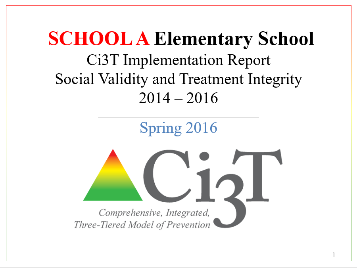 ci3t.org/measures
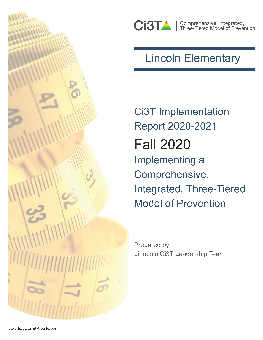 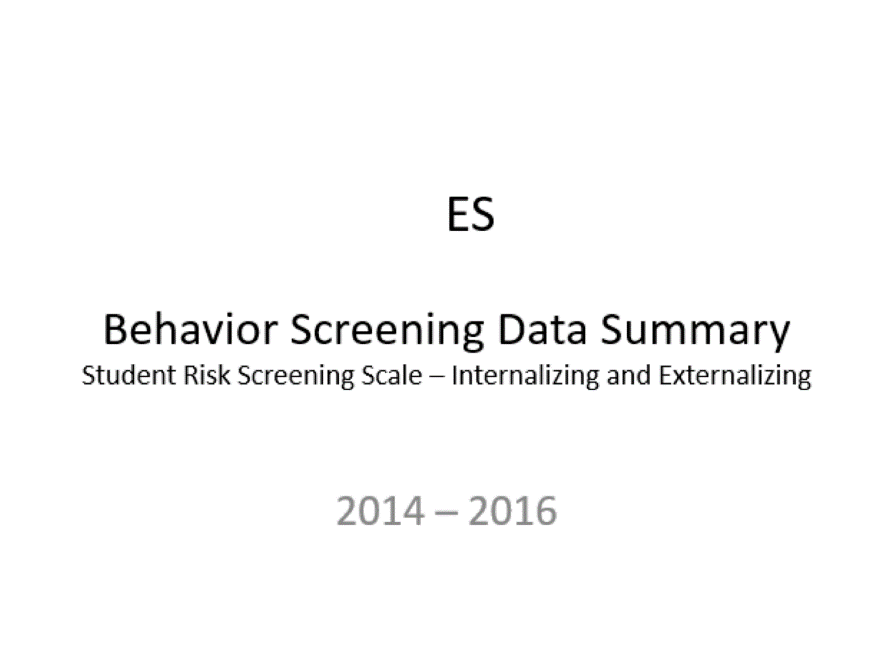 [Speaker Notes: Infographic - https://www.ci3t.org/measures]
Ci3T Primary PlanProcedures for Monitoring: Elementary
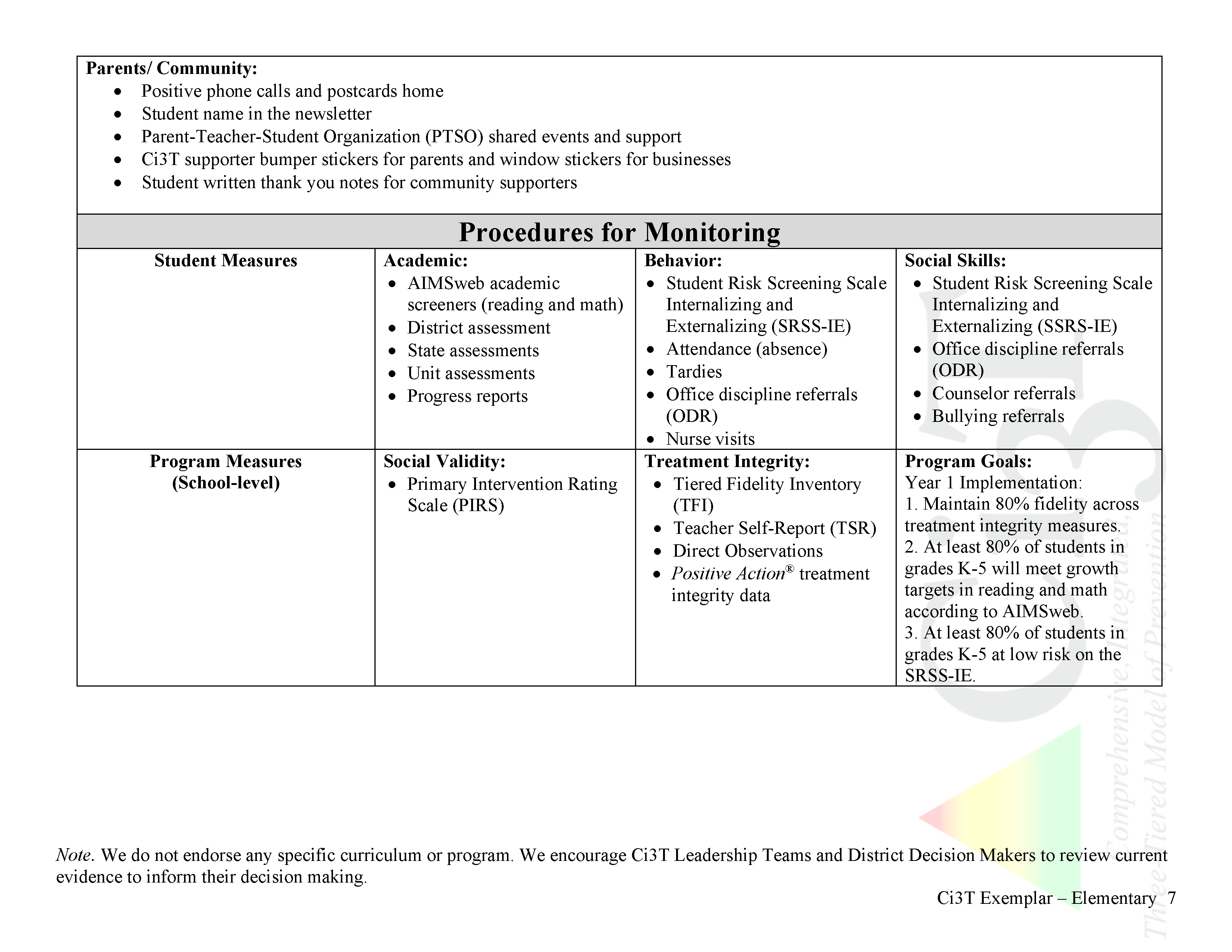 Program Measures and Goals
Adapted from Lane, K. L., Oakes, W. P., Cantwell, E. D., & Royer, D. J. (2018). Building and installing comprehensive, integrated, three-tiered (Ci3T) models of prevention: A practical guide to supporting school success V1.2. KOI Education. (Interactive eBook)
Procedures for Monitoring
Review your School’s Social Validity & Treatment Integrity Data
Review your School’s Winter Screening Data
Social ValidityHow do stakeholders view the plan?
Social validity refers to the level of:
Social significance of intervention goals
Social acceptability of intervention procedures
Social importance of intervention outcomes
(Wolf, 1978)

Assessed using the Primary Intervention Rating Scale (PIRS)
Social Validity: PIRS Results
Treatment IntegrityIs Ci3T being implemented as planned?
Three measures of treatment integrity:
Ci3T Treatment Integrity: Teacher Self-Report  (Ci3T TI: TSR)
Ci3T Treatment Integrity: Direct Observation (Ci3T TI: DO)
Tiered Fidelity Inventory (TFI)
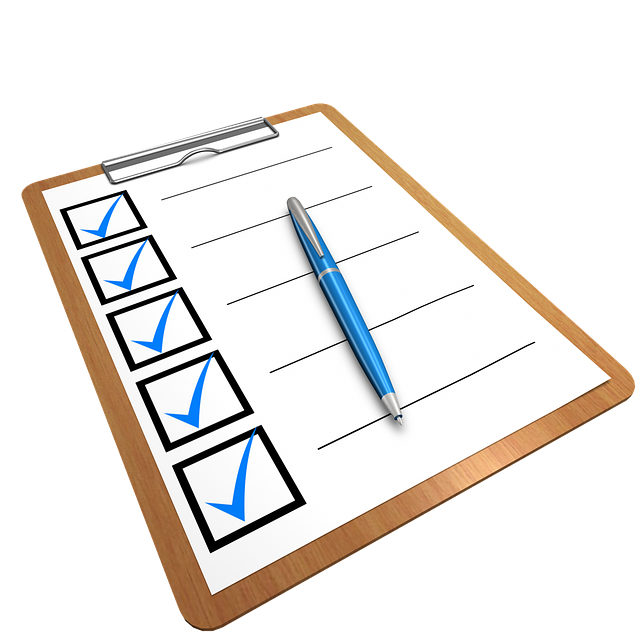 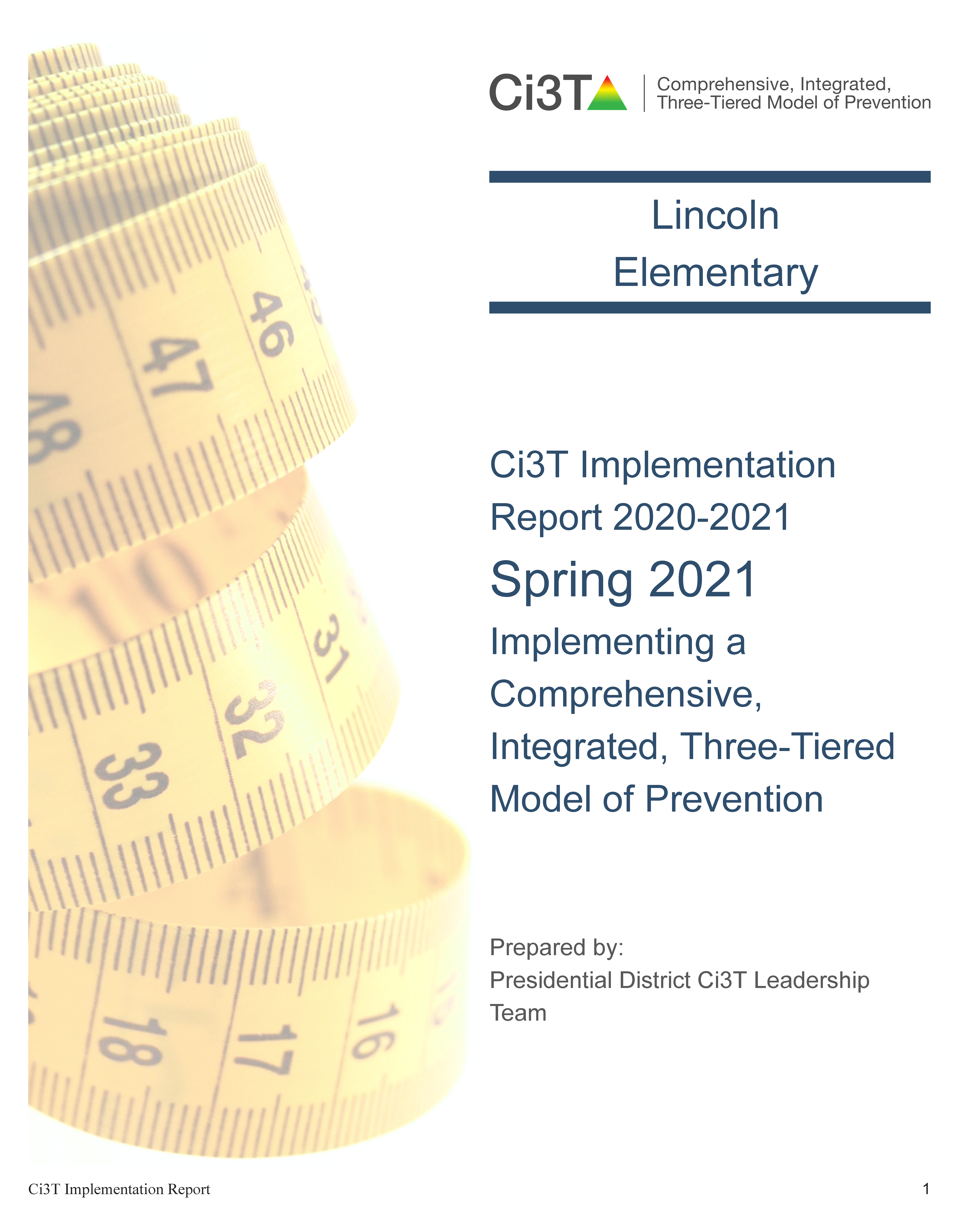 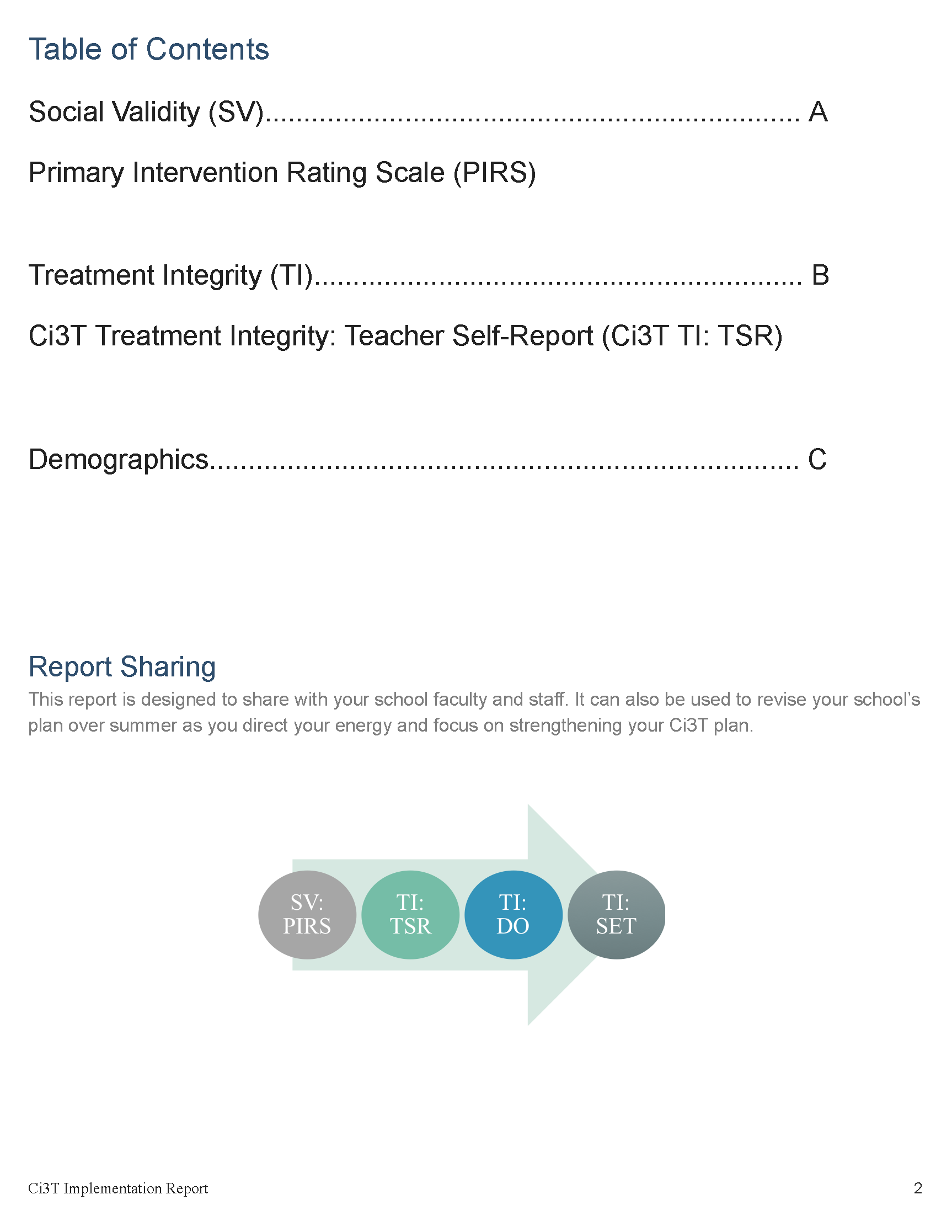 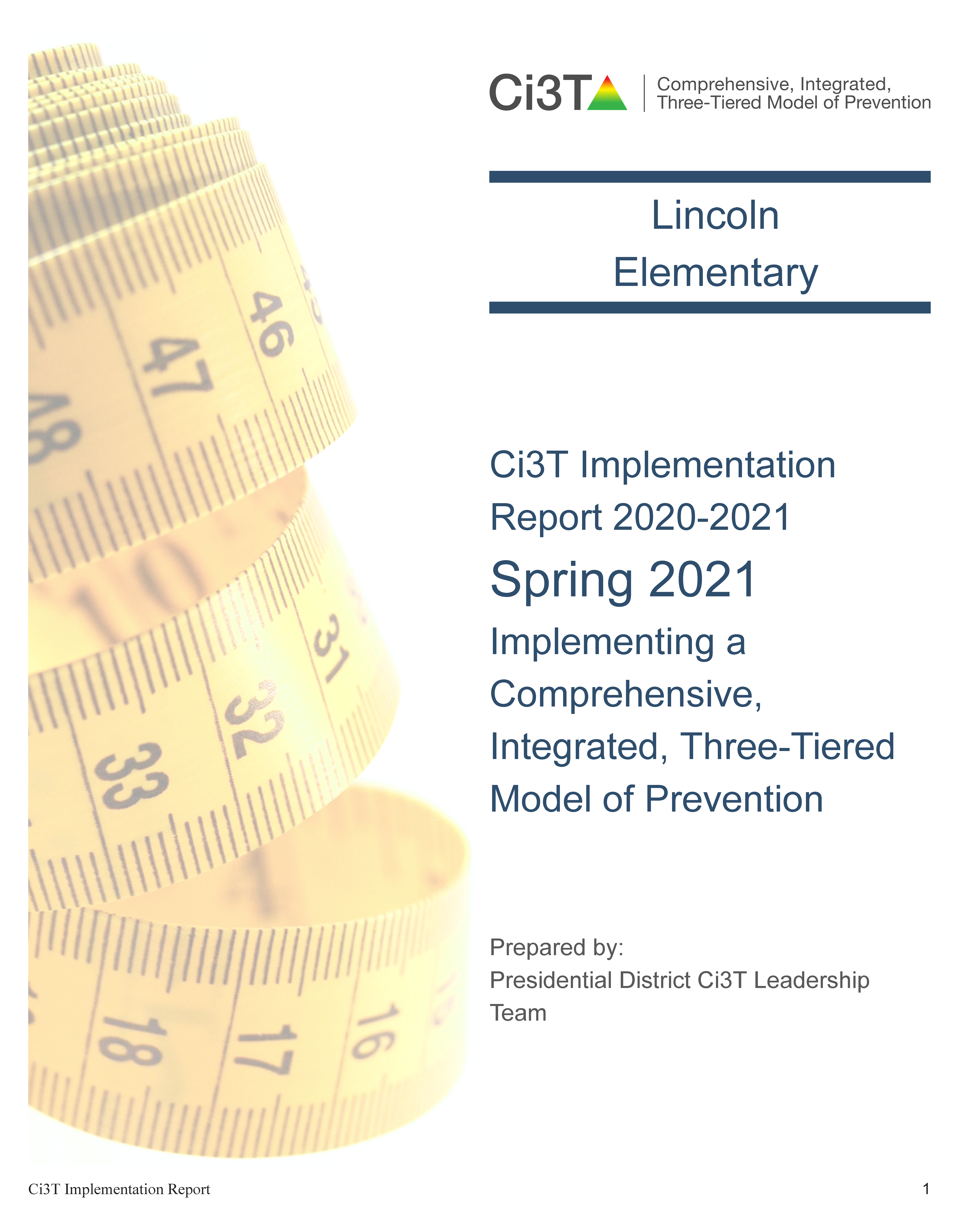 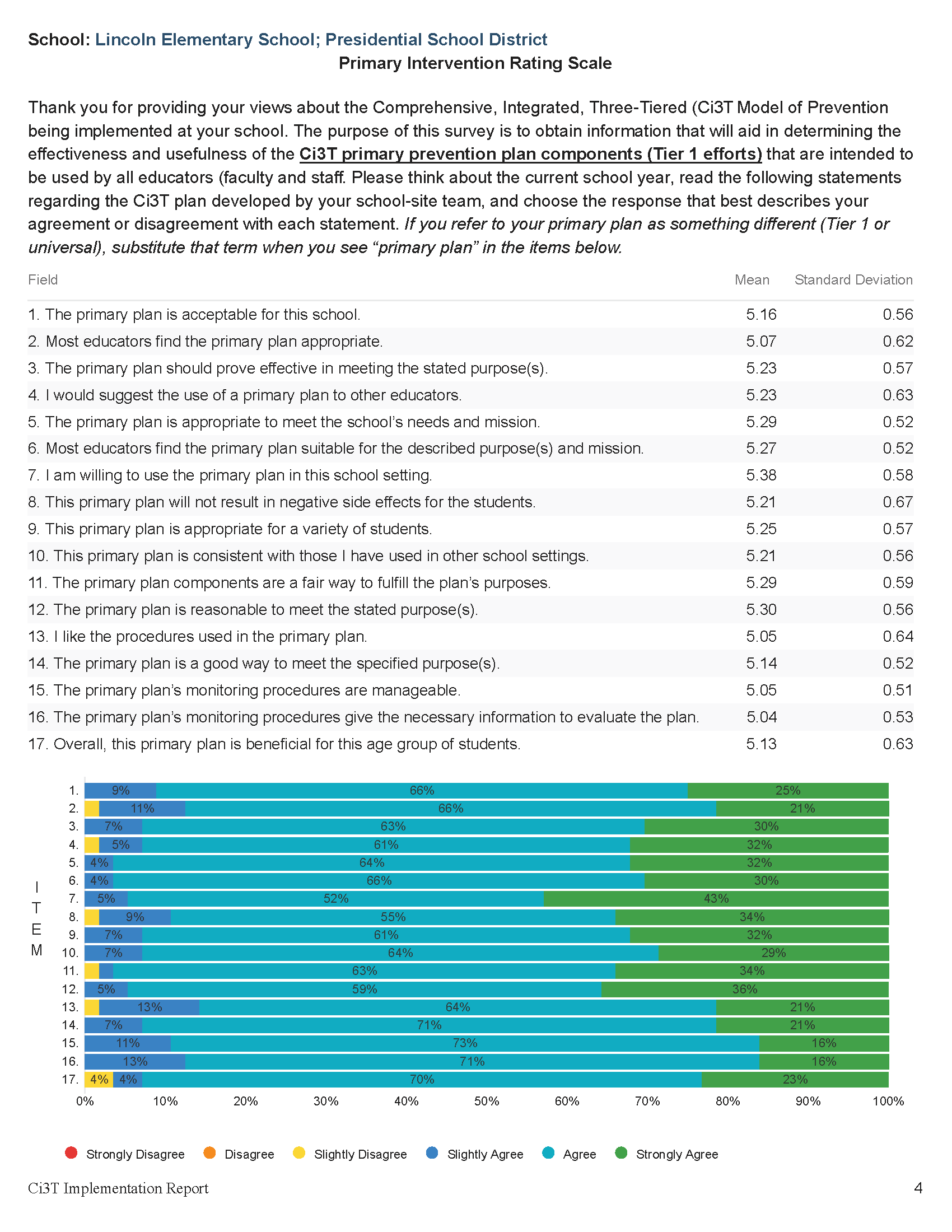 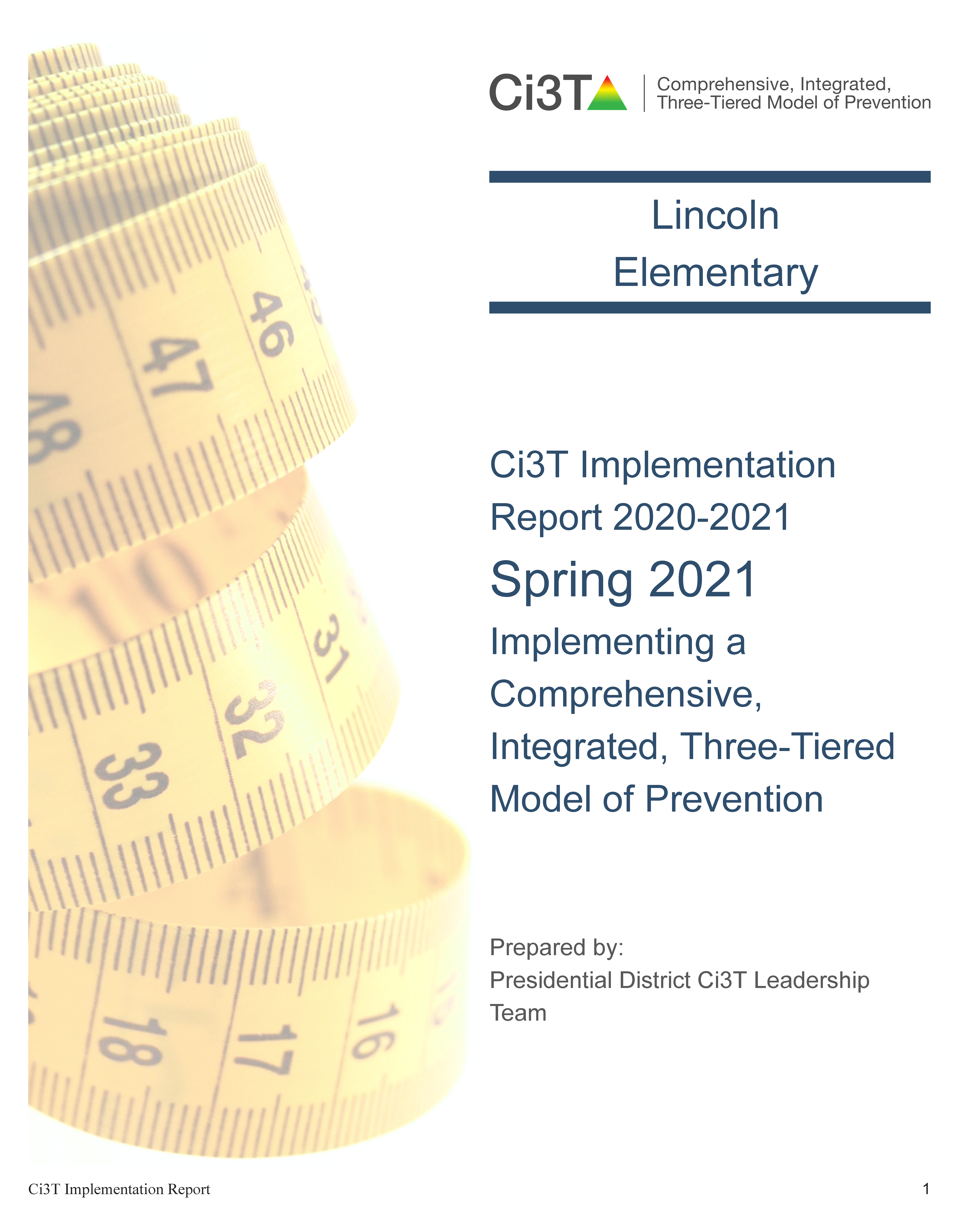 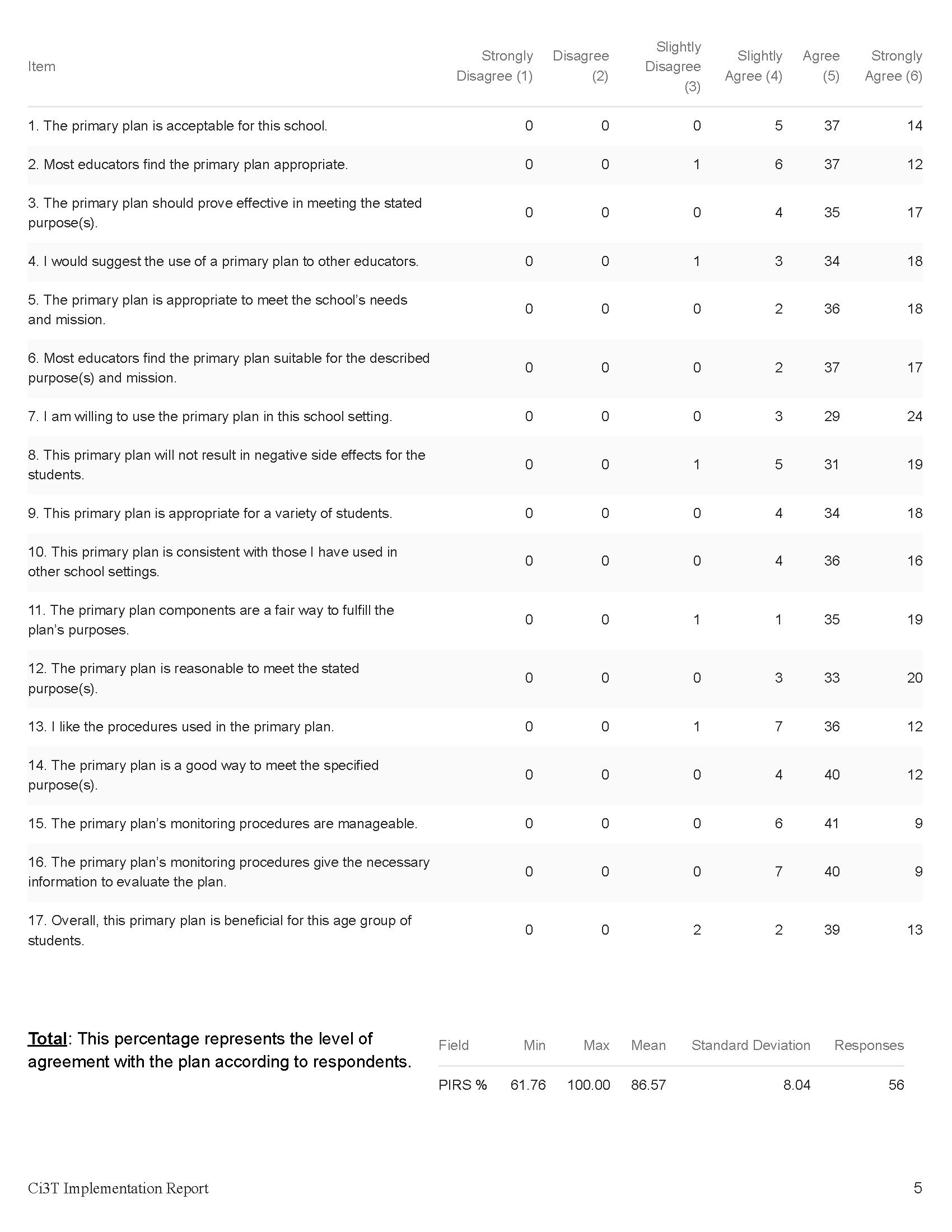 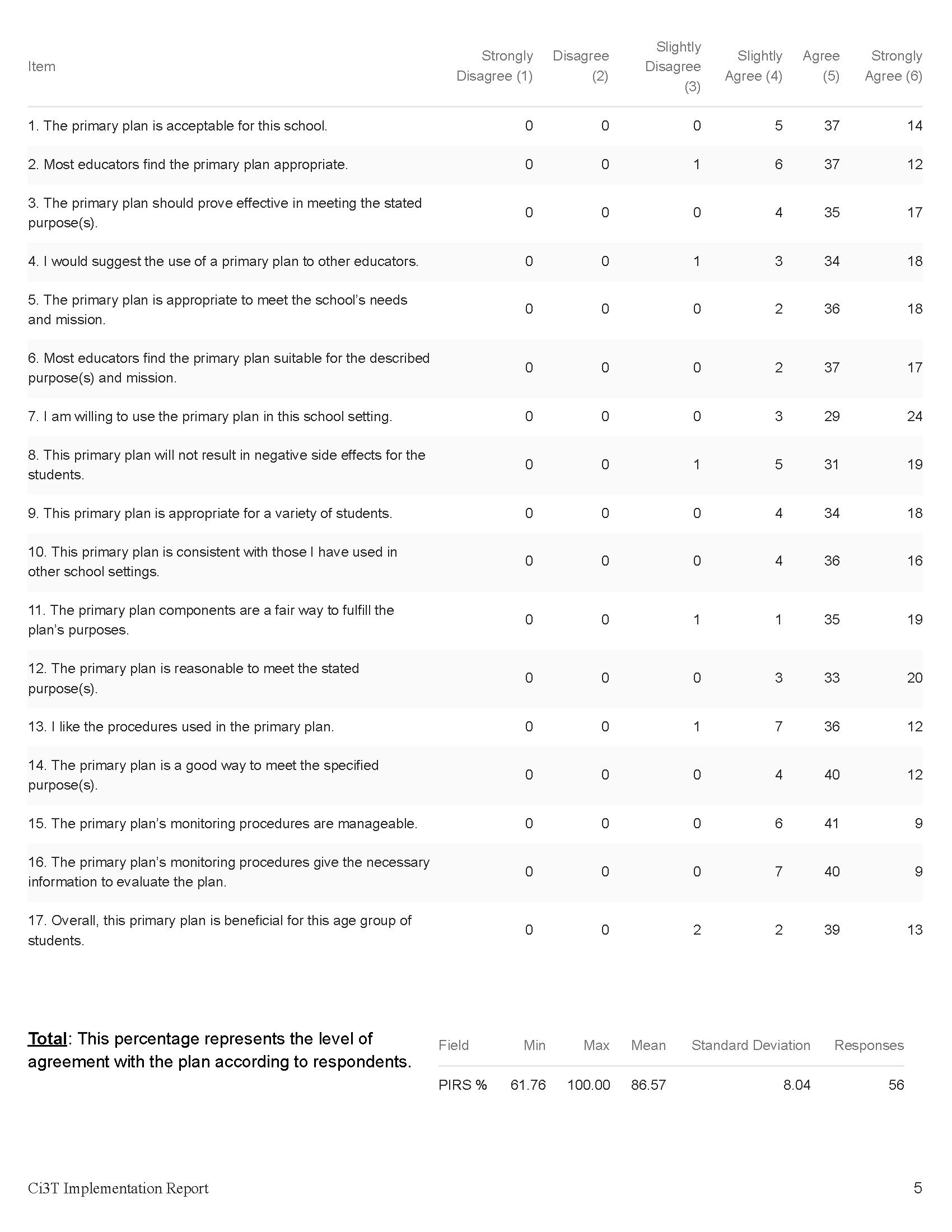 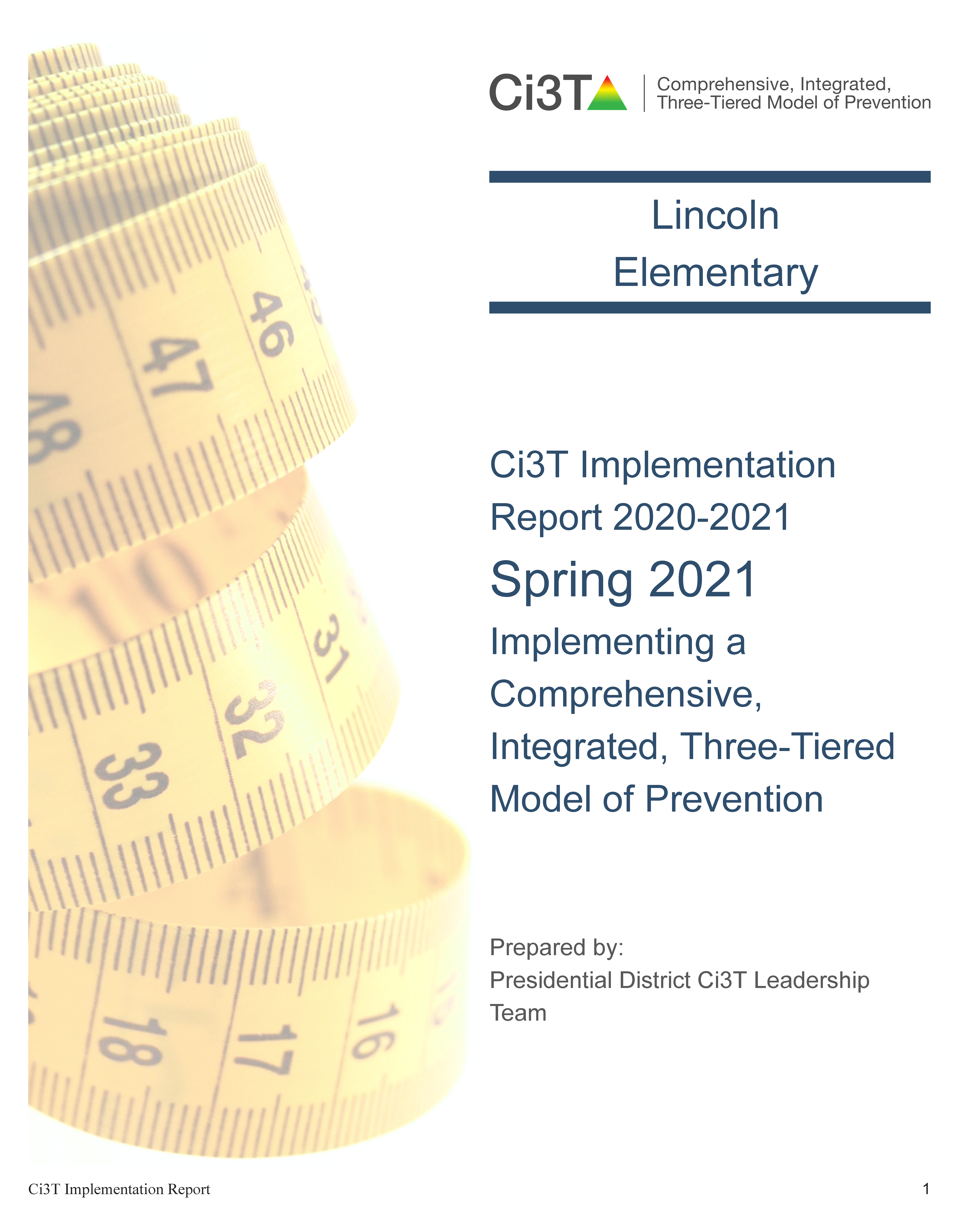 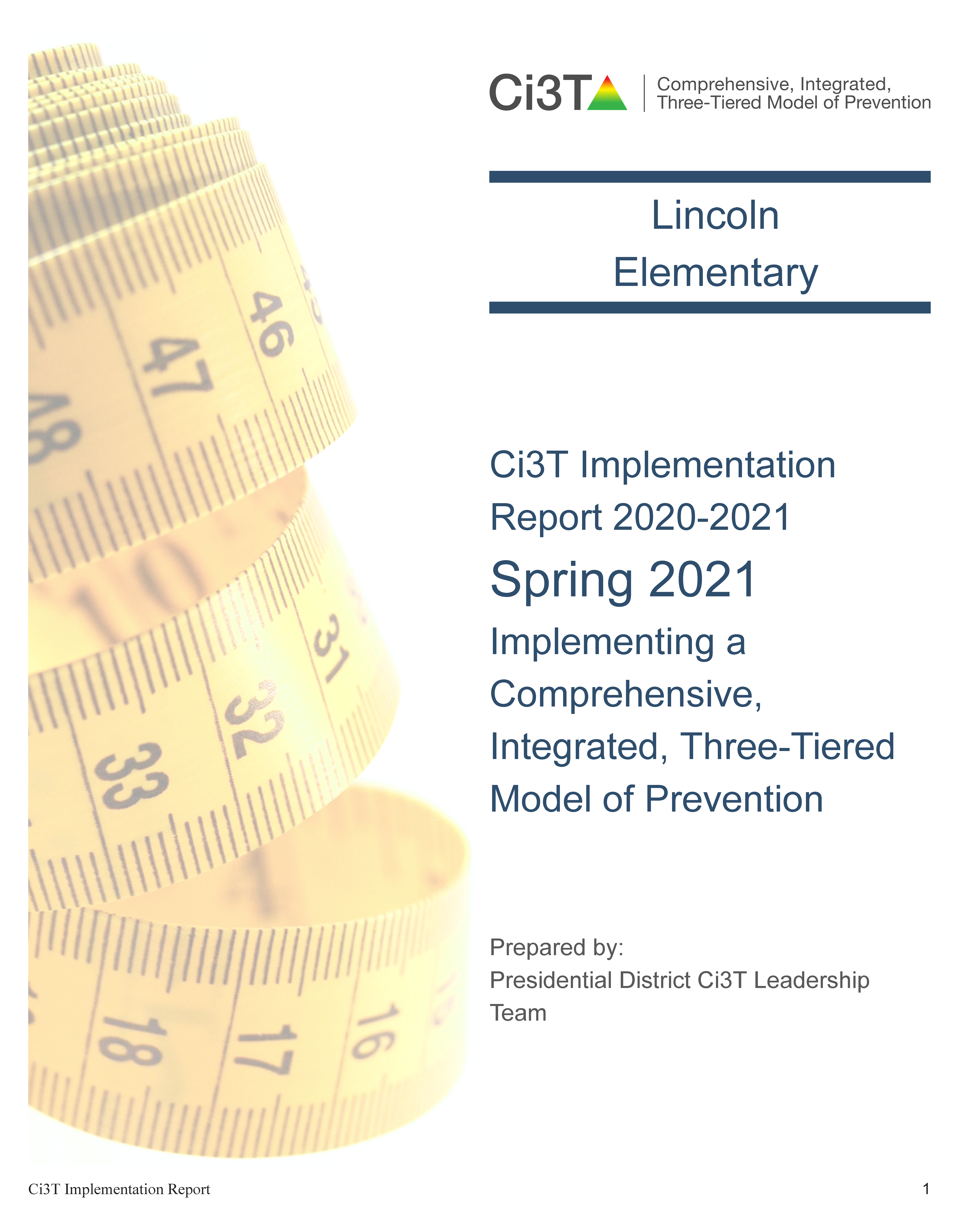 Read through comments
Highlight success (literally!)
Look for themes for celebrations and focus areas
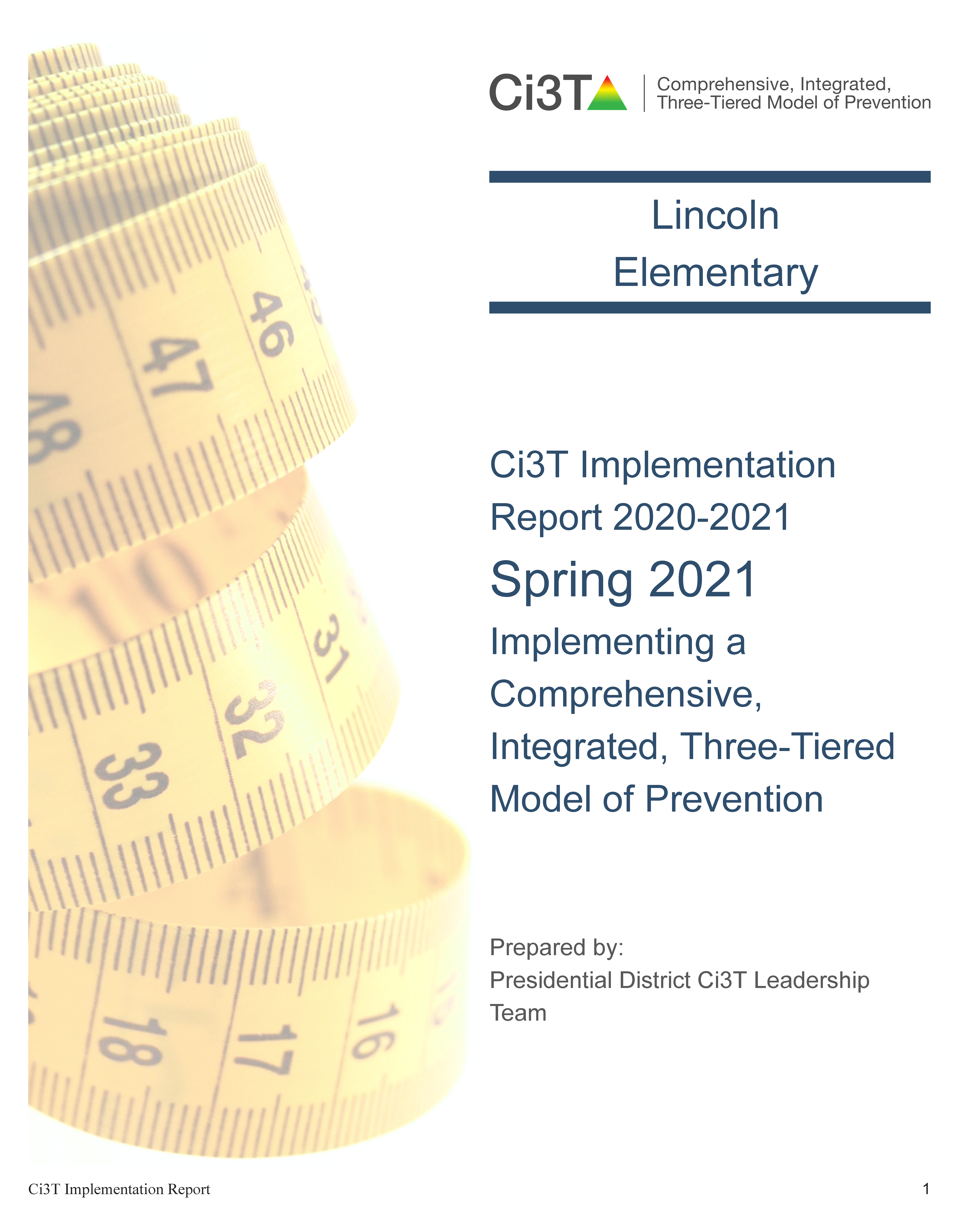 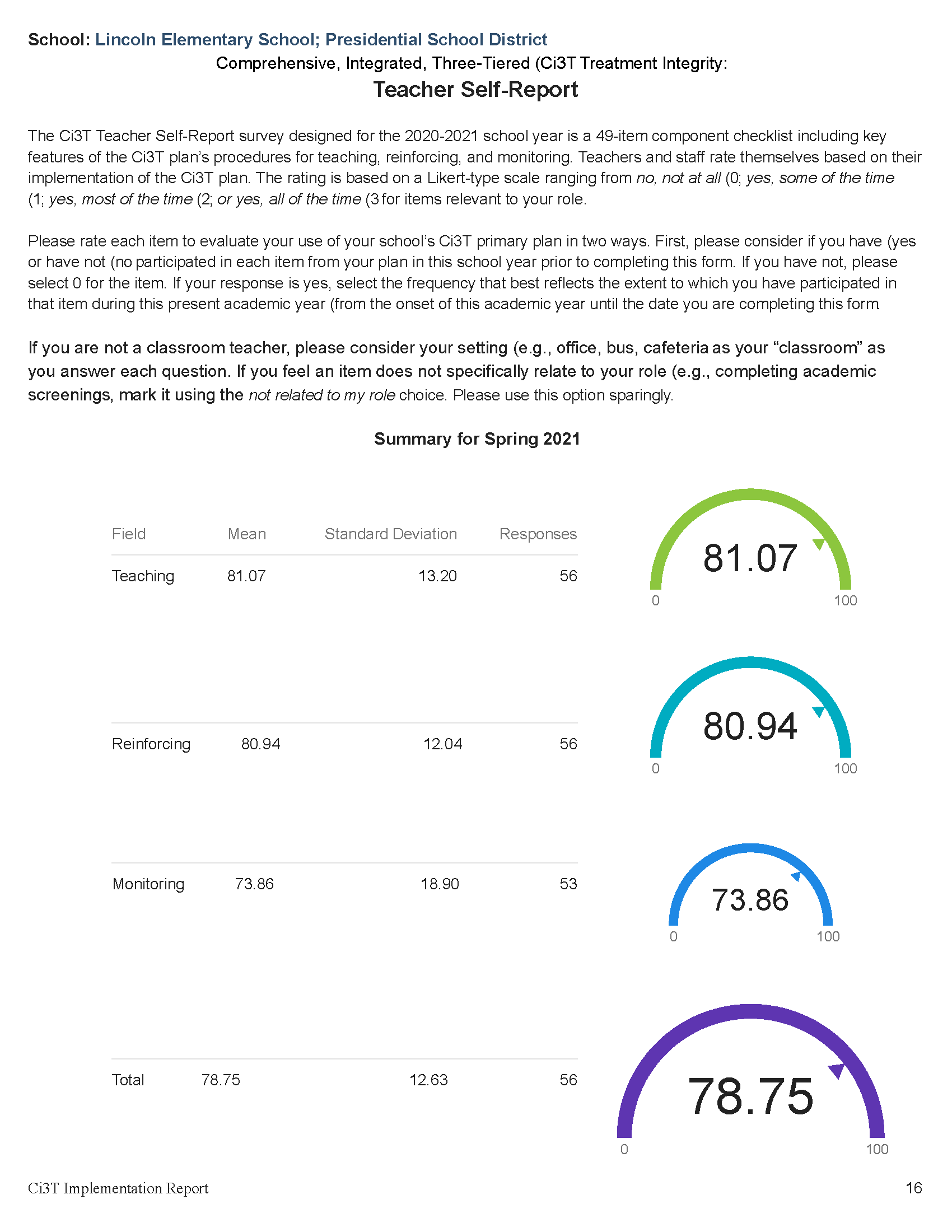 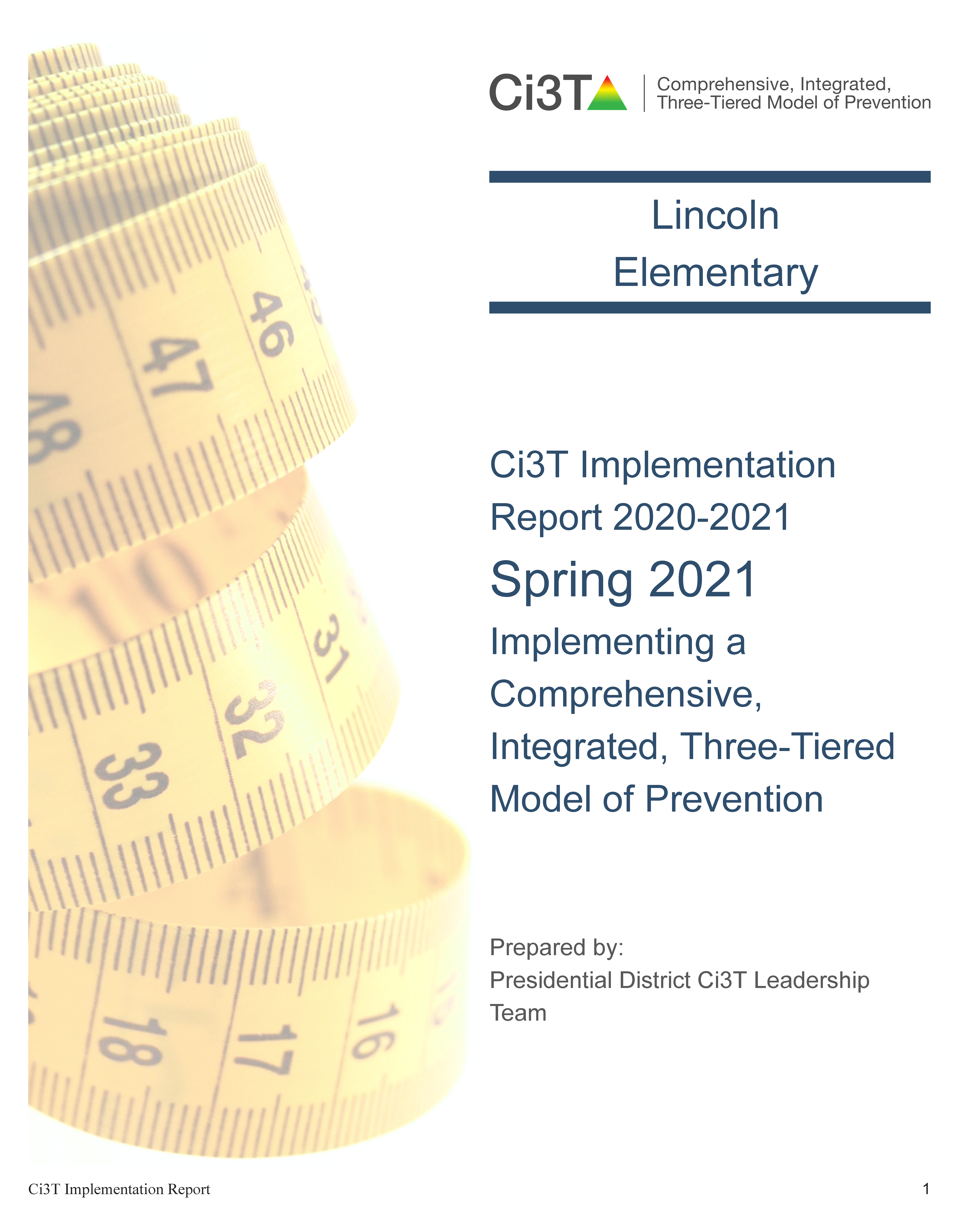 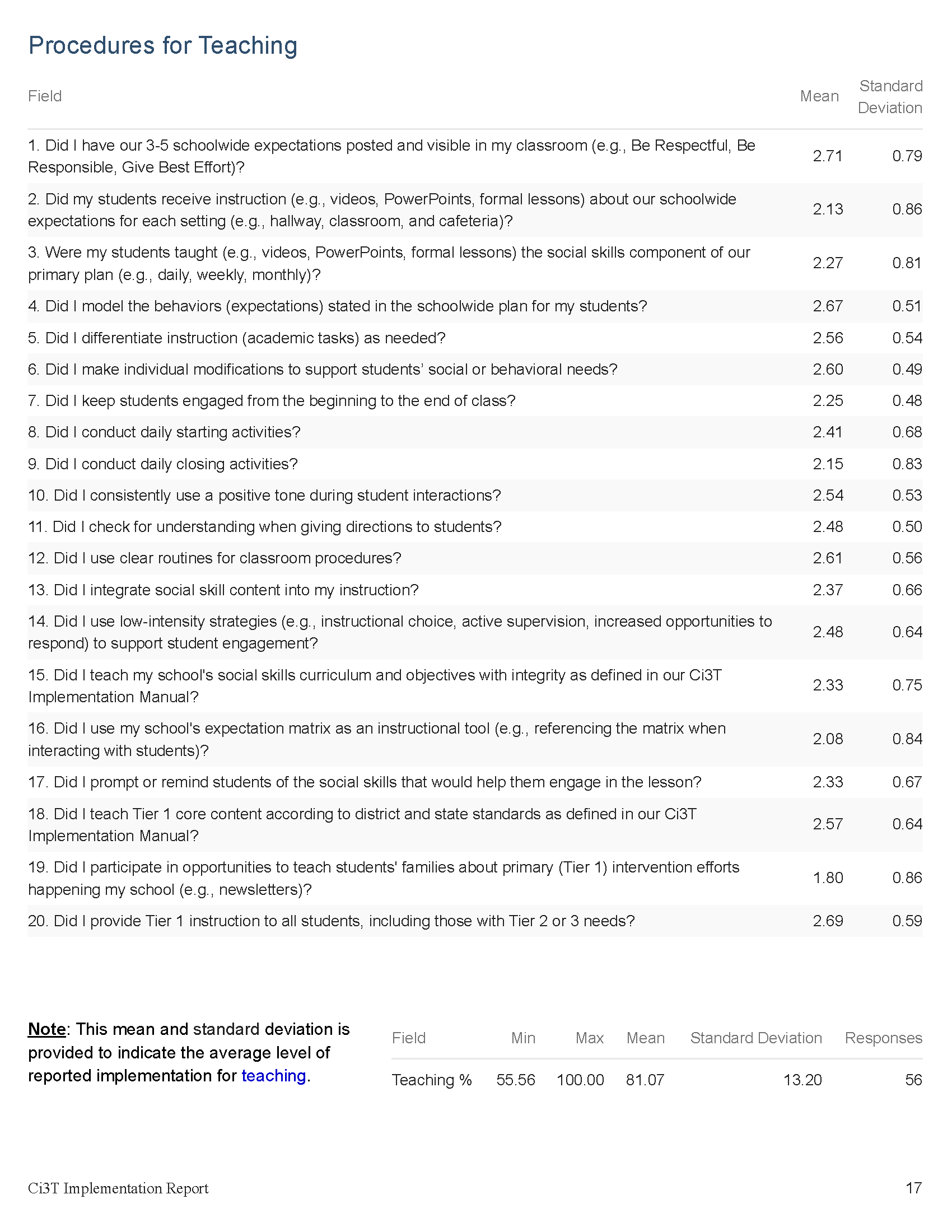 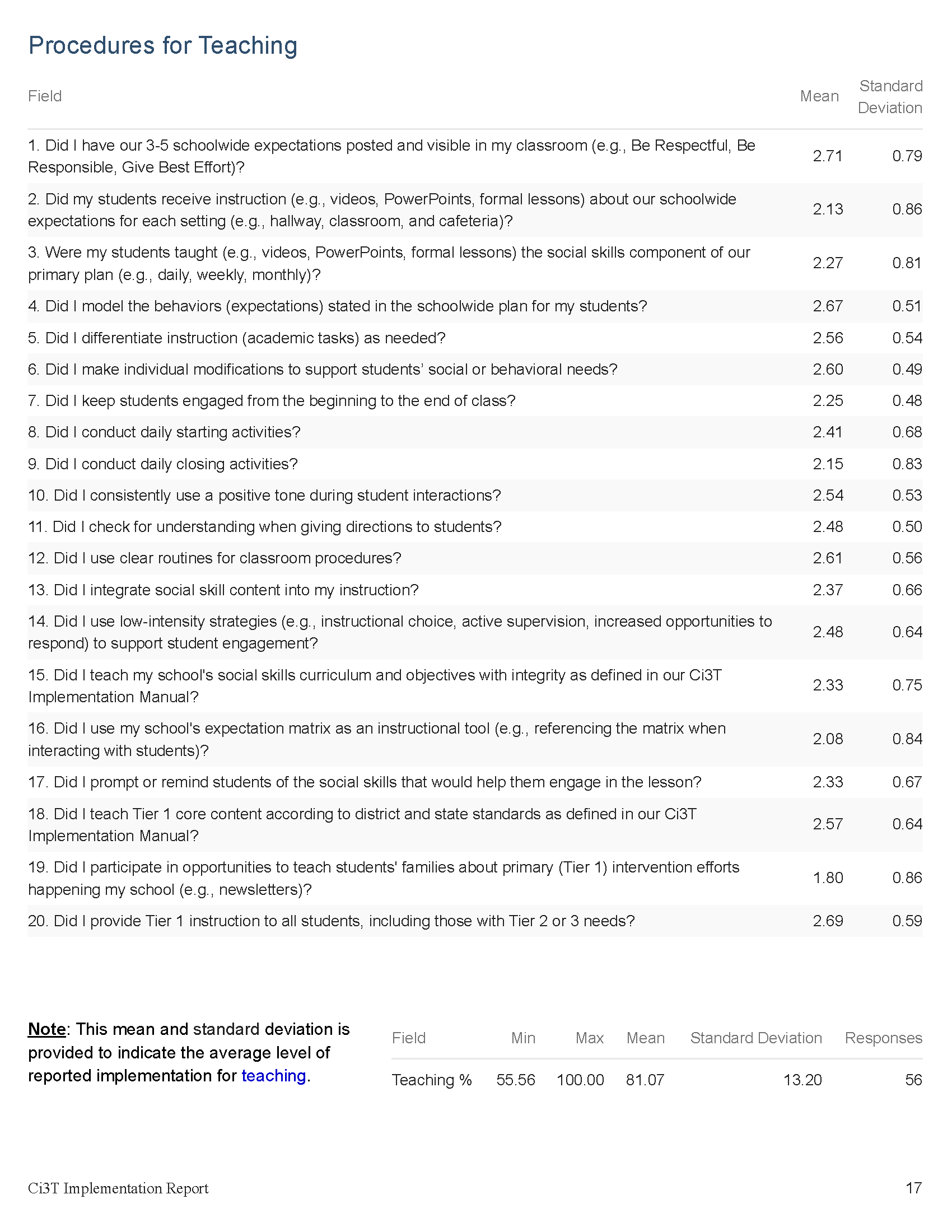 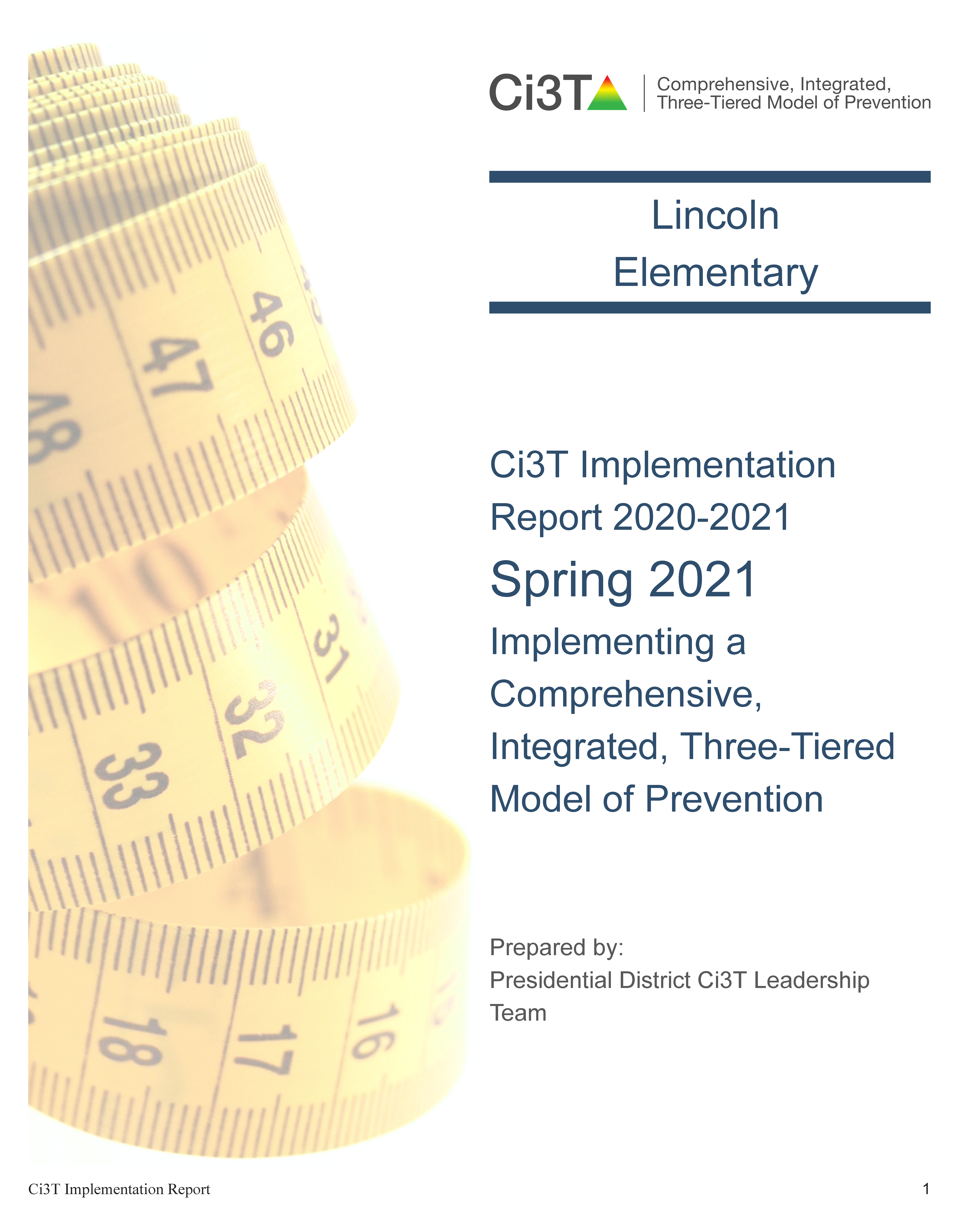 [Speaker Notes: #11 = bright spot. Might be helpful to consider- what led to this success? Could we replicate those strategies in other areas?
#16 = potential area of emphasis]
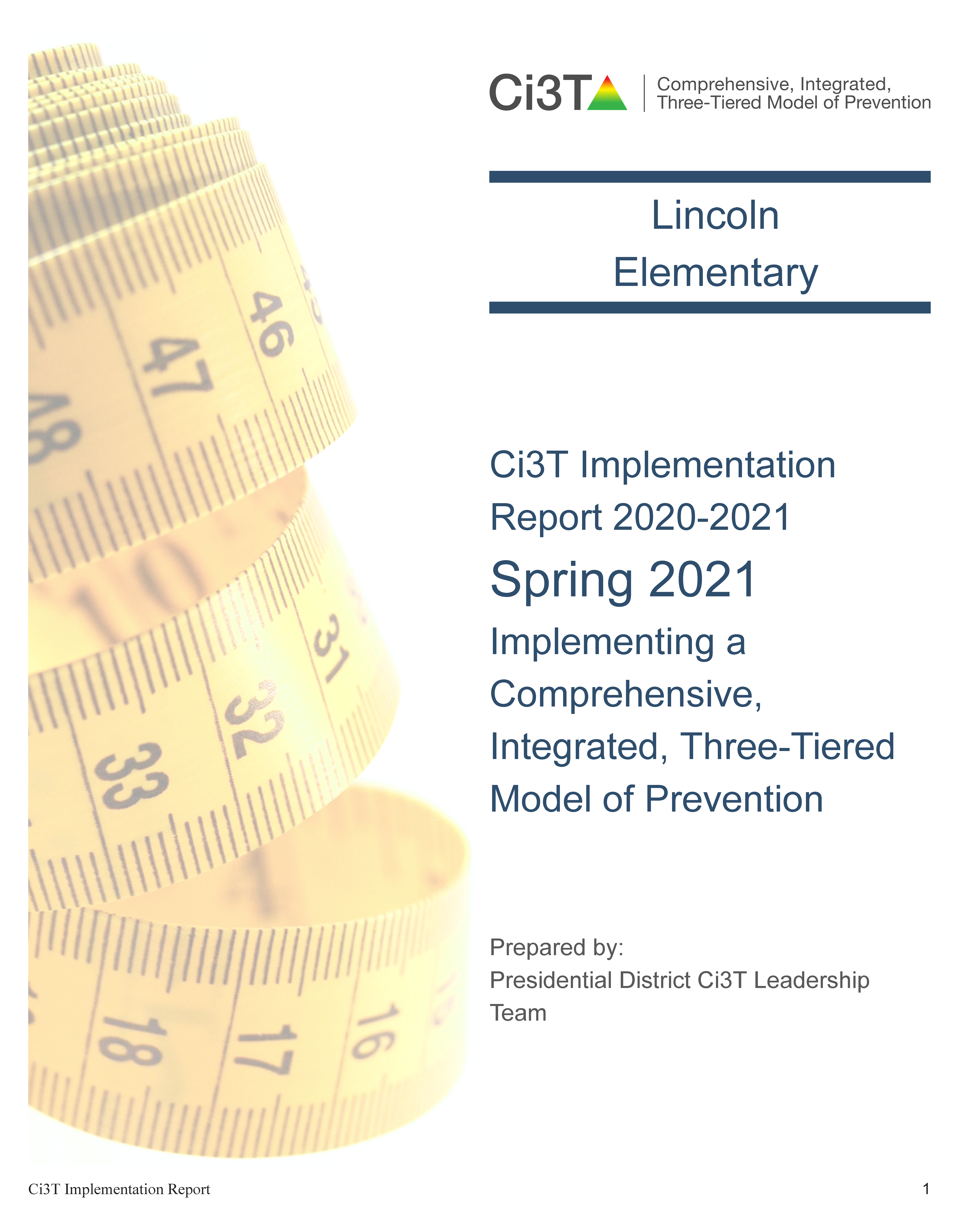 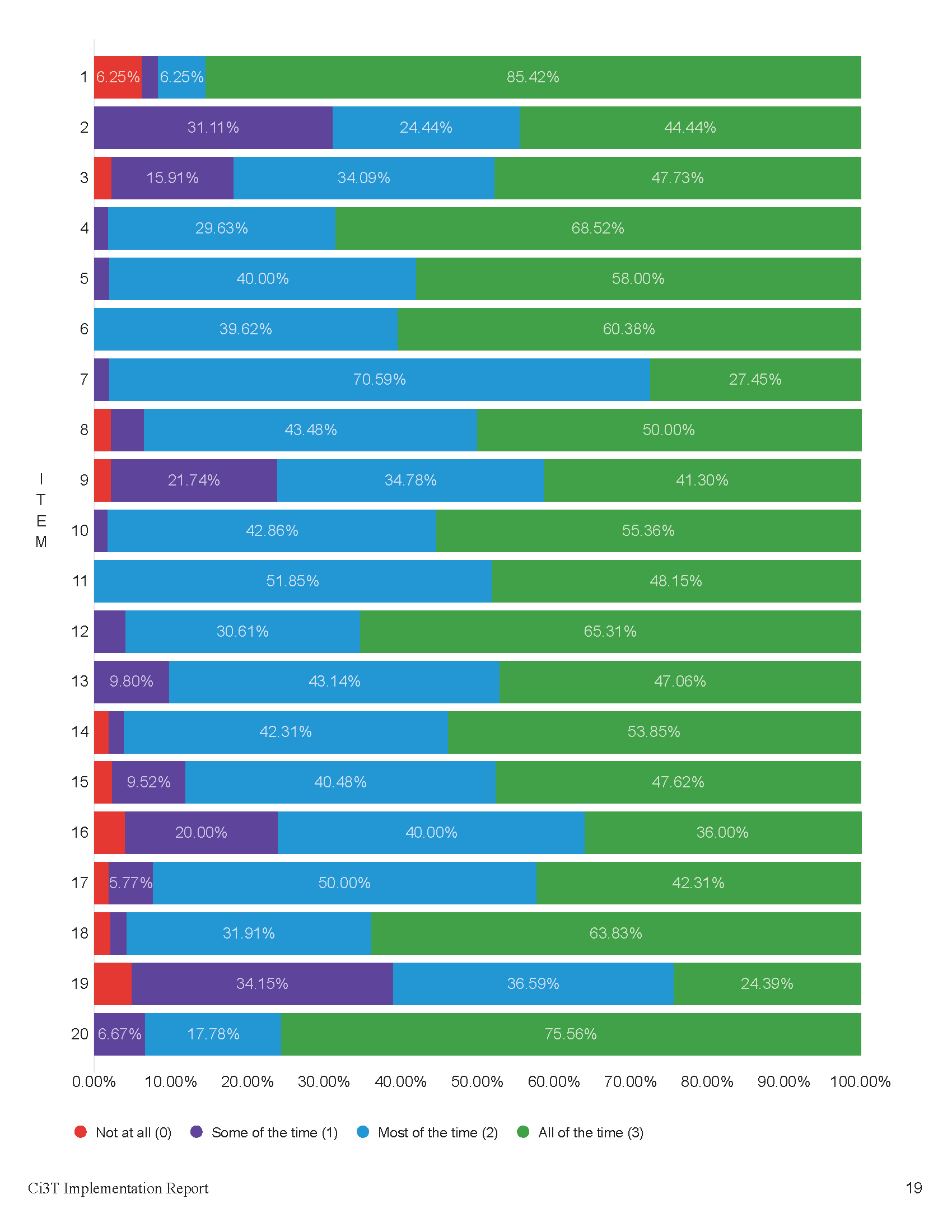 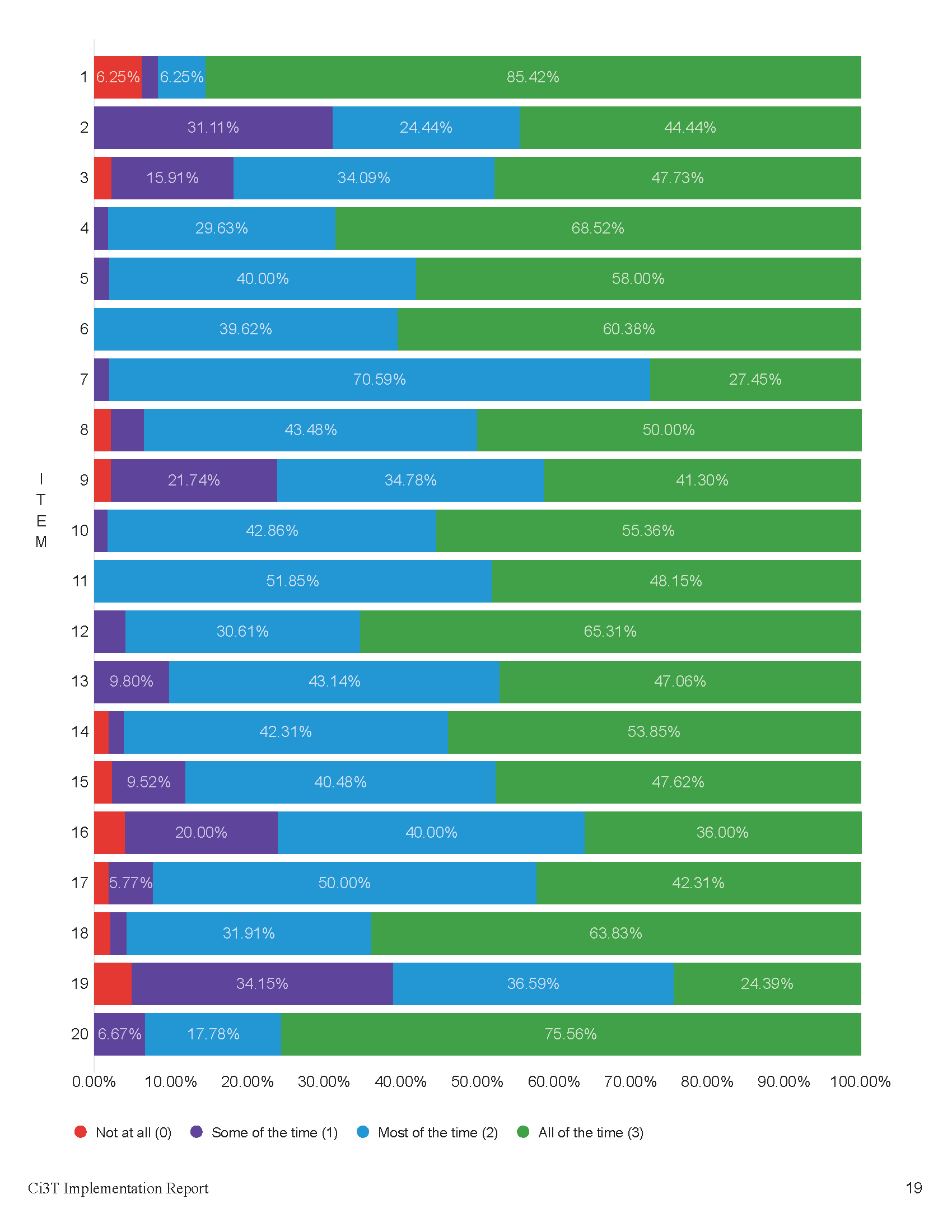 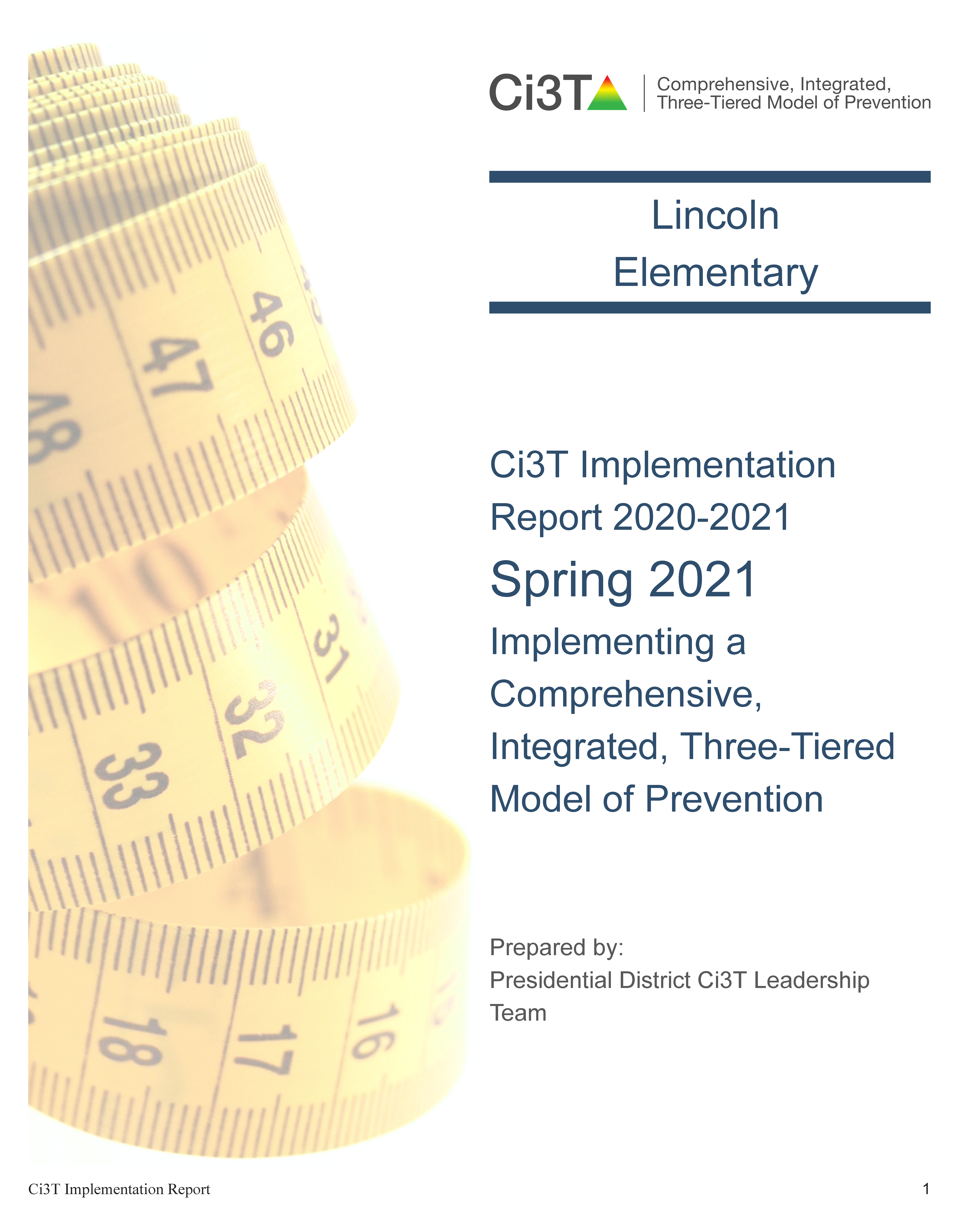 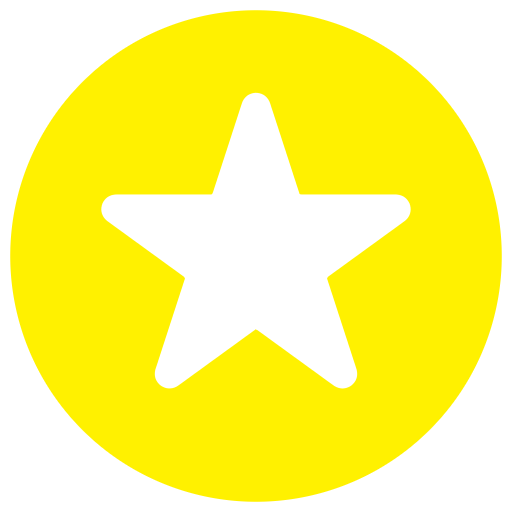 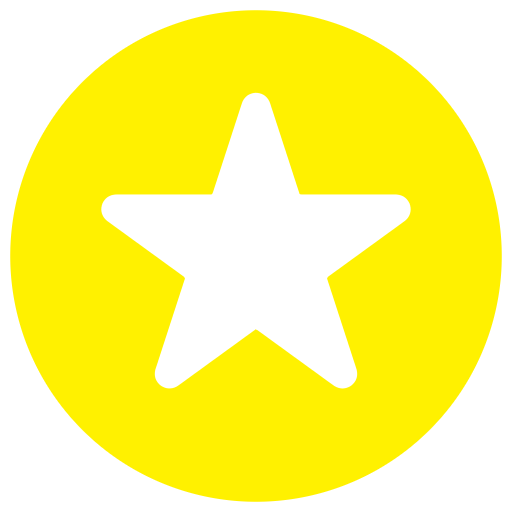 [Speaker Notes: Graphs provide a visual way to look at the data. For example:

#11 = Did I check for understanding when giving directions to students?
This visual representation helps us see that everyone responded “most of the time” or “all of the time” to this question. This is worth celebrating! 

#16 – Did I use my school’s expectation matrix as an instructional tool (e.g., referencing the matrix when interacting with students)?
This visual representation of the data underscores that this might be an area to focus on – 20% responding some of the time and ~4% not at all]
Ci3T Treatment IntegrityDirect Observation (Ci3T TI: DO)
Subset of Ci3T TI: TSR
Stratified, random selection of educators 
Personnel who directly instruct students
Observers trained to criterion
30-min observations
Educator perspective
Observer perspective
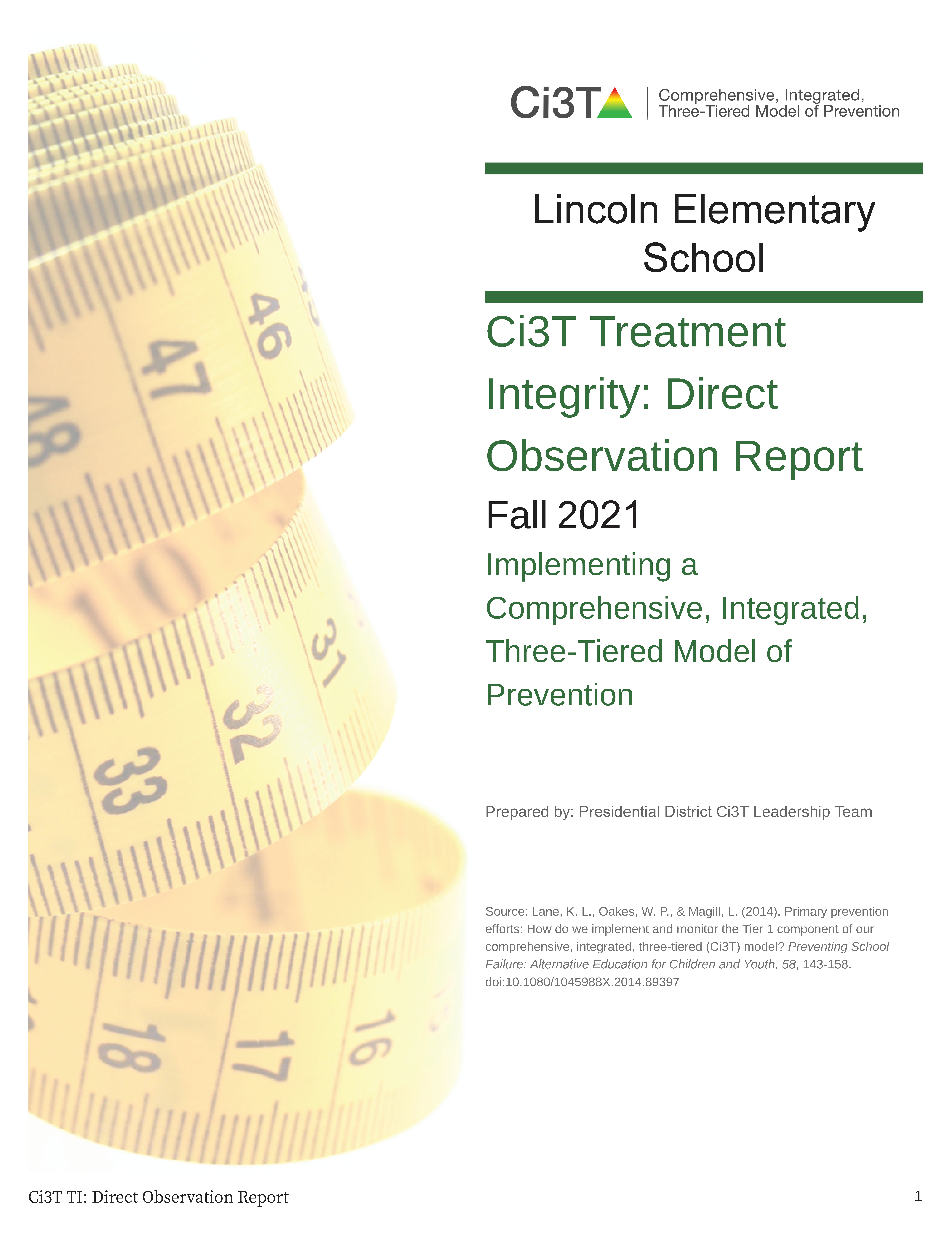 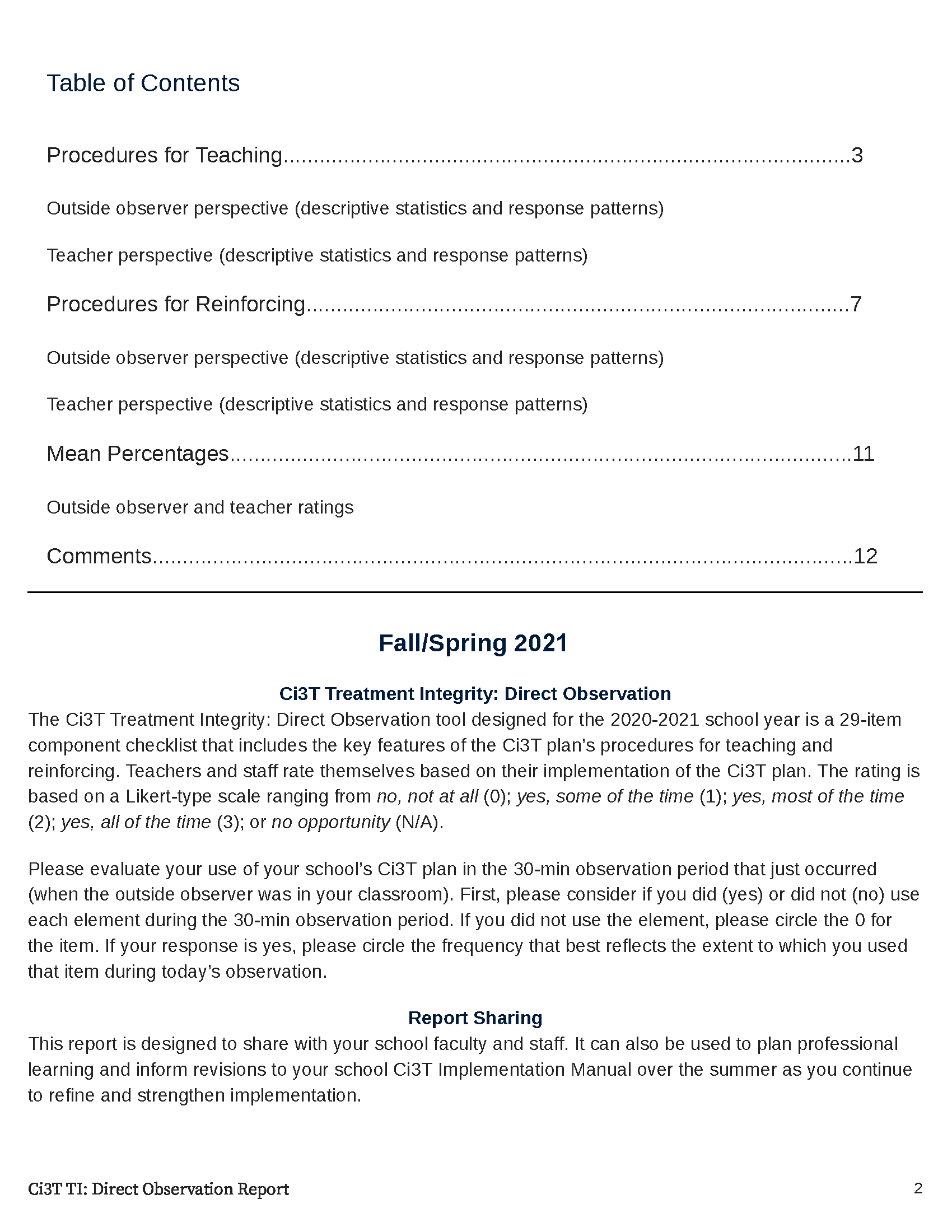 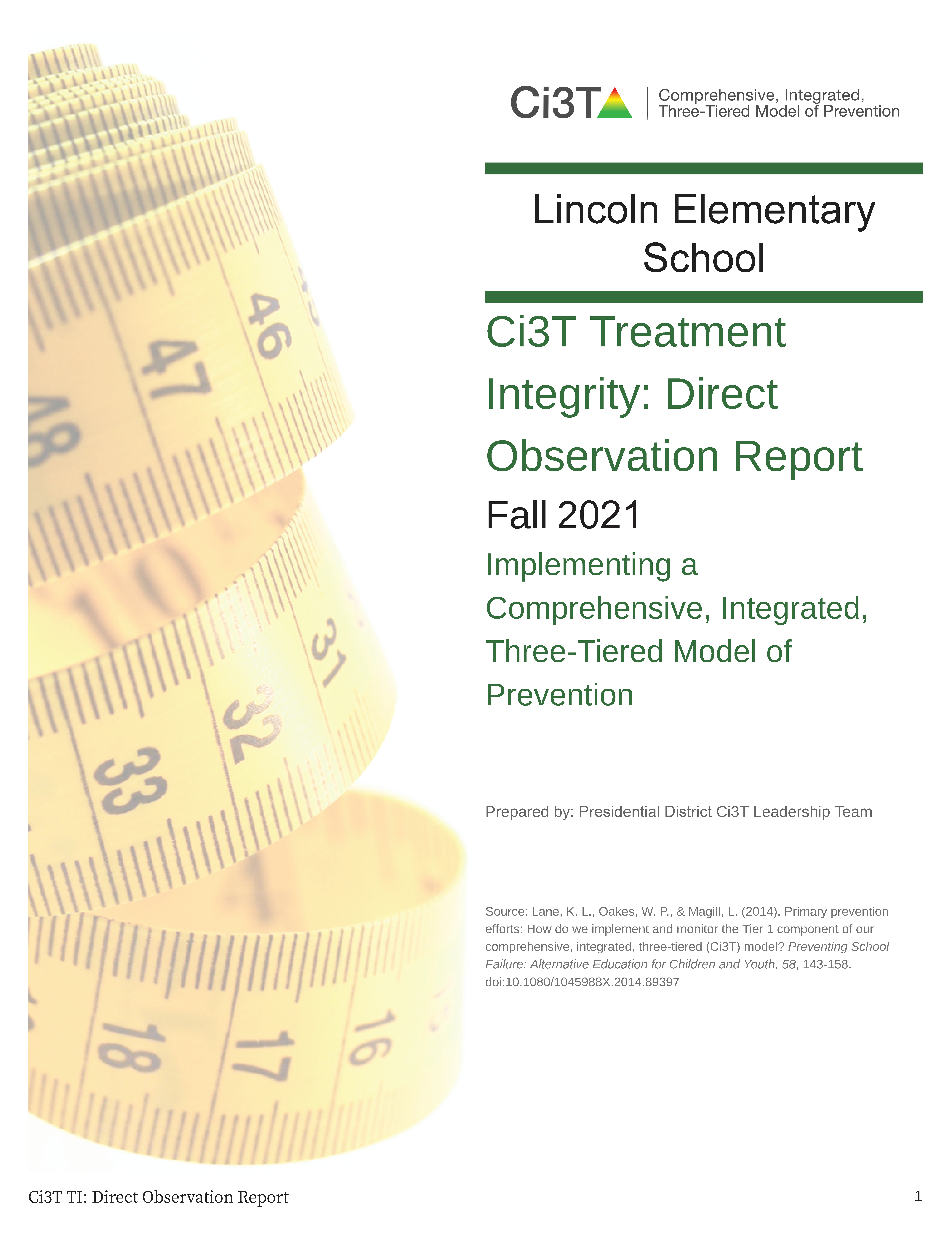 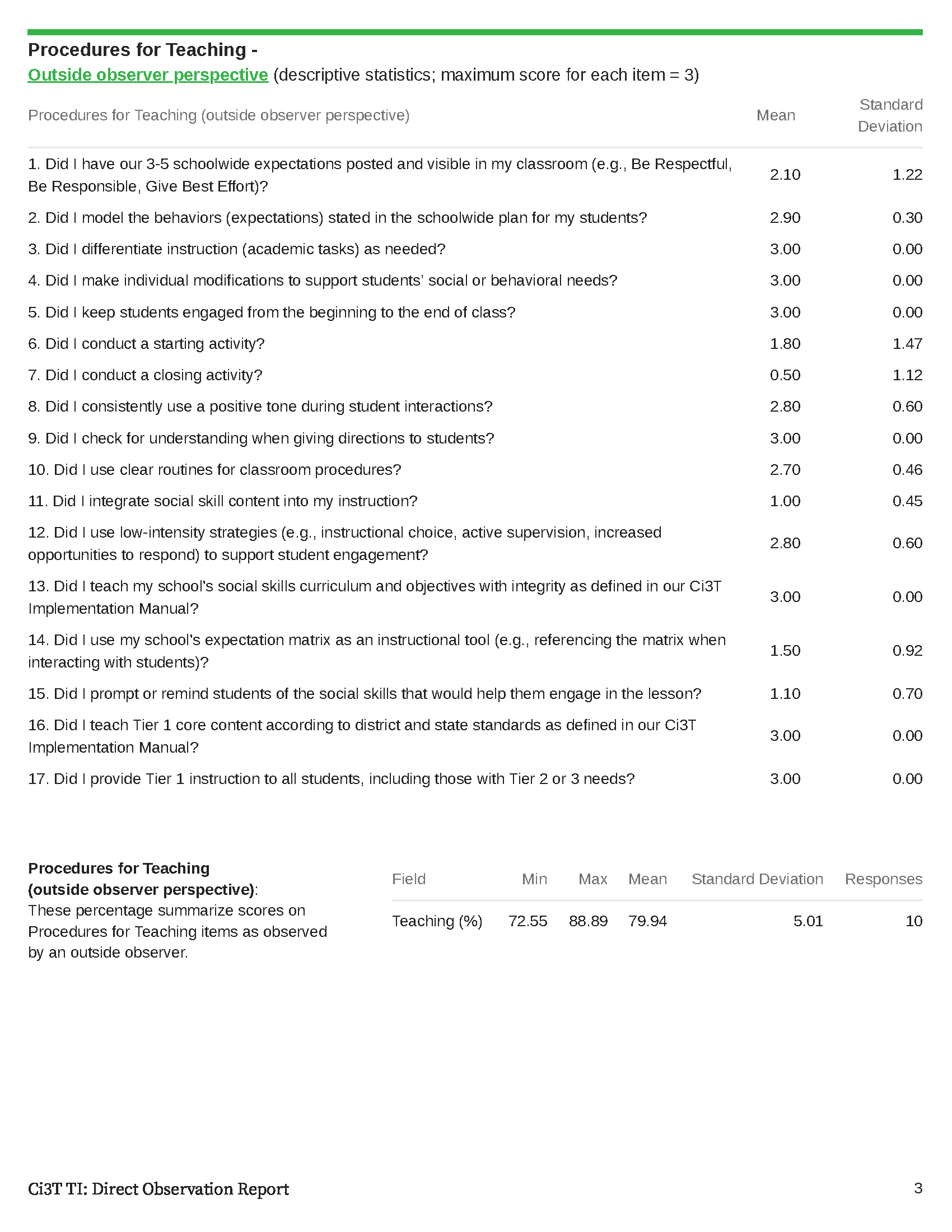 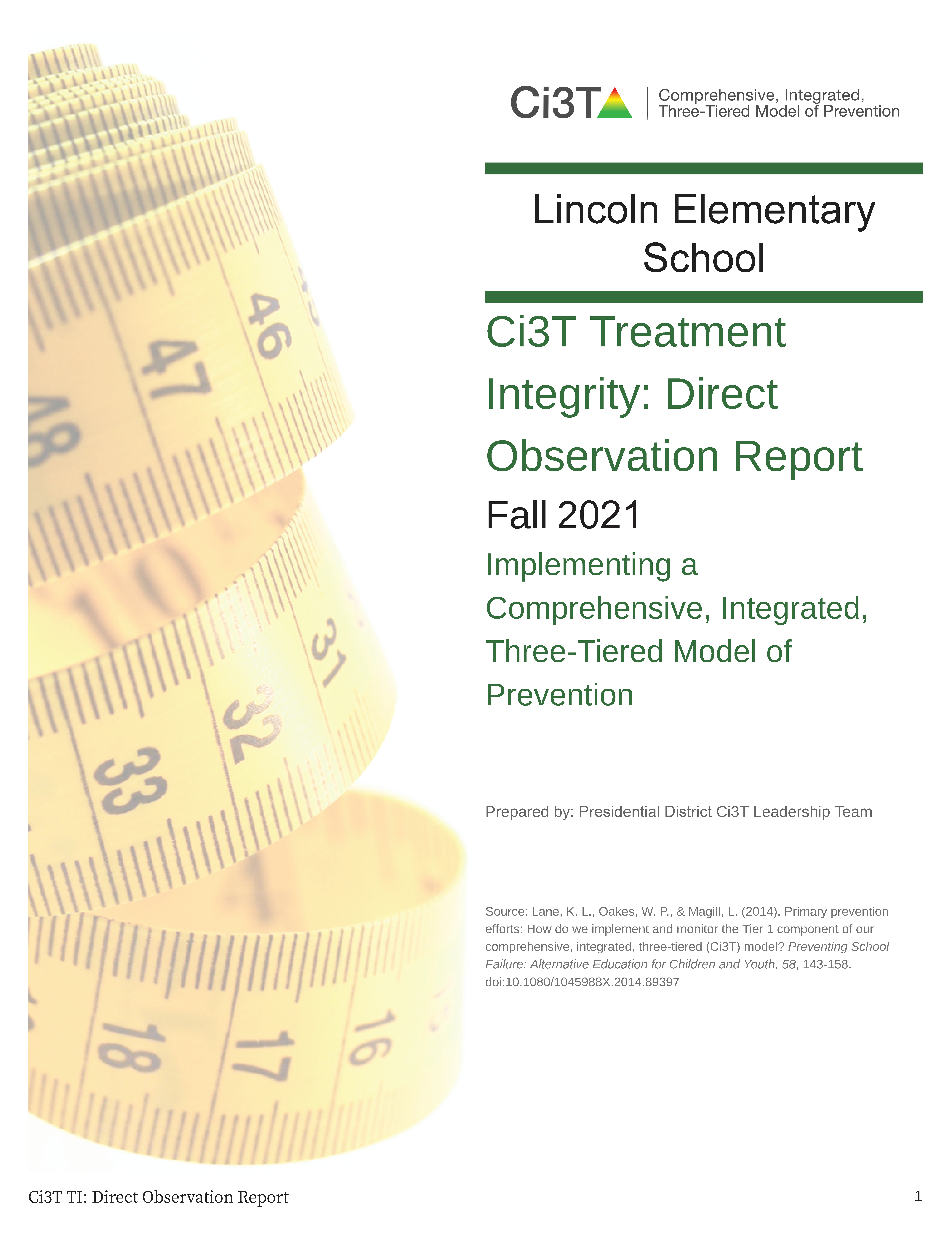 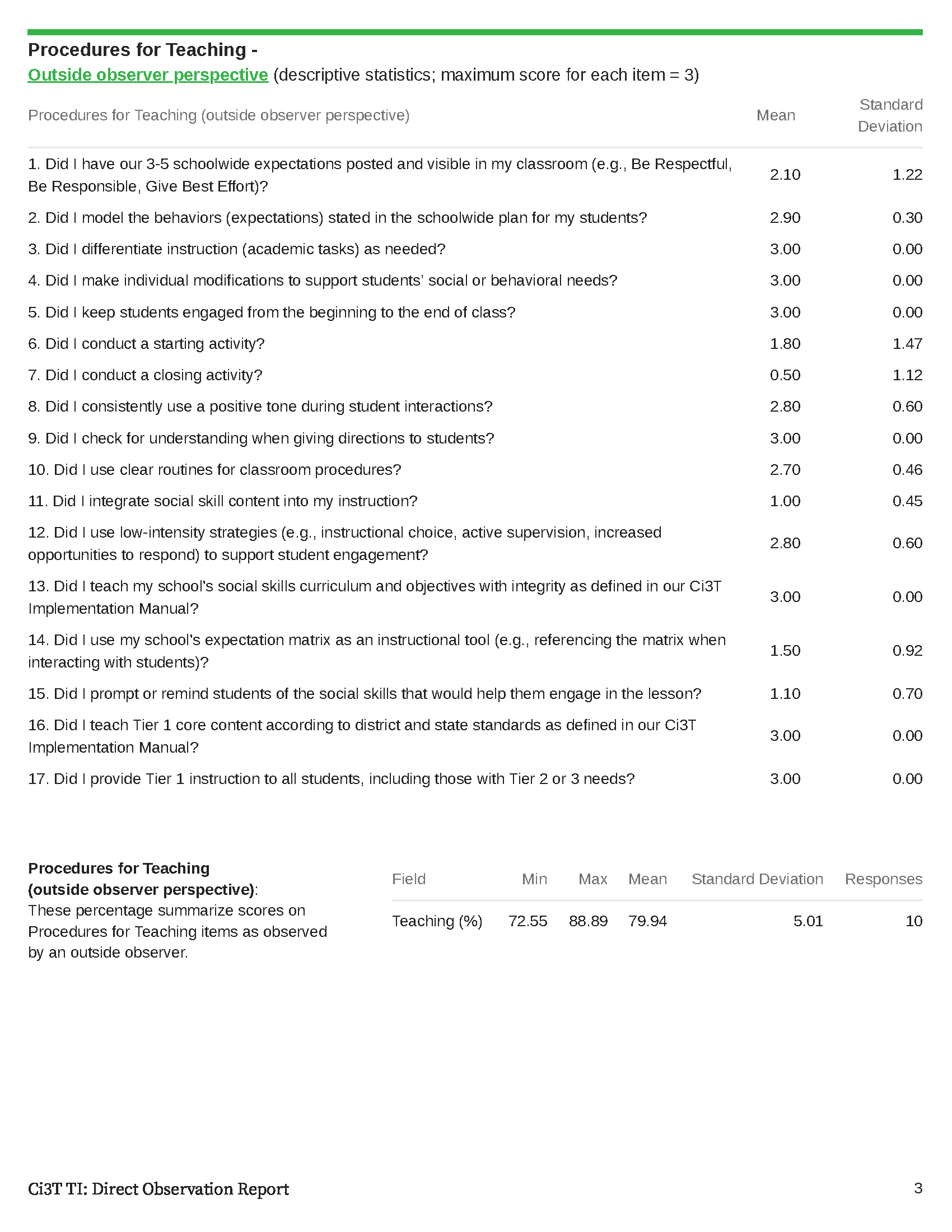 [Speaker Notes: Convergent validity between what entire staff reported on teacher self-report and what outside observer saw during direct observations. This further suggests that increasing use of the expectation matrix as an instructional tool might be a helpful area of focus.]
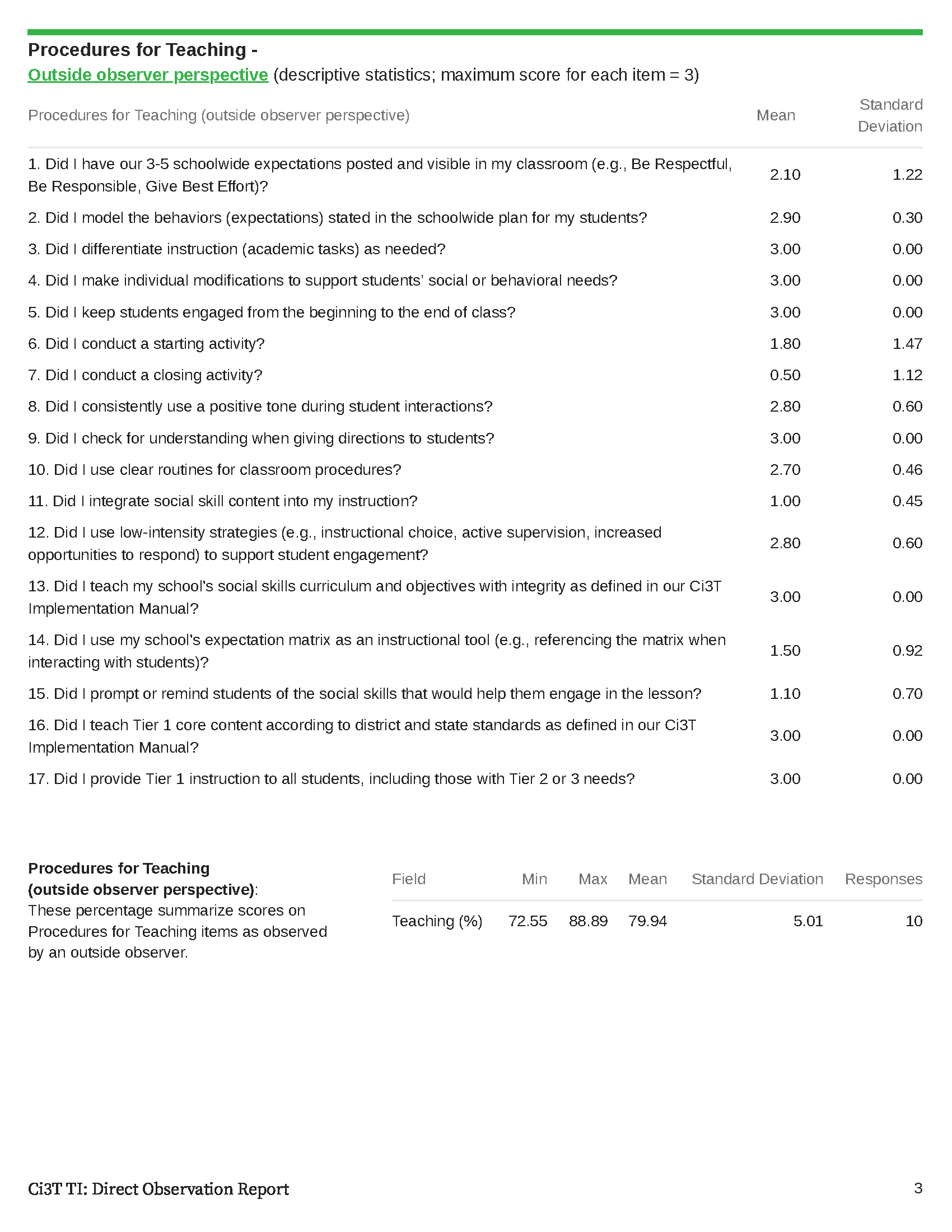 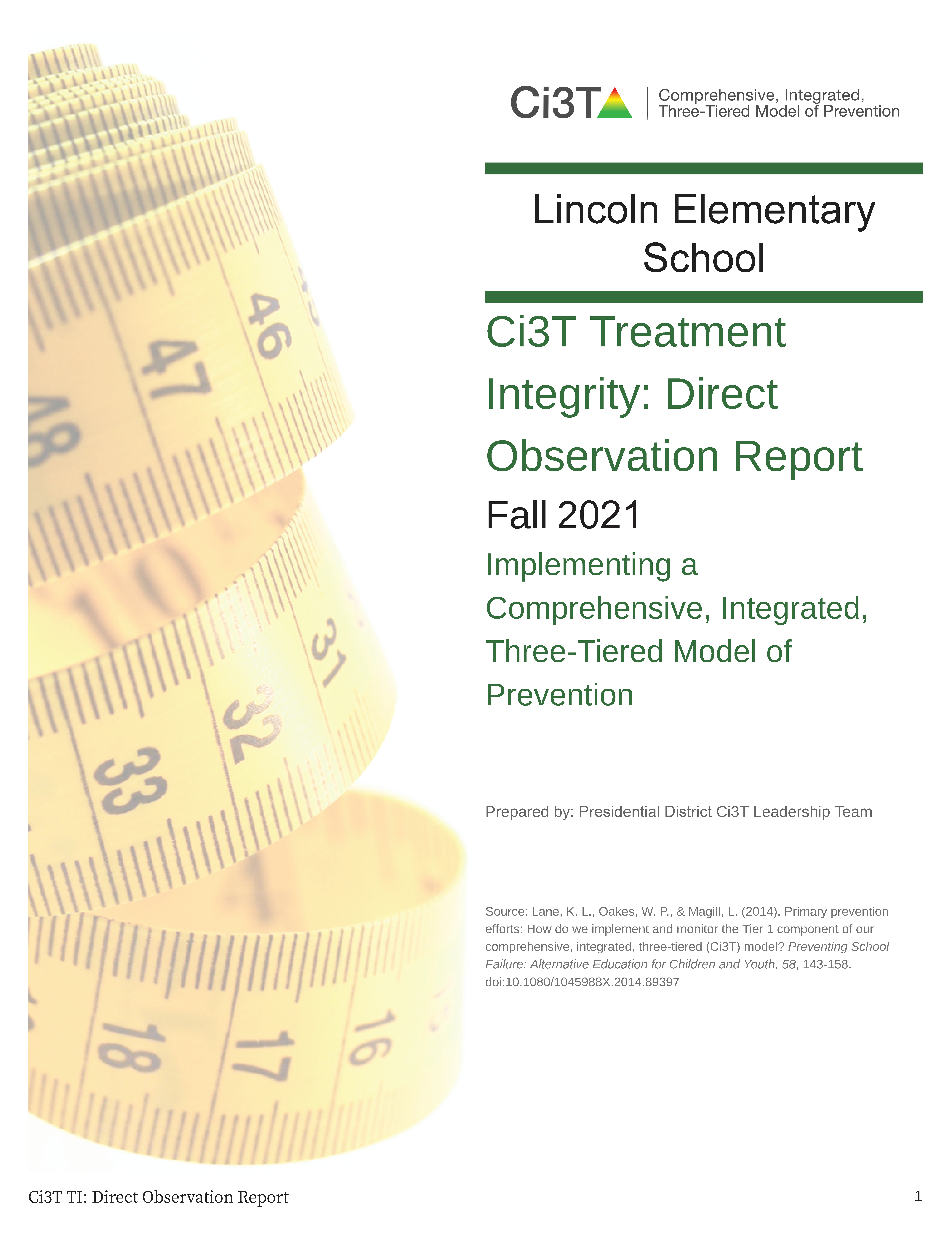 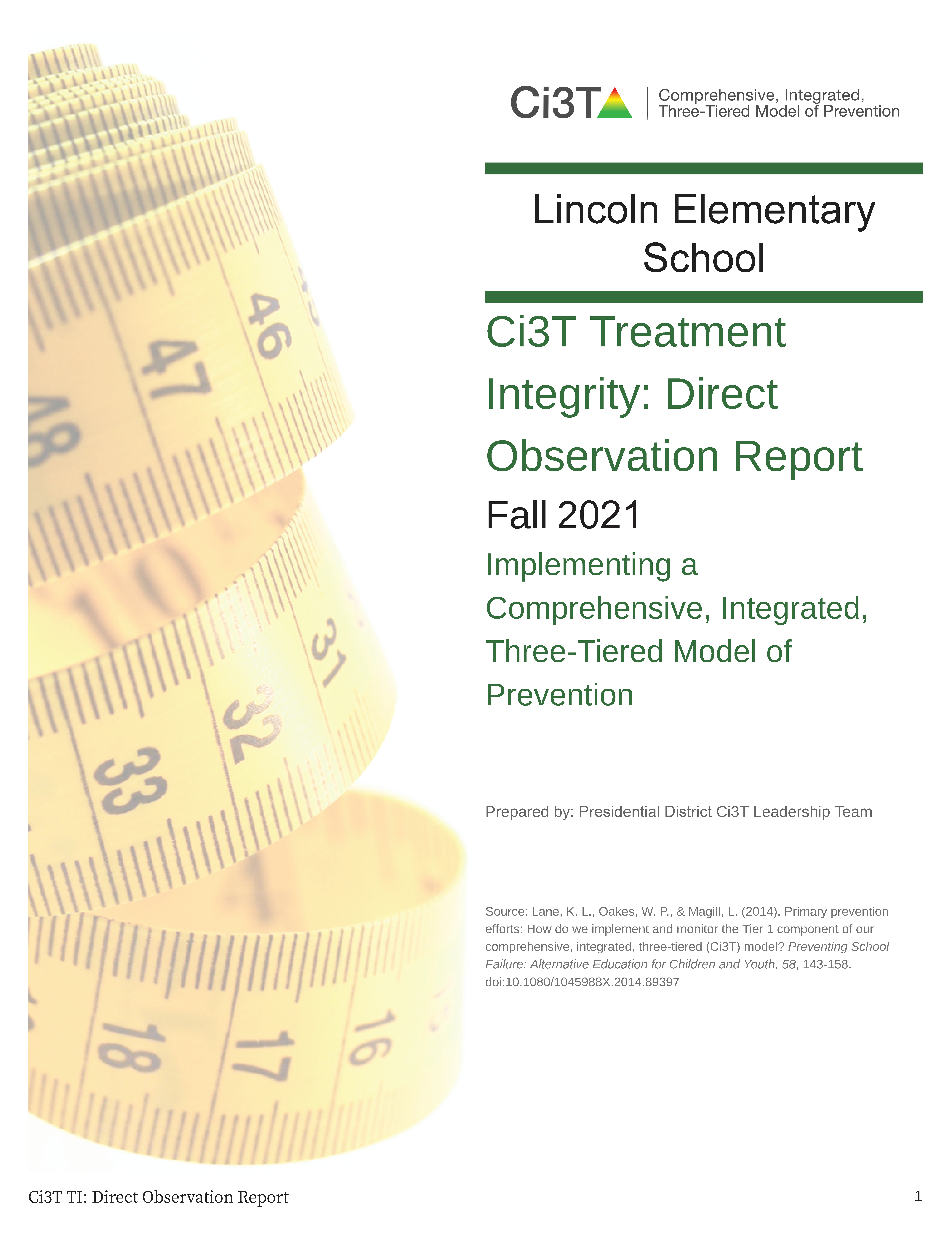 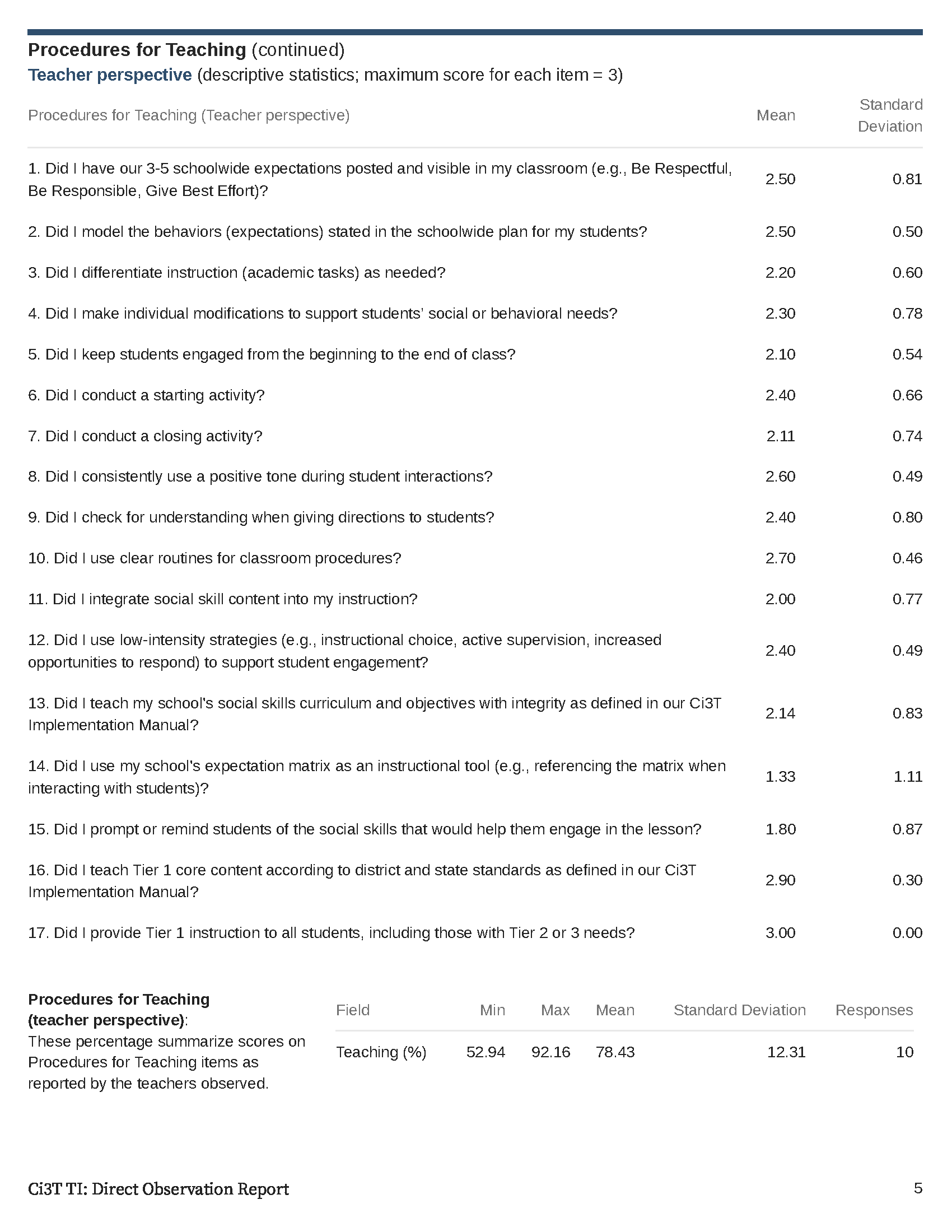 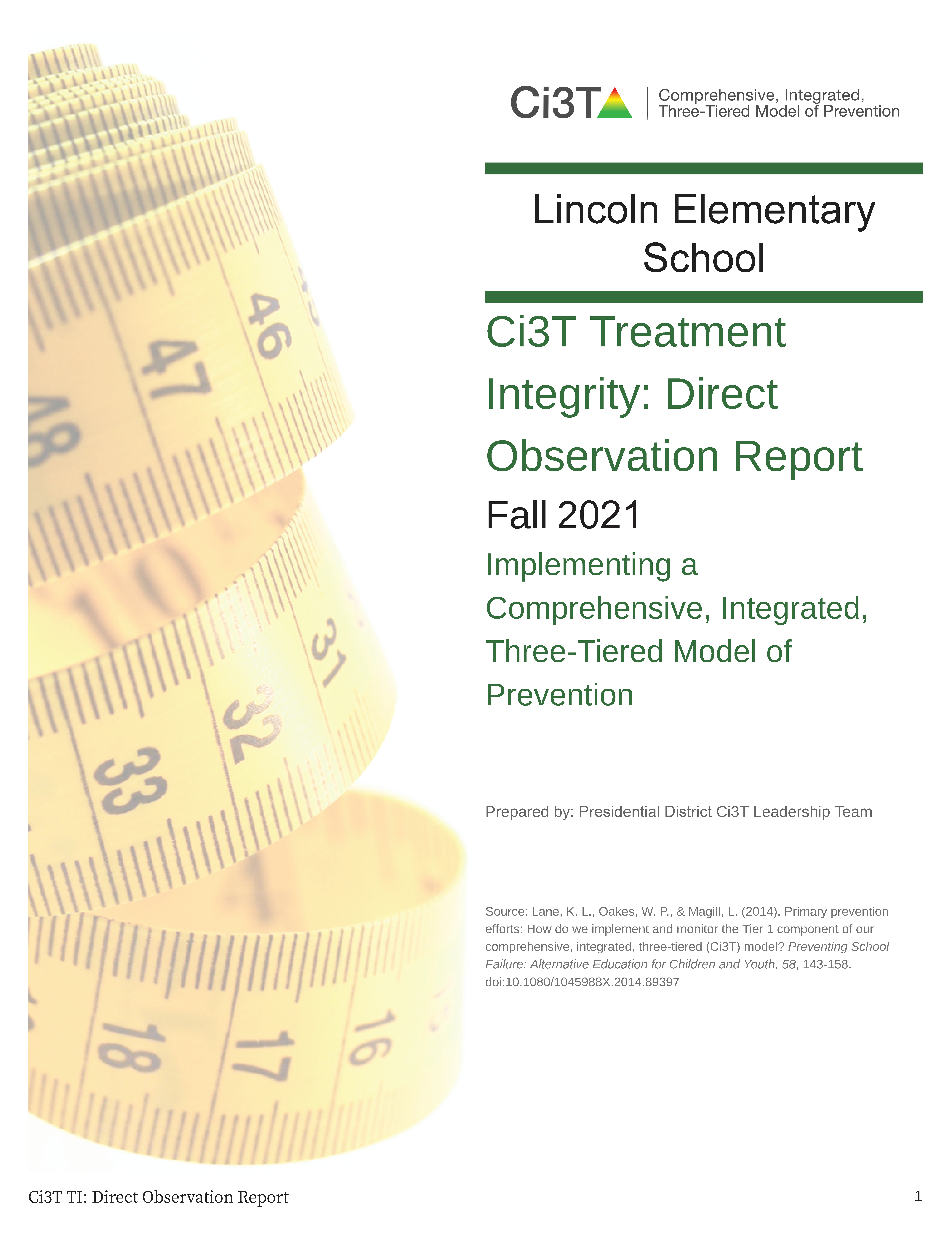 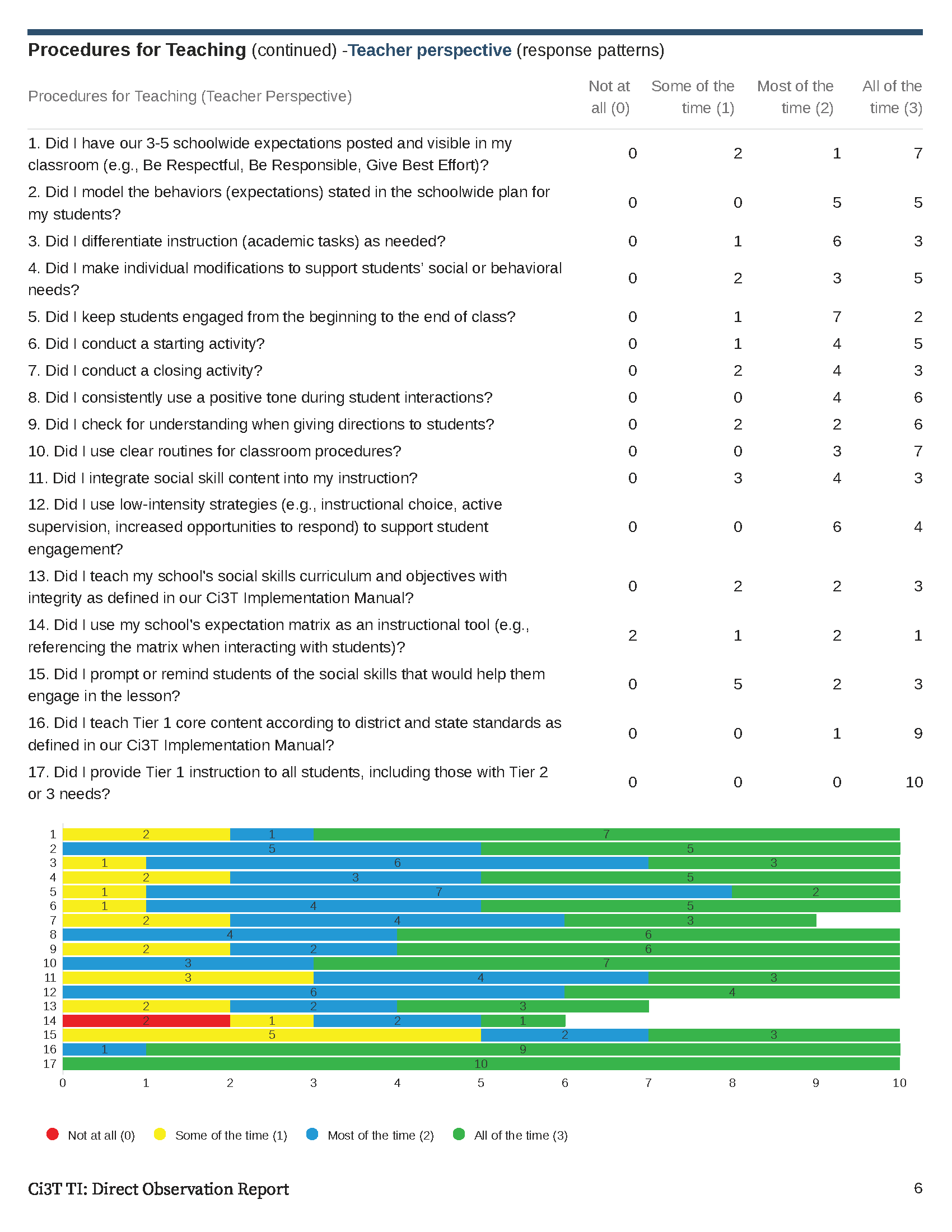 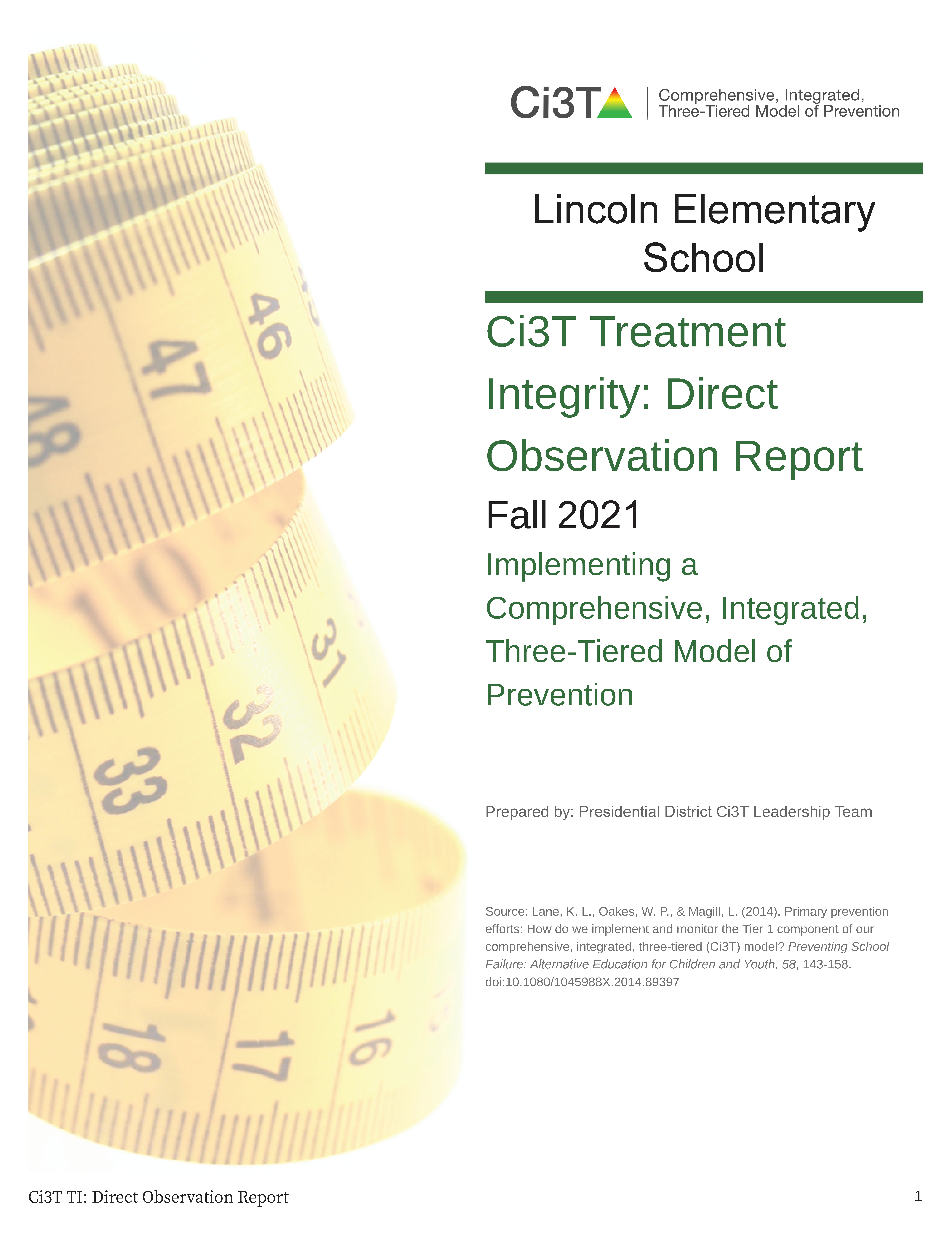 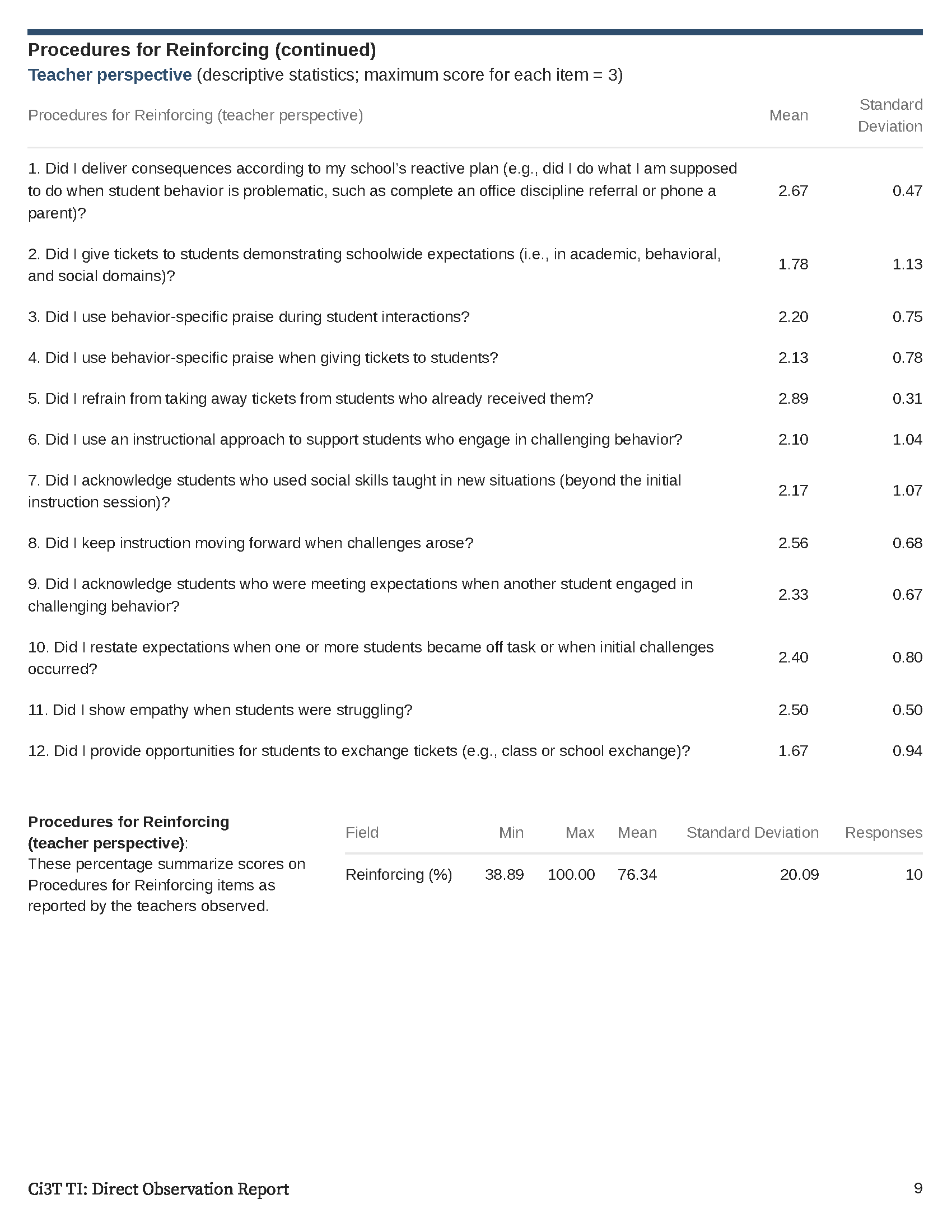 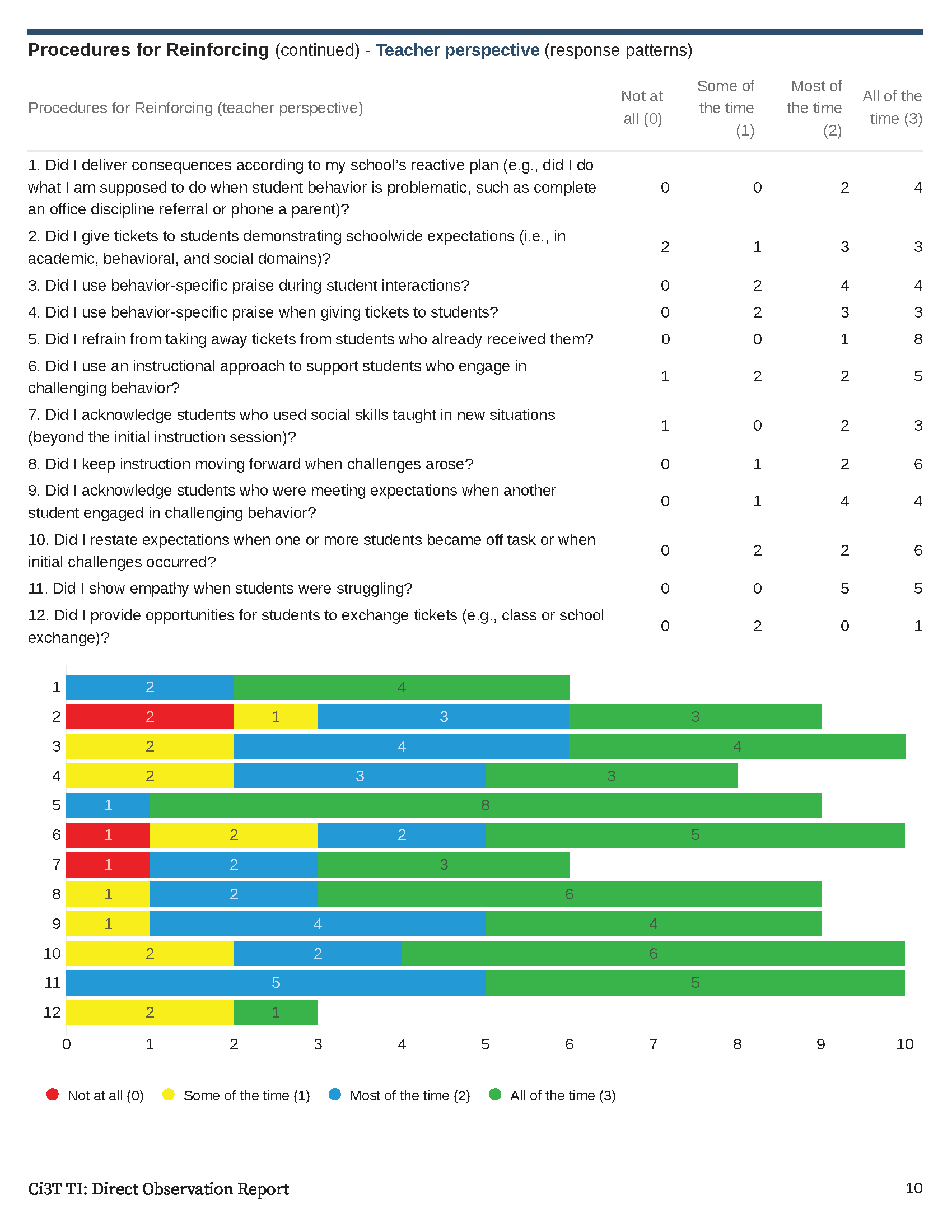 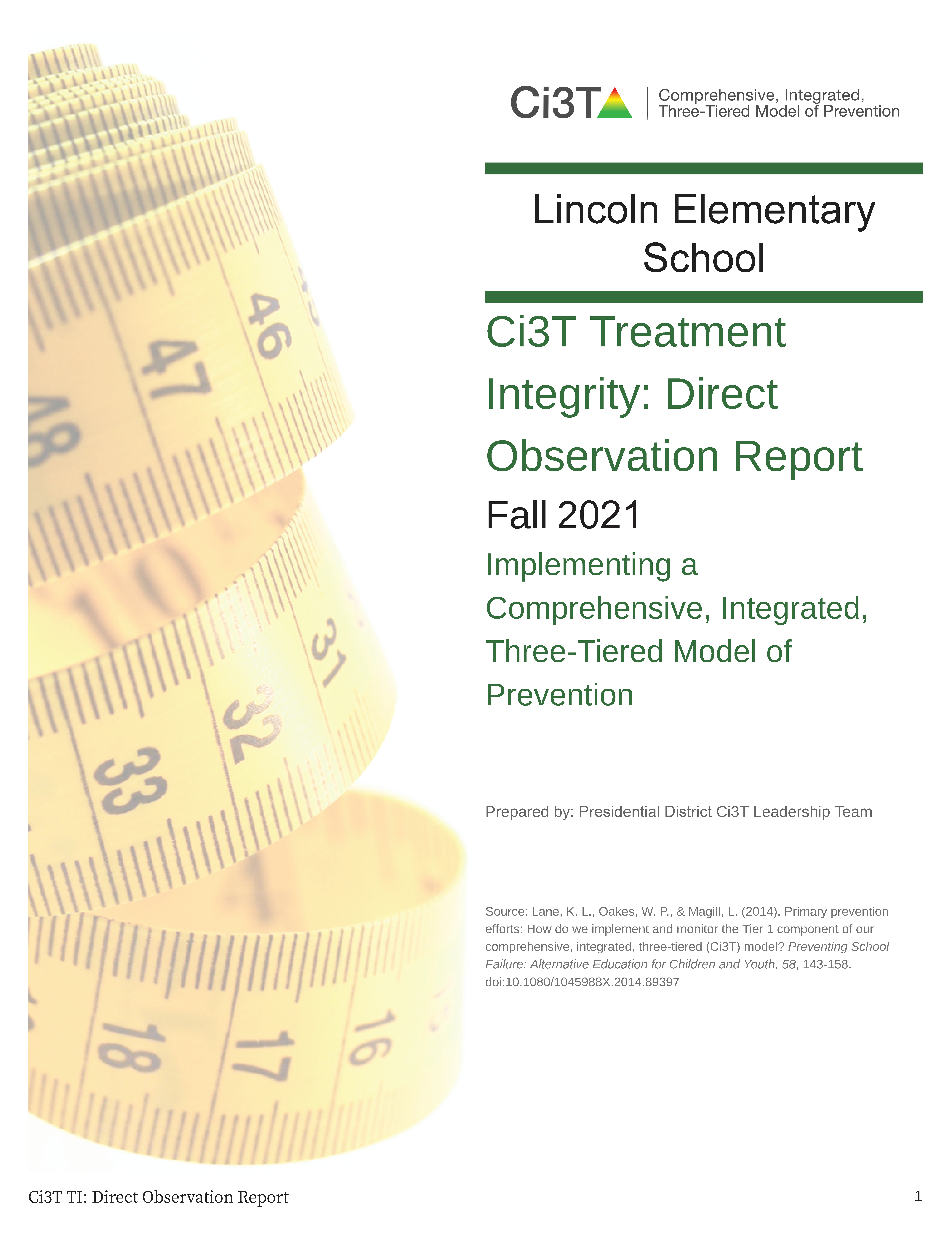 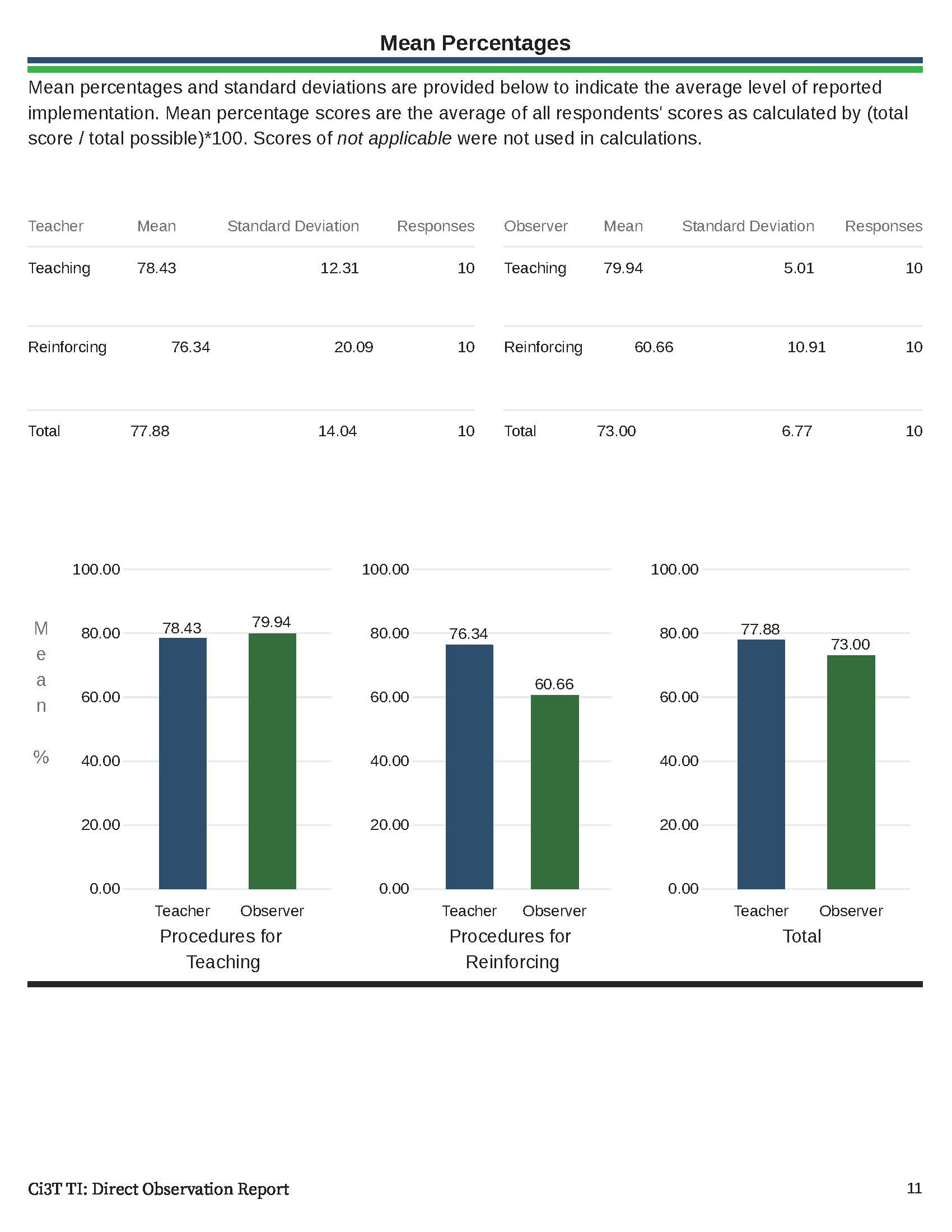 Tiered Fidelity Inventory (TFI)
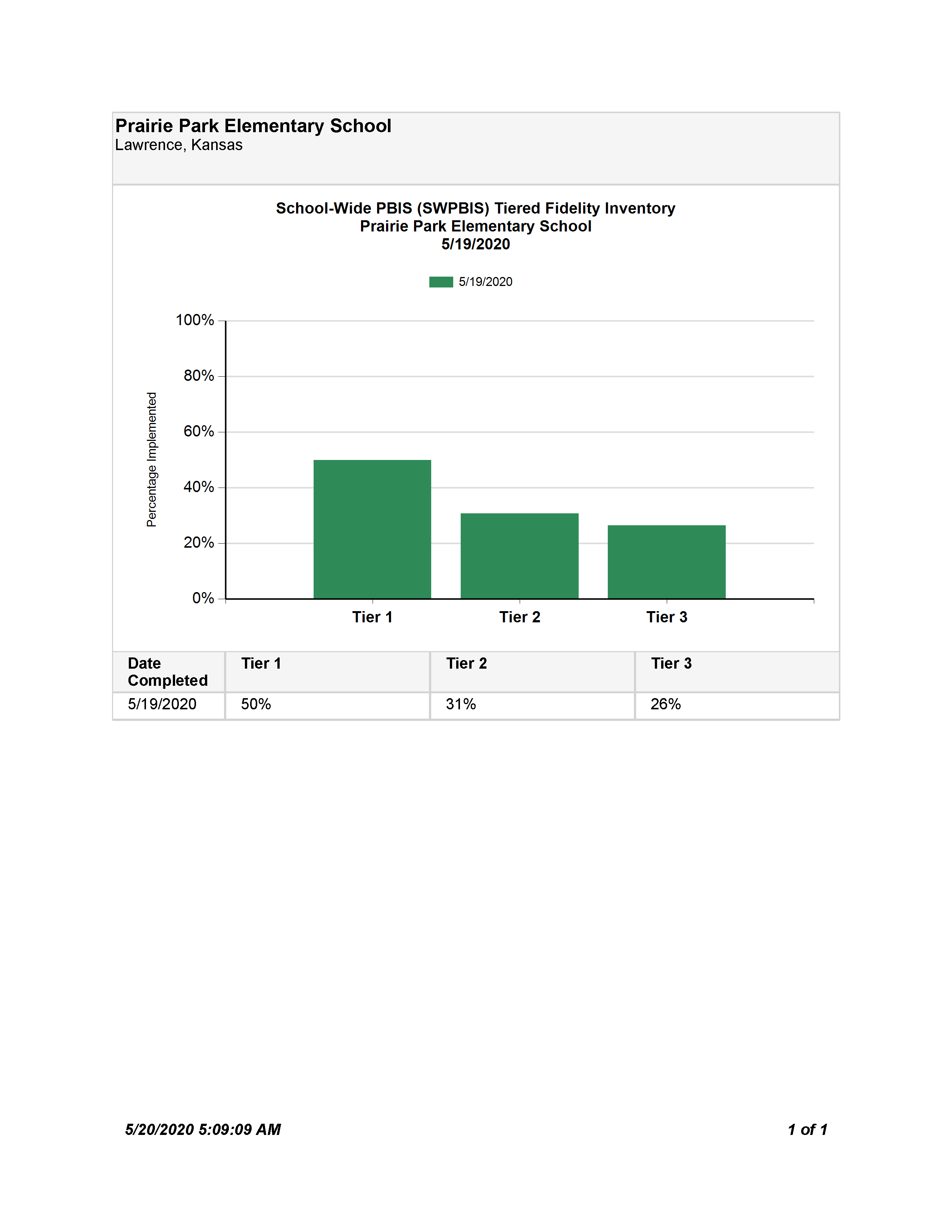 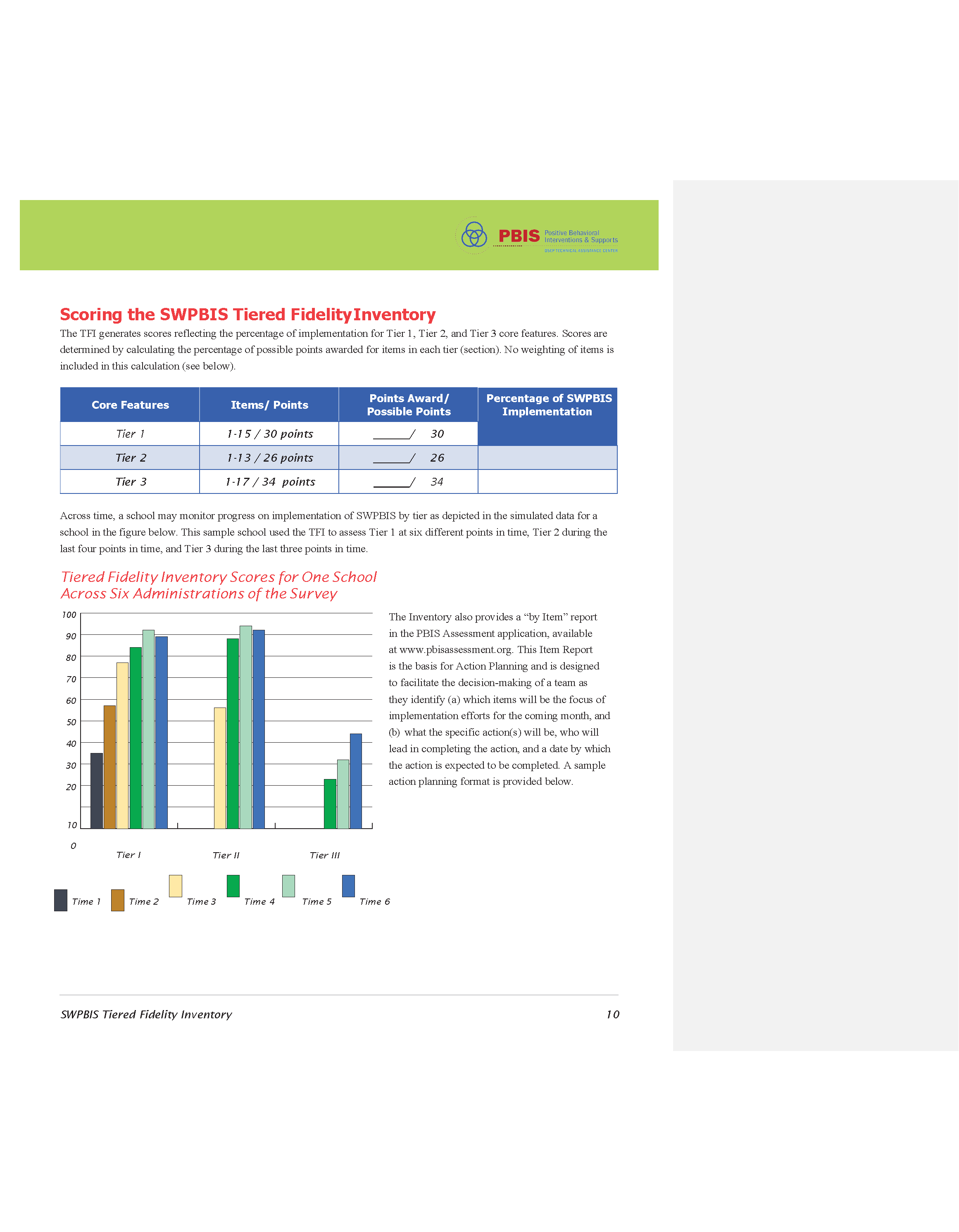 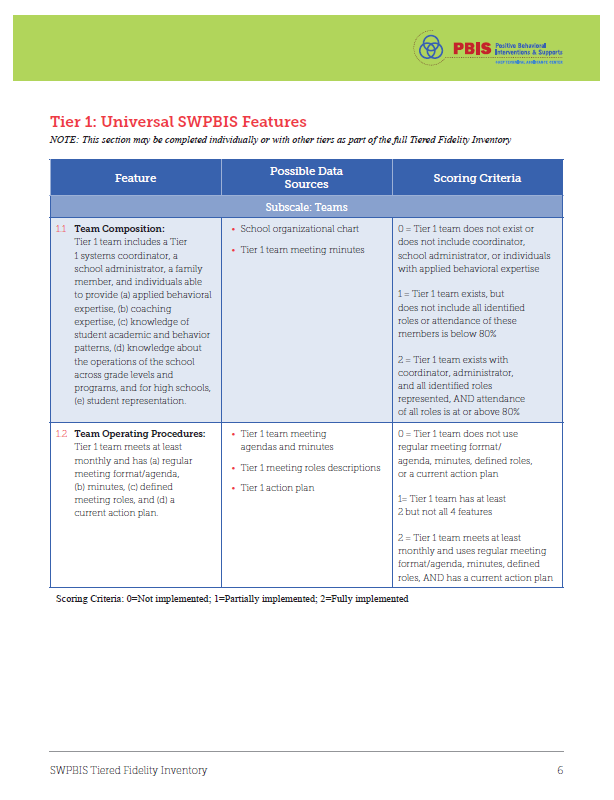 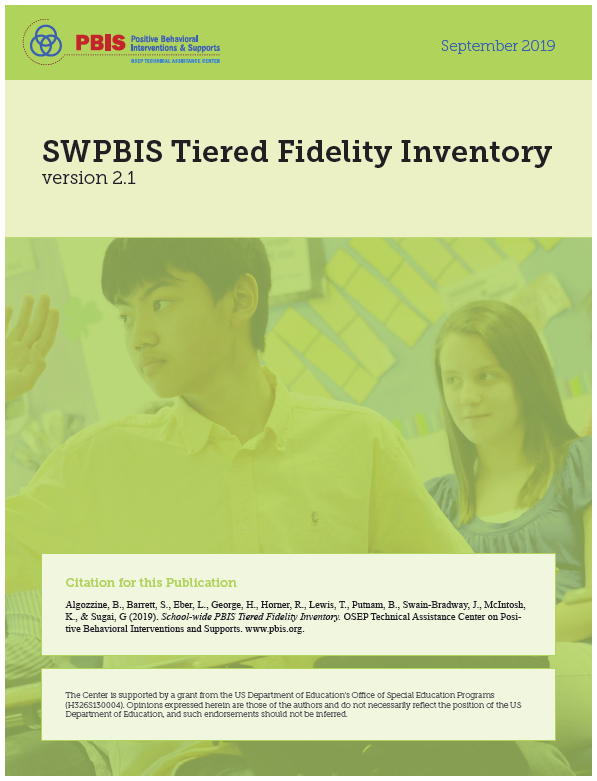 Treatment Integrity
Tiered Fidelity Inventory (TFI)
Survey for all faculty and staff
Measures treatment integrity and social validity of Tier 1 Ci3T implementation
Measures treatment integrity of SW-PBIS
Tier 1 Walkthrough
Tier 1, 2, and 3 protocols completed by Ci3T Leadership Team
Observe 25% of instructional staff
Measures treatment integrity of Tier 1 Ci3T implementation
Educator and observer perspectives
Ci3T TI: TSR & PIRS
Ci3T TI: Direct Observation
*Measures include: Ci3T Treatment Integrity: Teacher Self-Report (Ci3T TI: TSR); Ci3T Treatment Integrity: Direct Observation (Ci3T TI: DO); Tiered Fidelity Inventory (TFI); Primary Intervention Rating Scale (PIRS)
Treatment Integrity and Social Validity Window:Sample
Sharing Treatment Integrity and Social Validity Data with Faculty and Staff
PowerPoint presentation template available at ci3t.org/imp under TECHNOLOGY Support (click “Ci3T Treatment Integrity & Social Validity Report Presentation” to download)
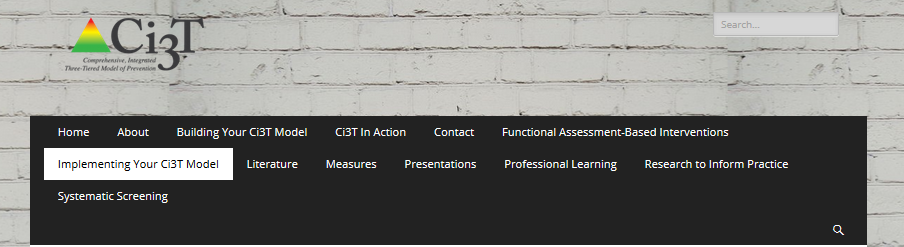 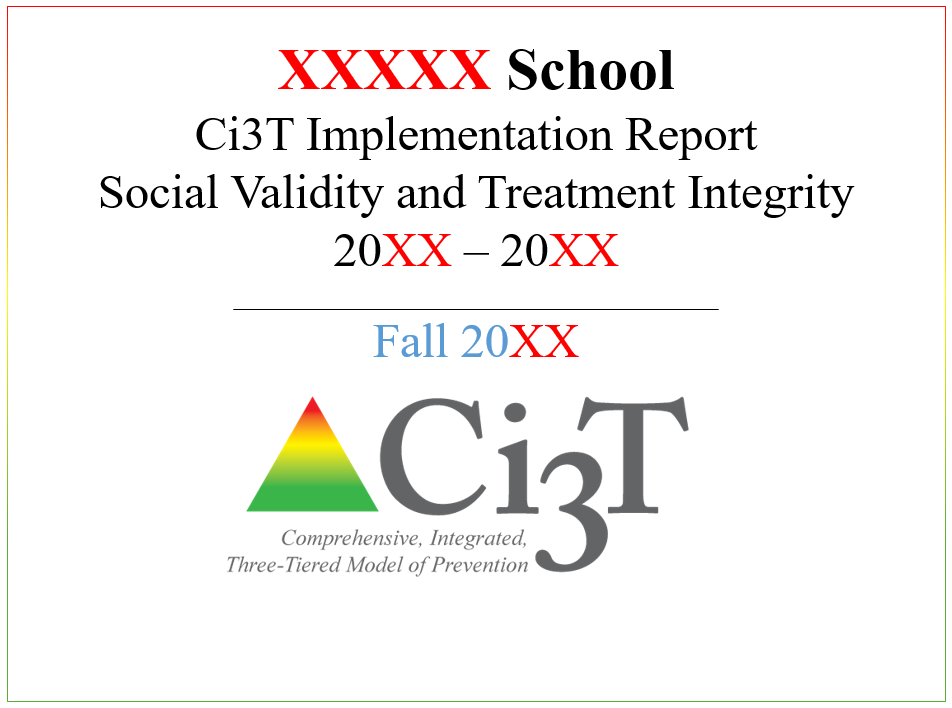 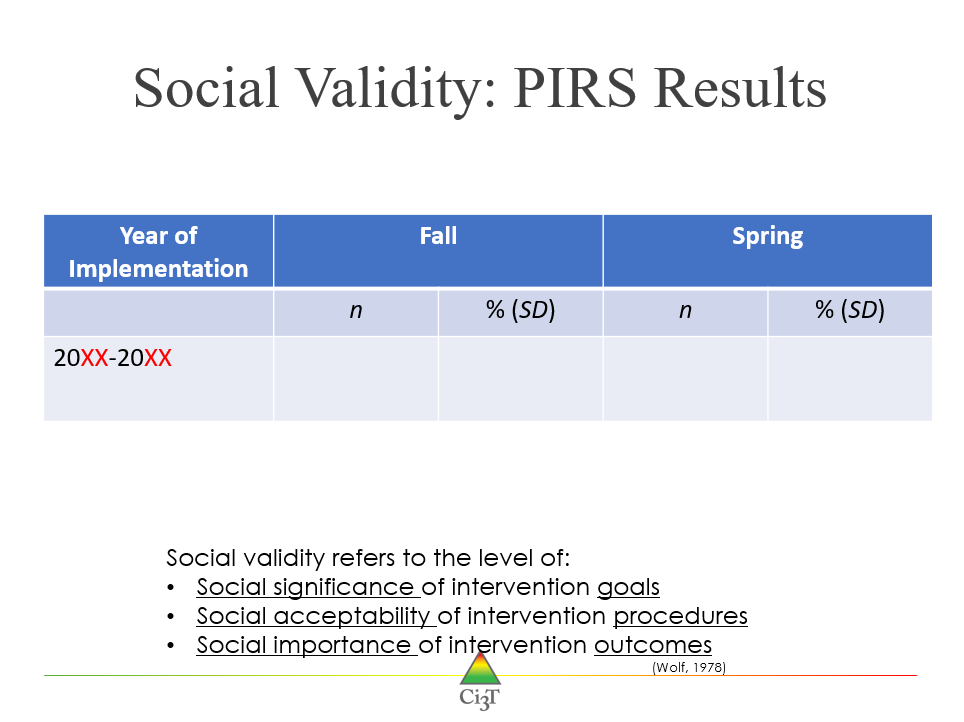 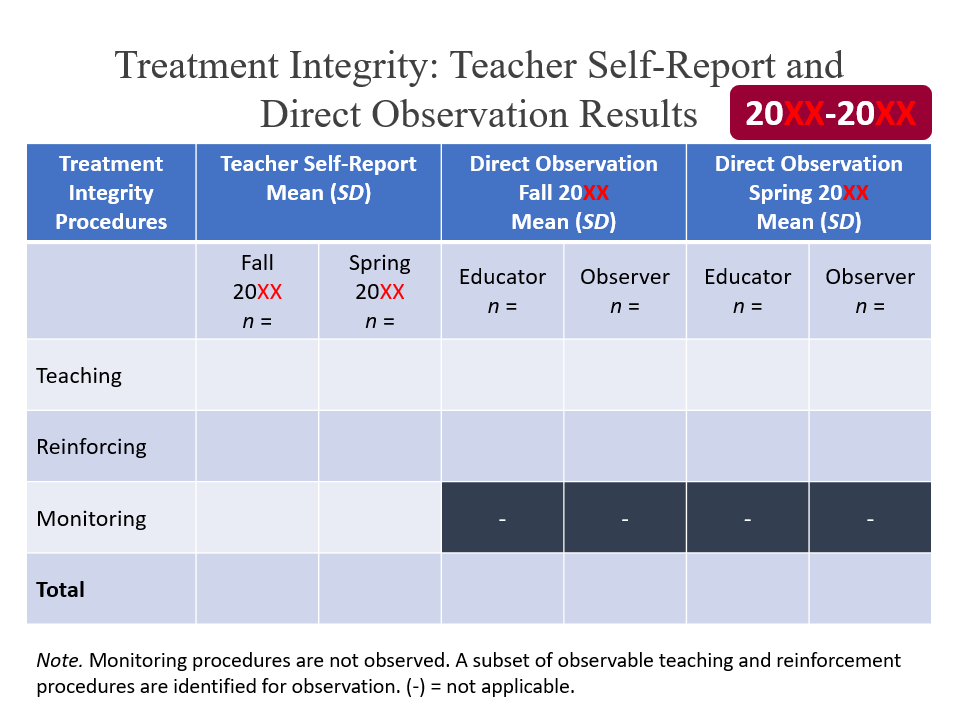 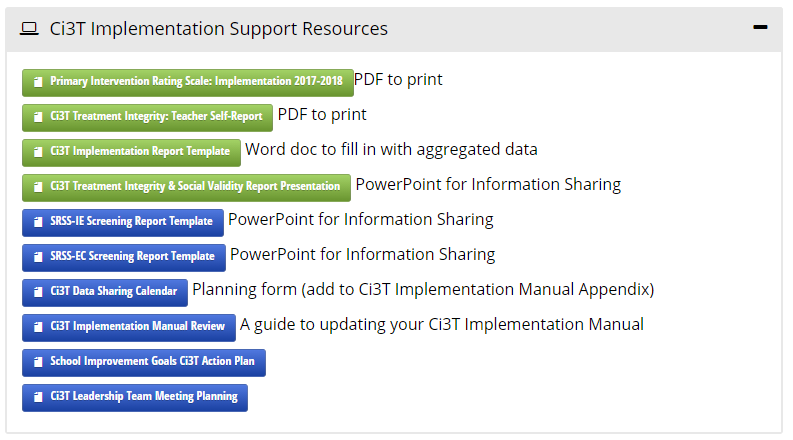 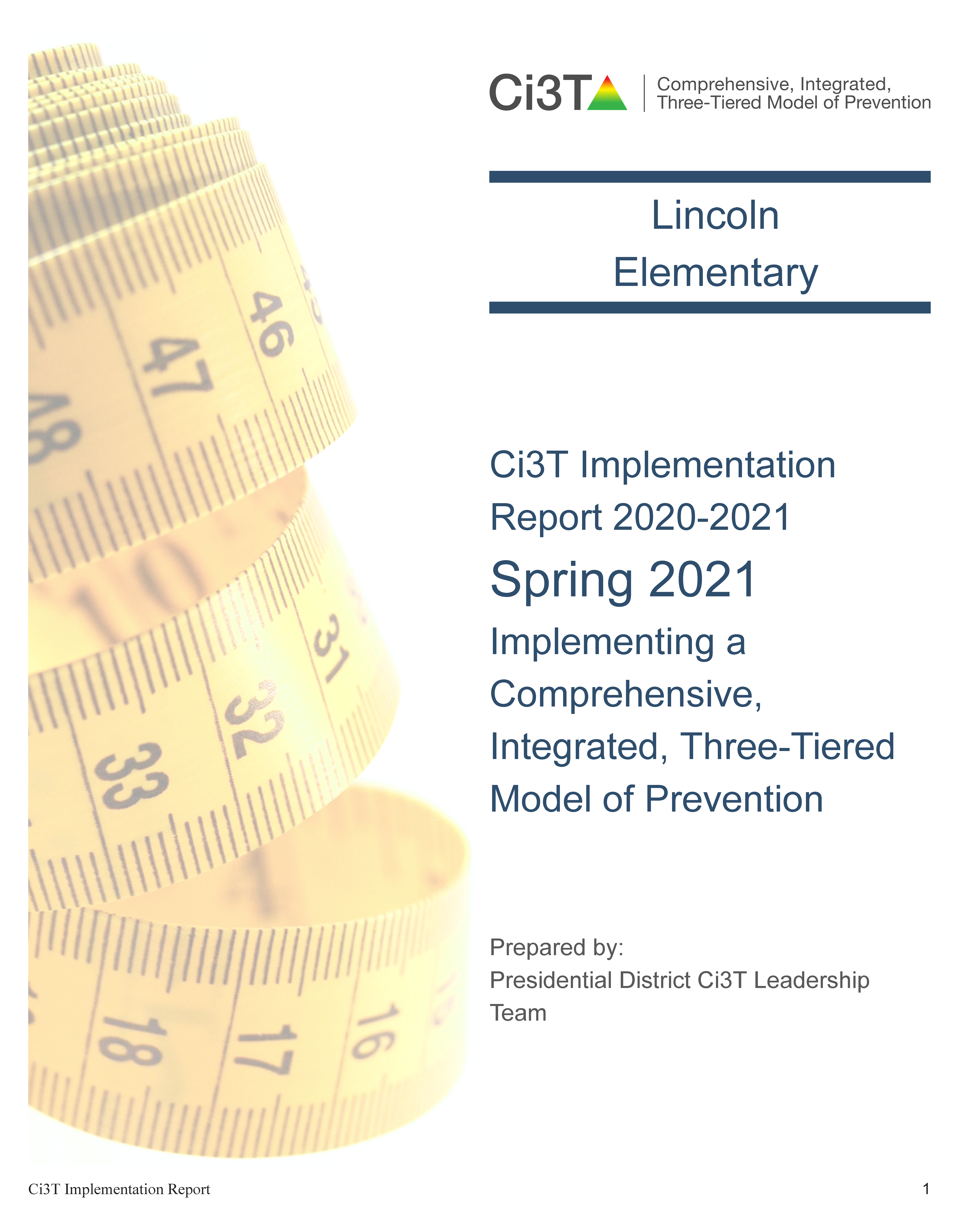 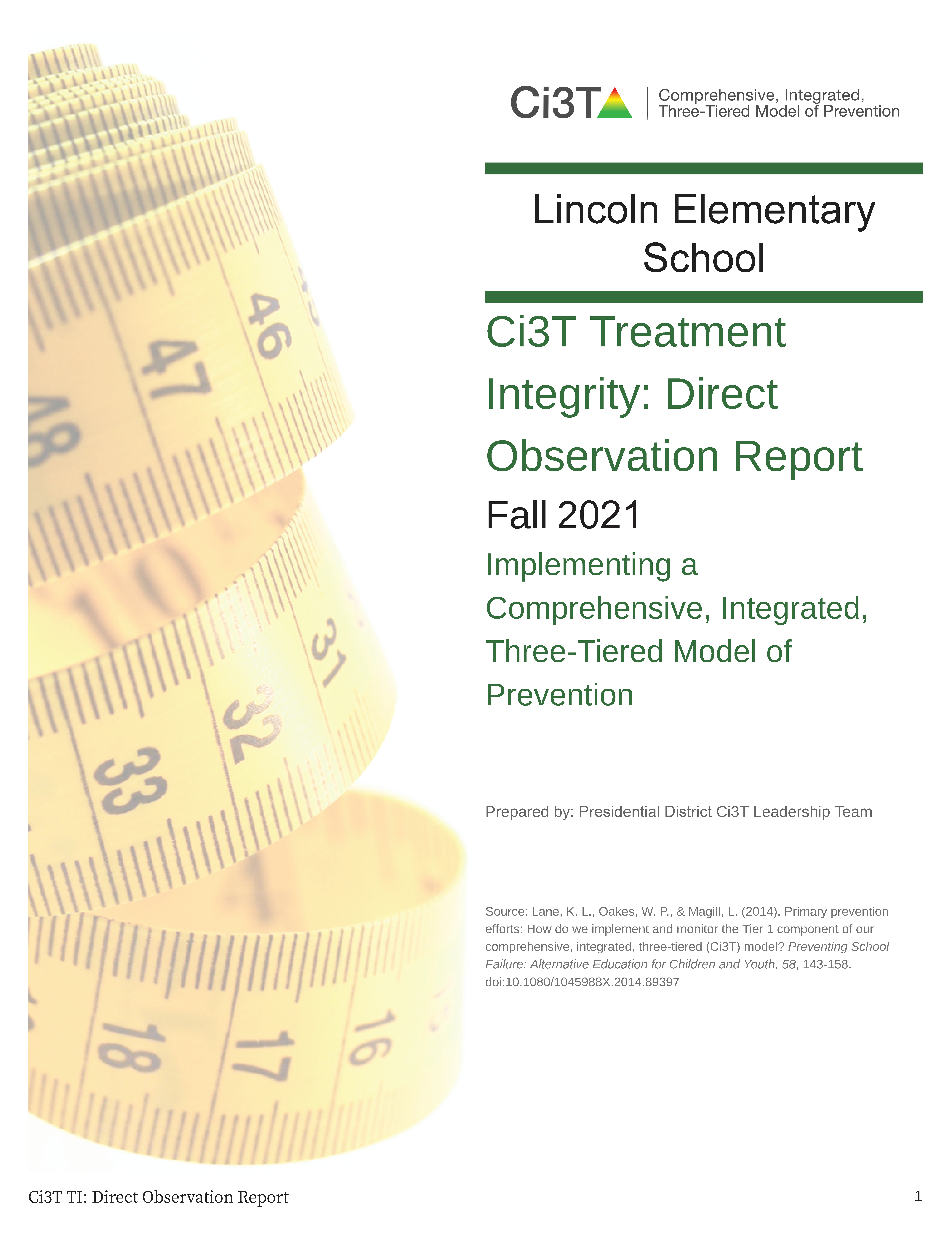 Let’s Talk!
Locate your school’s Ci3T Implementation Report andCi3T Treatment Integrity: Direct Observation Report.
Then:
Highlight the positives
Discuss concerns and plans for addressing these focus areas
Make plans to share data and plans back with stakeholders
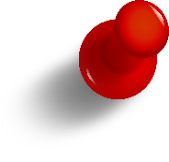 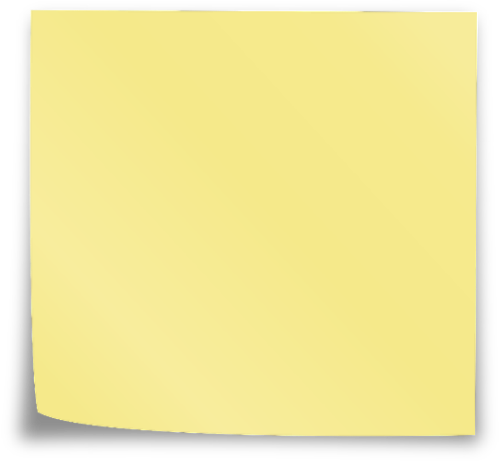 Write action items on HO Ci3T PL Map
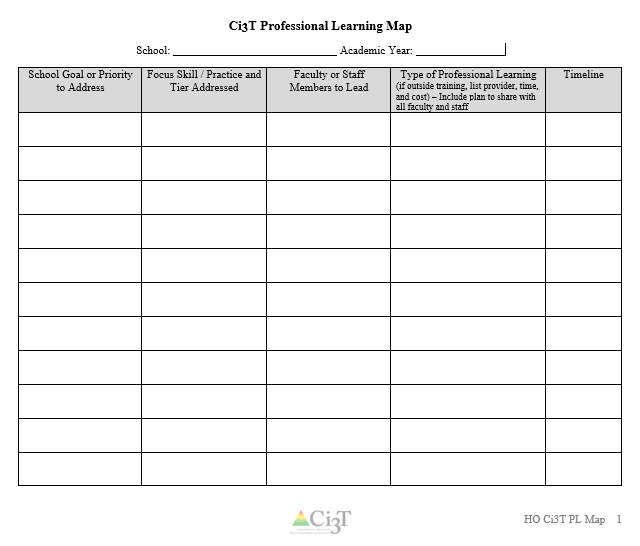 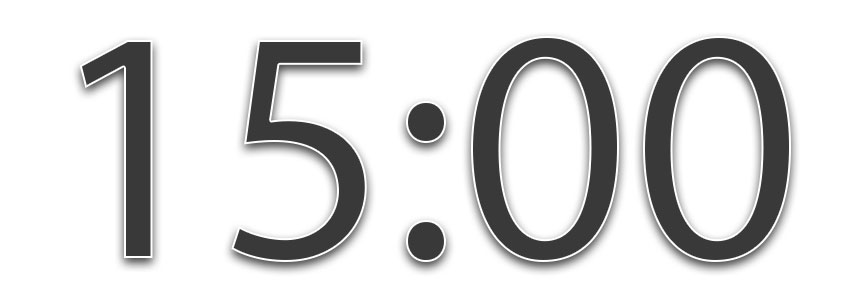 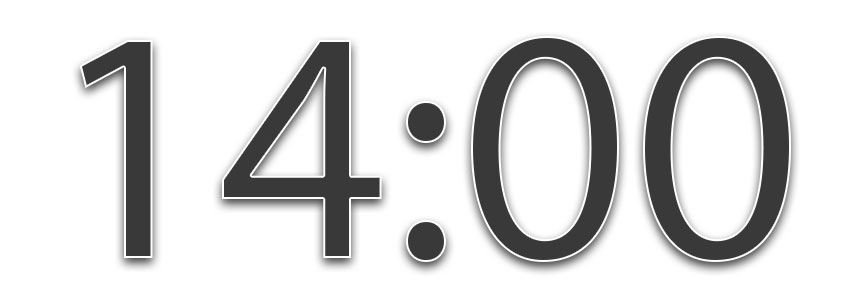 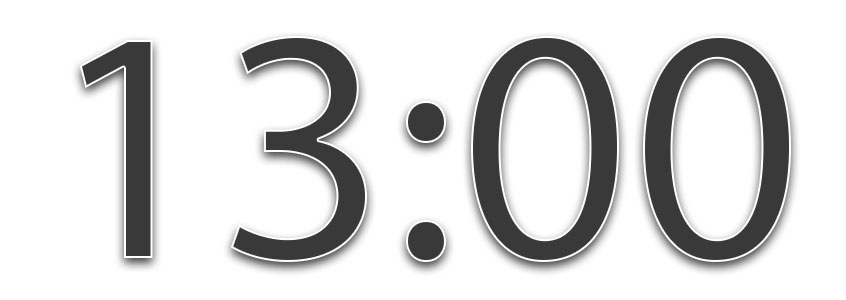 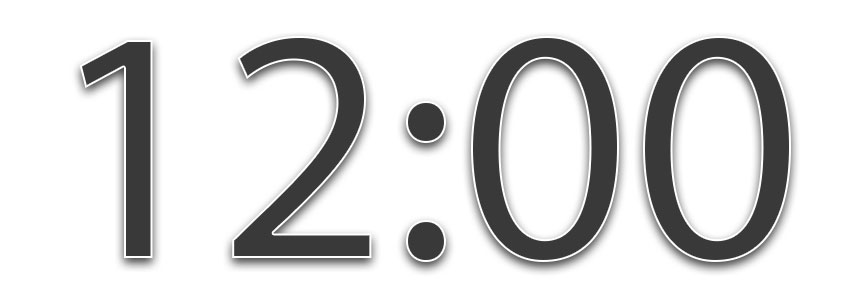 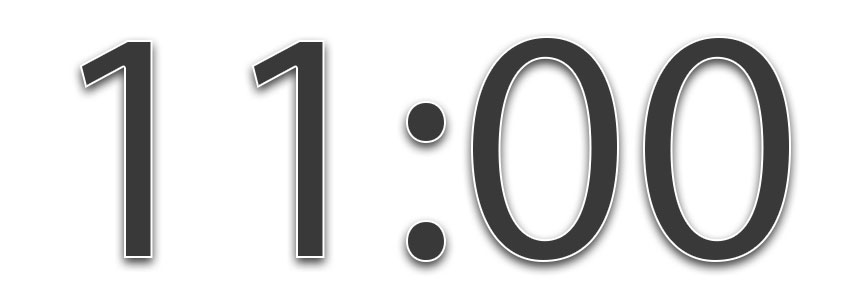 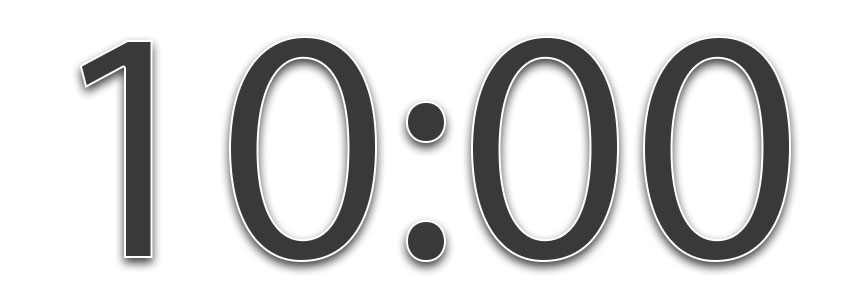 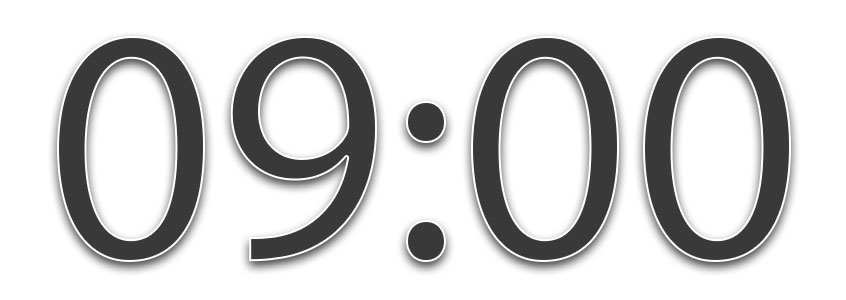 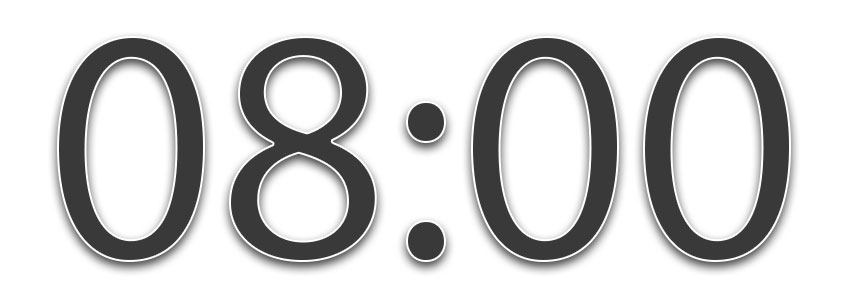 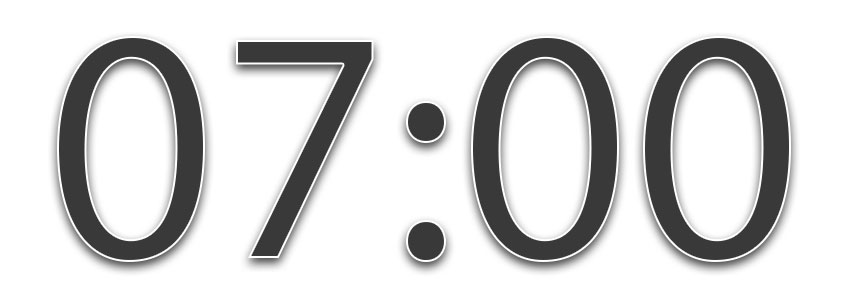 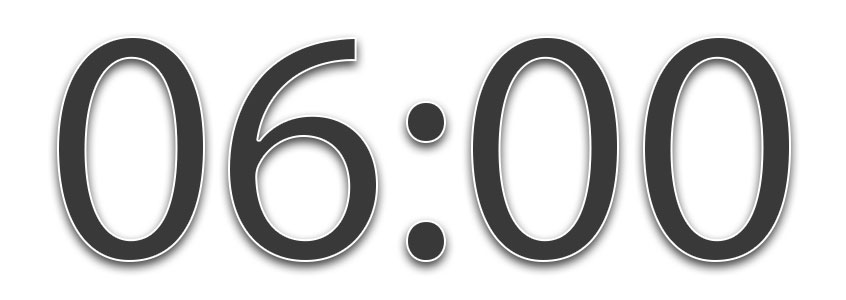 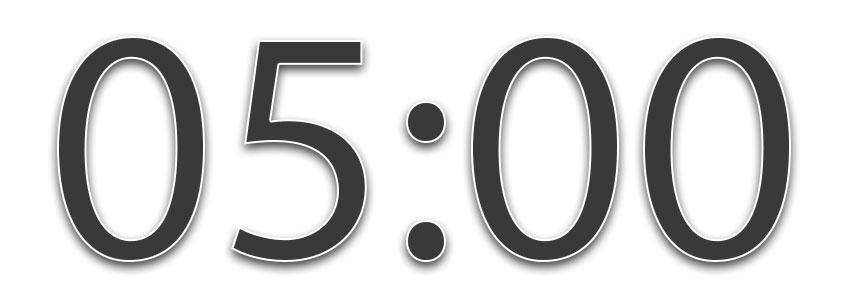 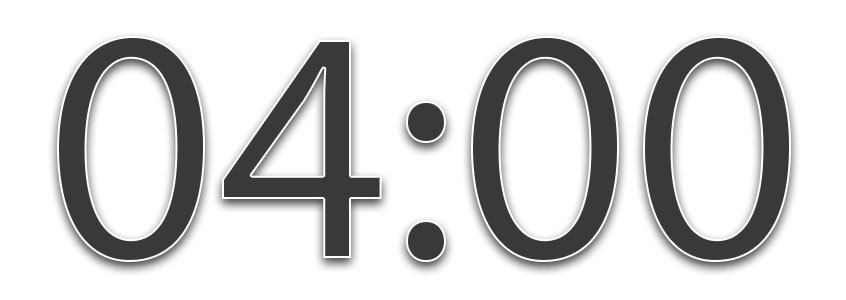 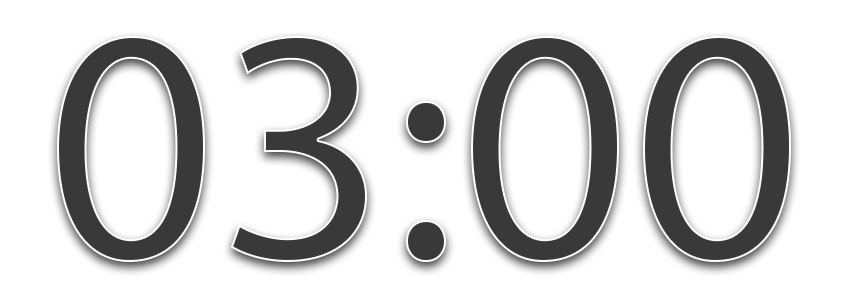 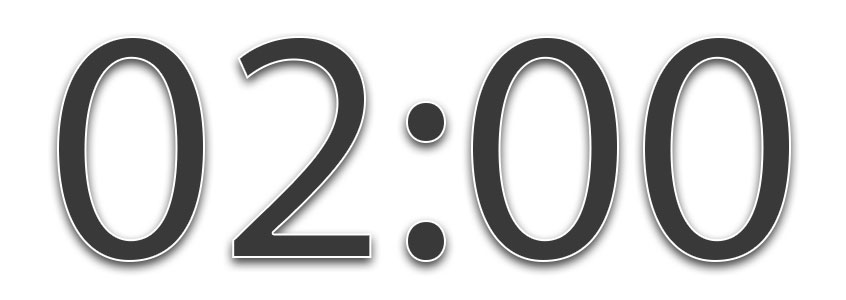 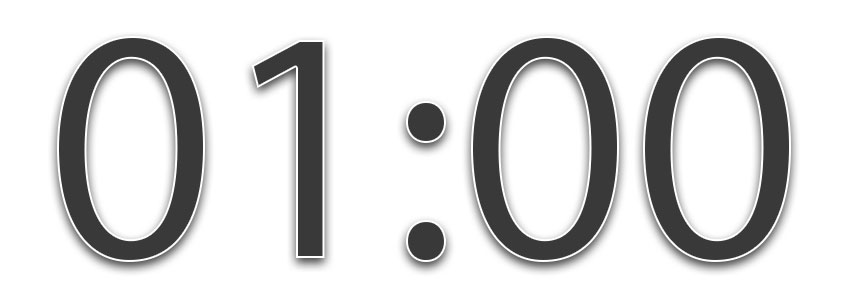 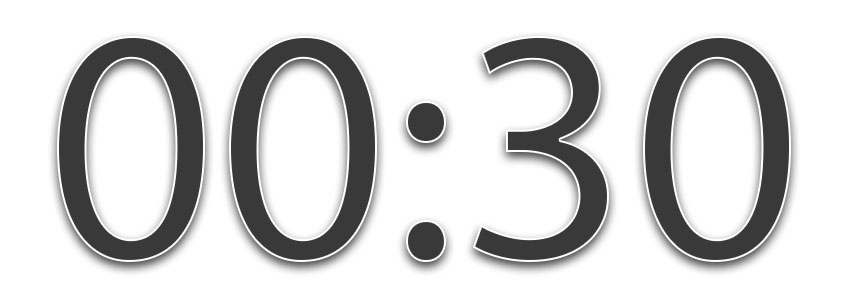 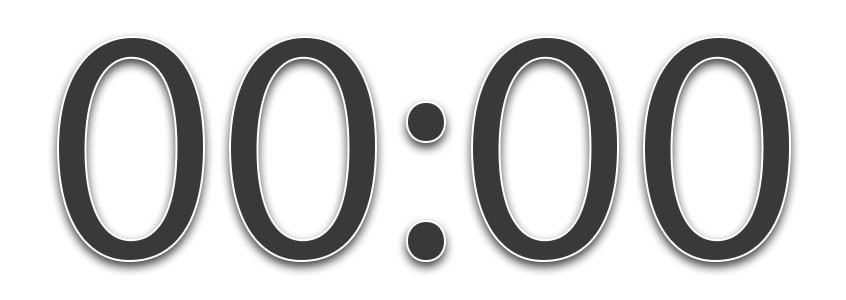 [Speaker Notes: 10-min timer]
Procedures for Monitoring
Review your School’s Social Validity & Treatment Integrity Data
Review your School’s Winter Screening Data
Academic Screening
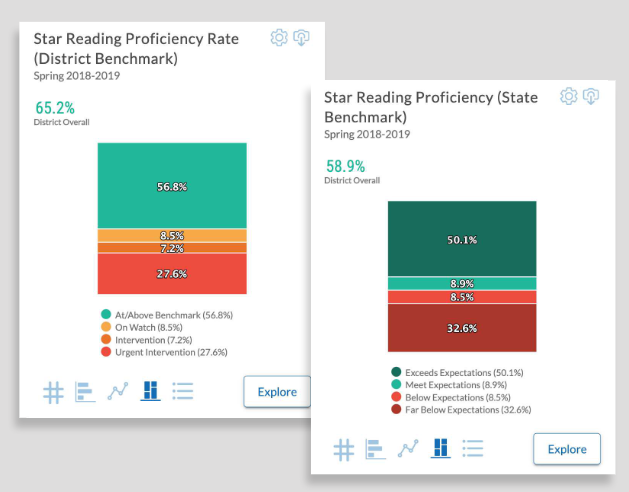 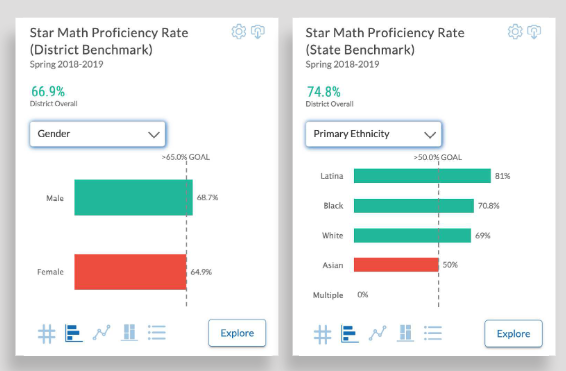 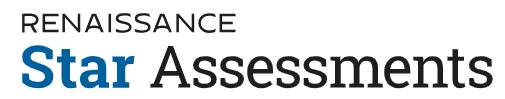 [Speaker Notes: Might consider beginning by looking at data broadly 
compared against district or state benchmarks
Subgroup analyses]
Academic Screening
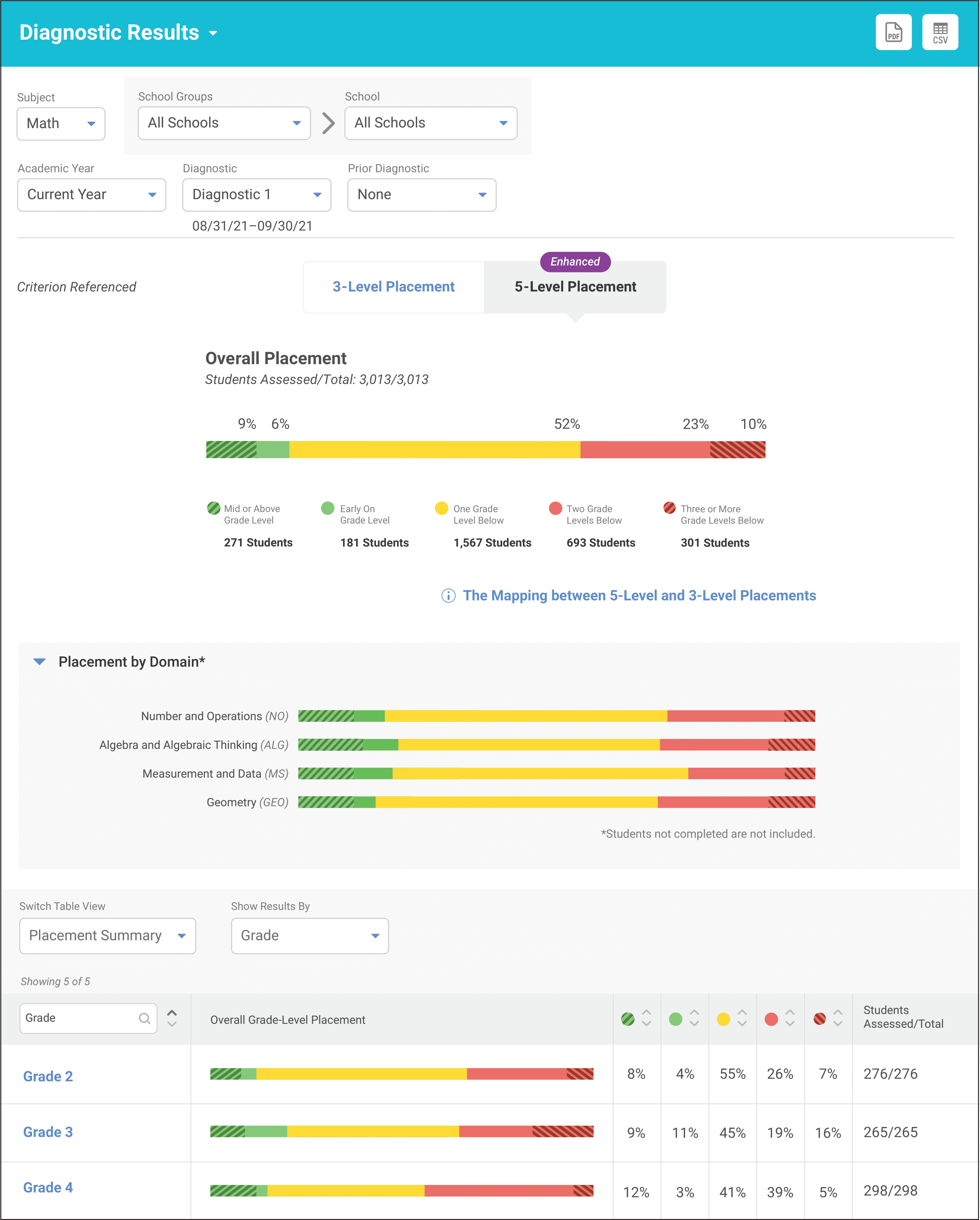 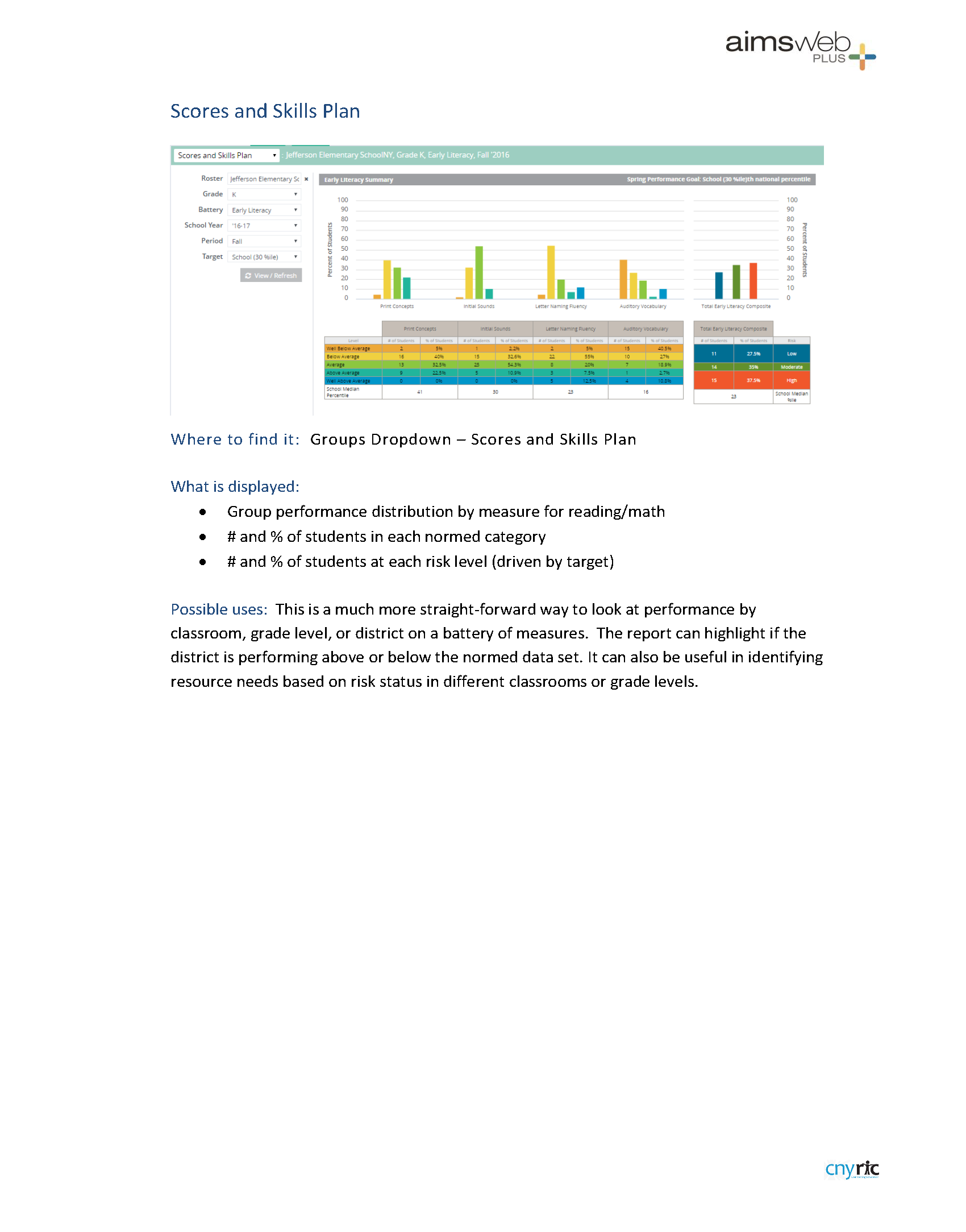 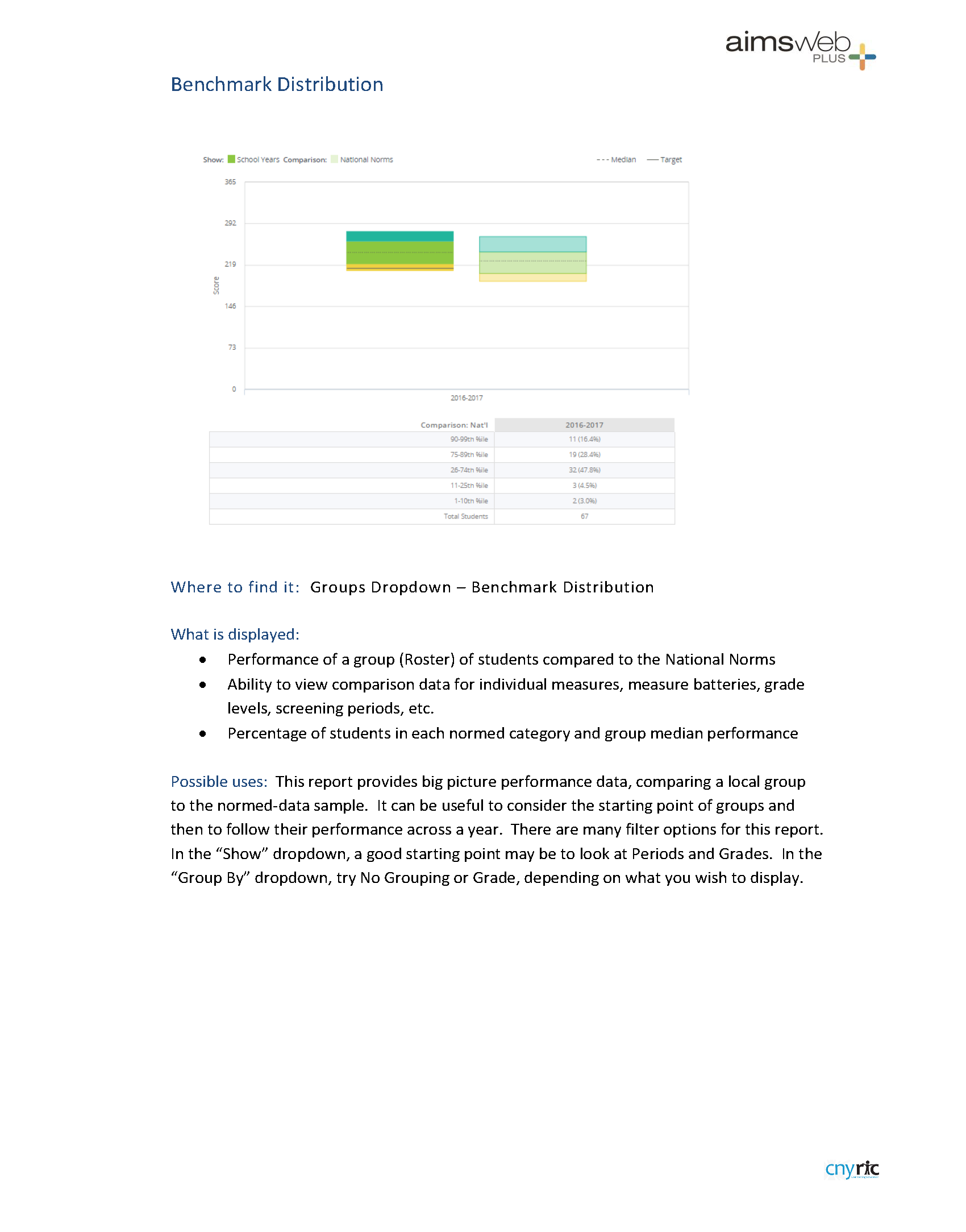 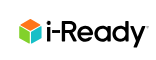 [Speaker Notes: Then, might zoom in at the grade-level looking at distribution across risk category, mastery, or growth]
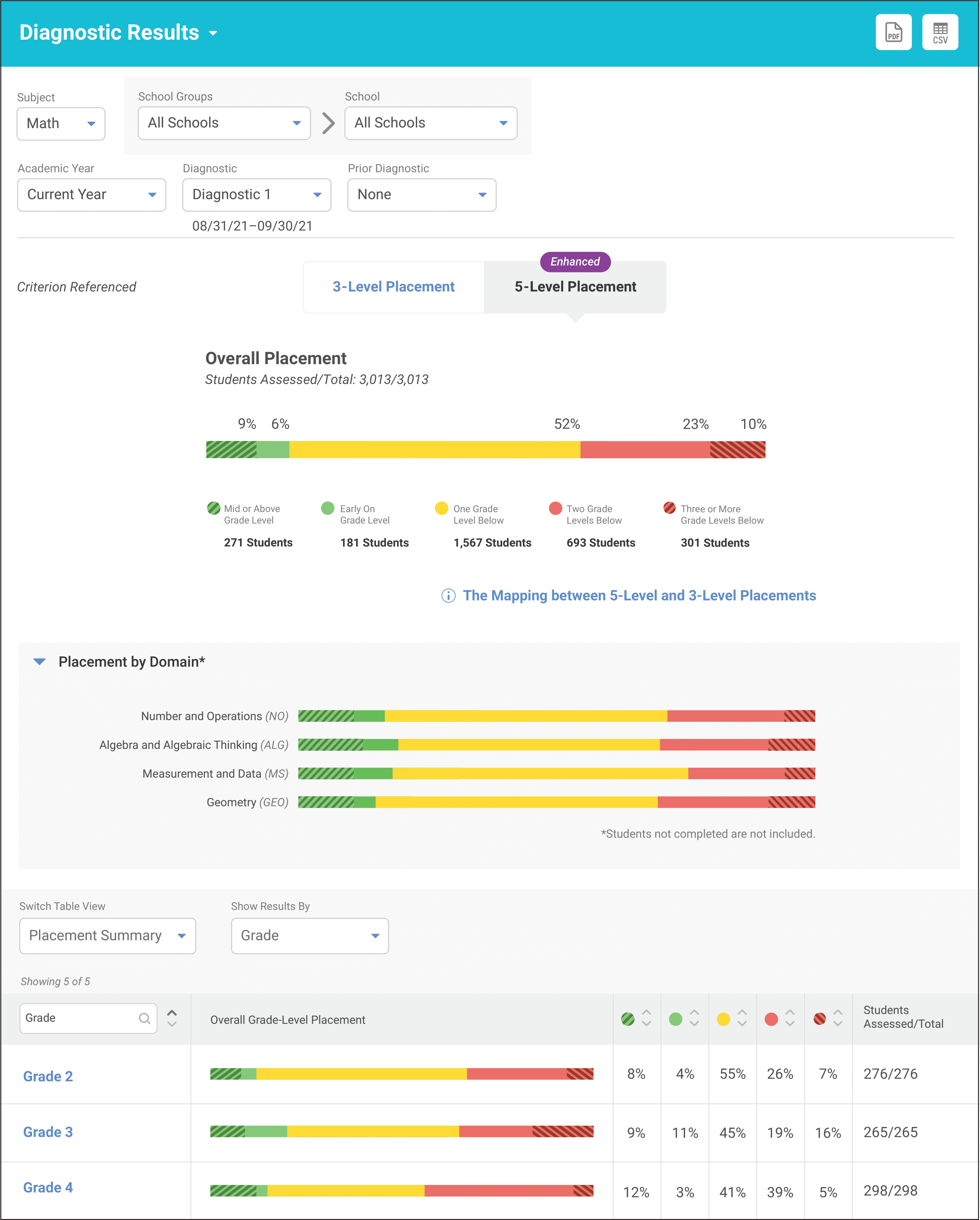 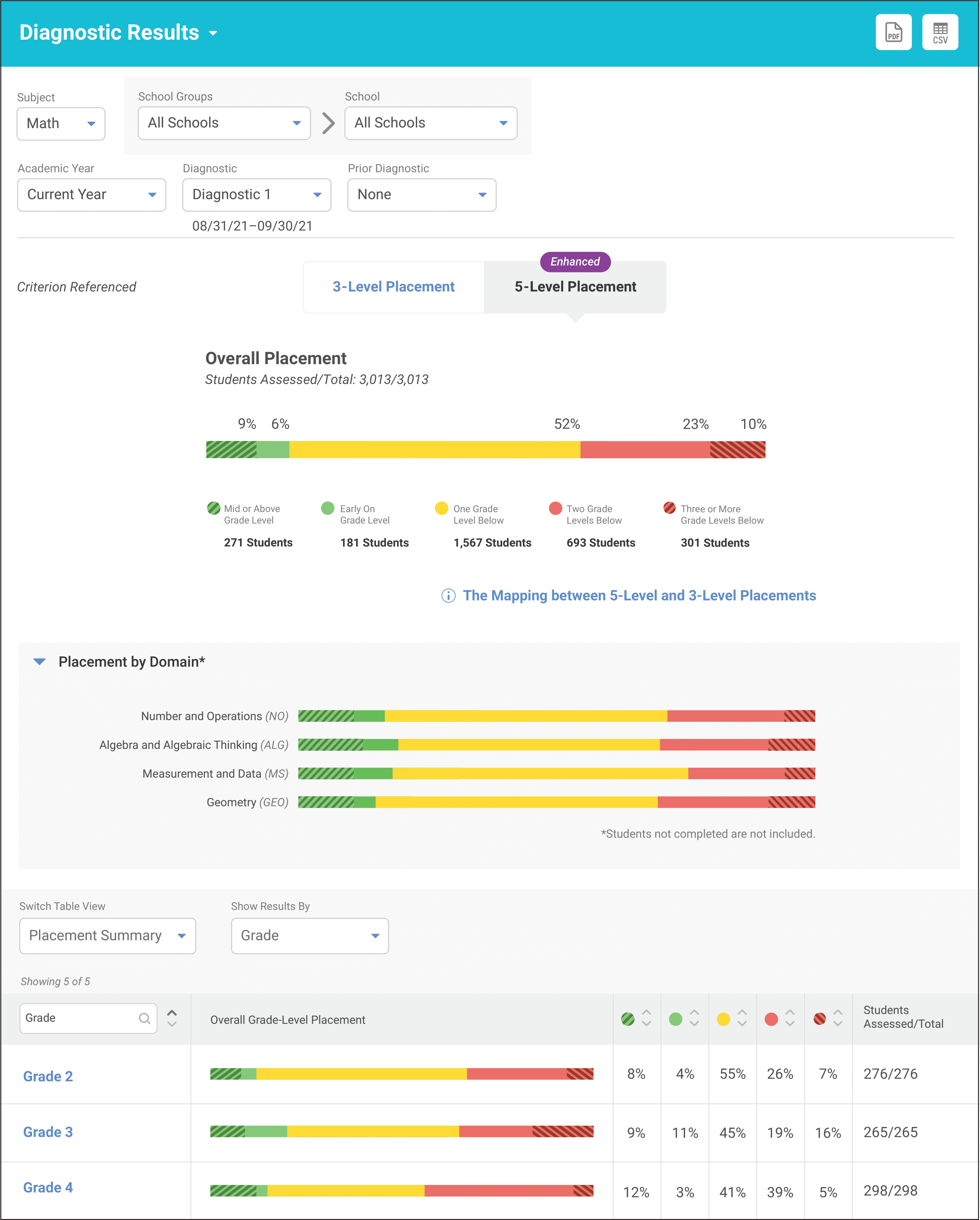 Academic Screening
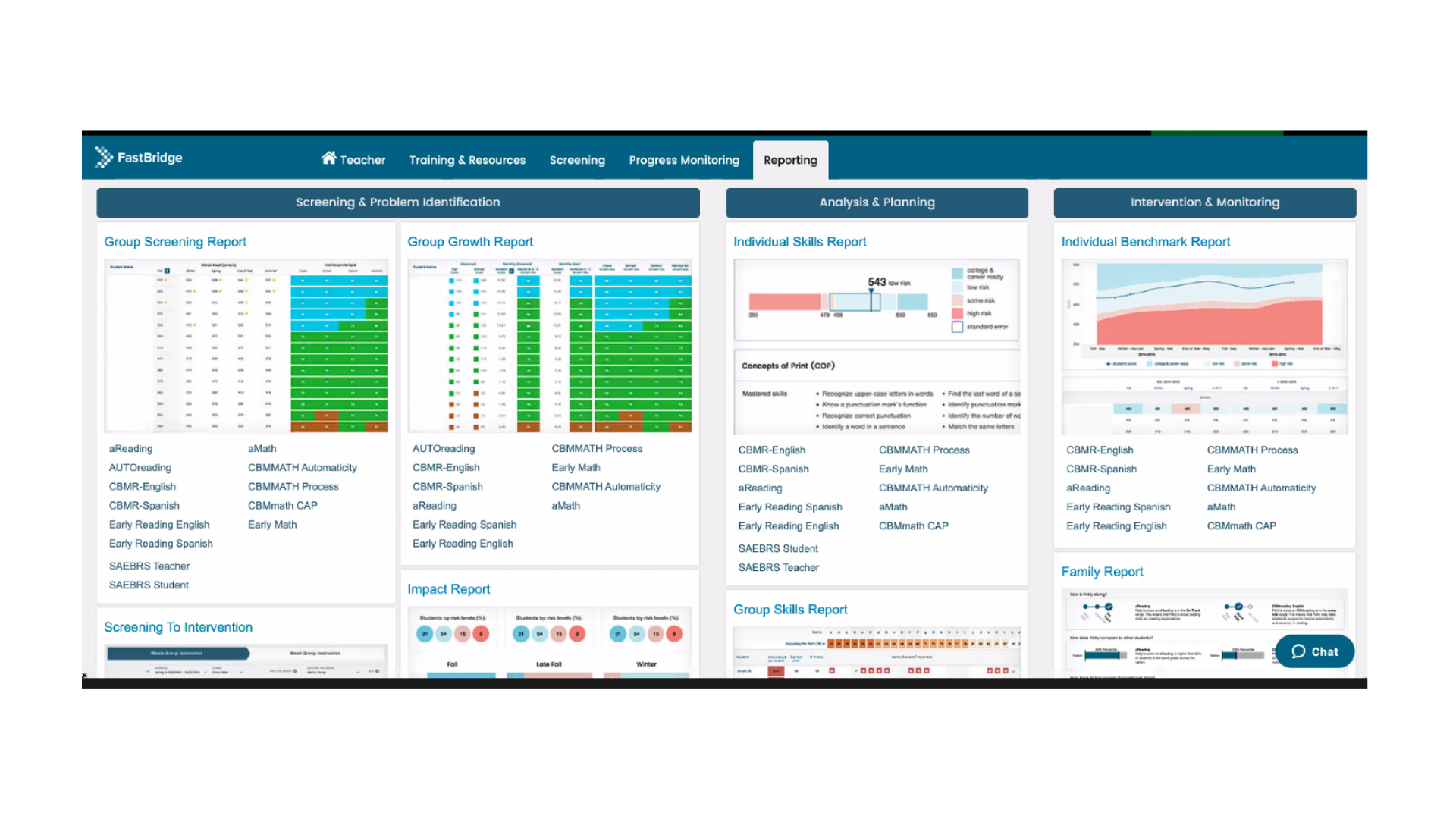 Academic Screening
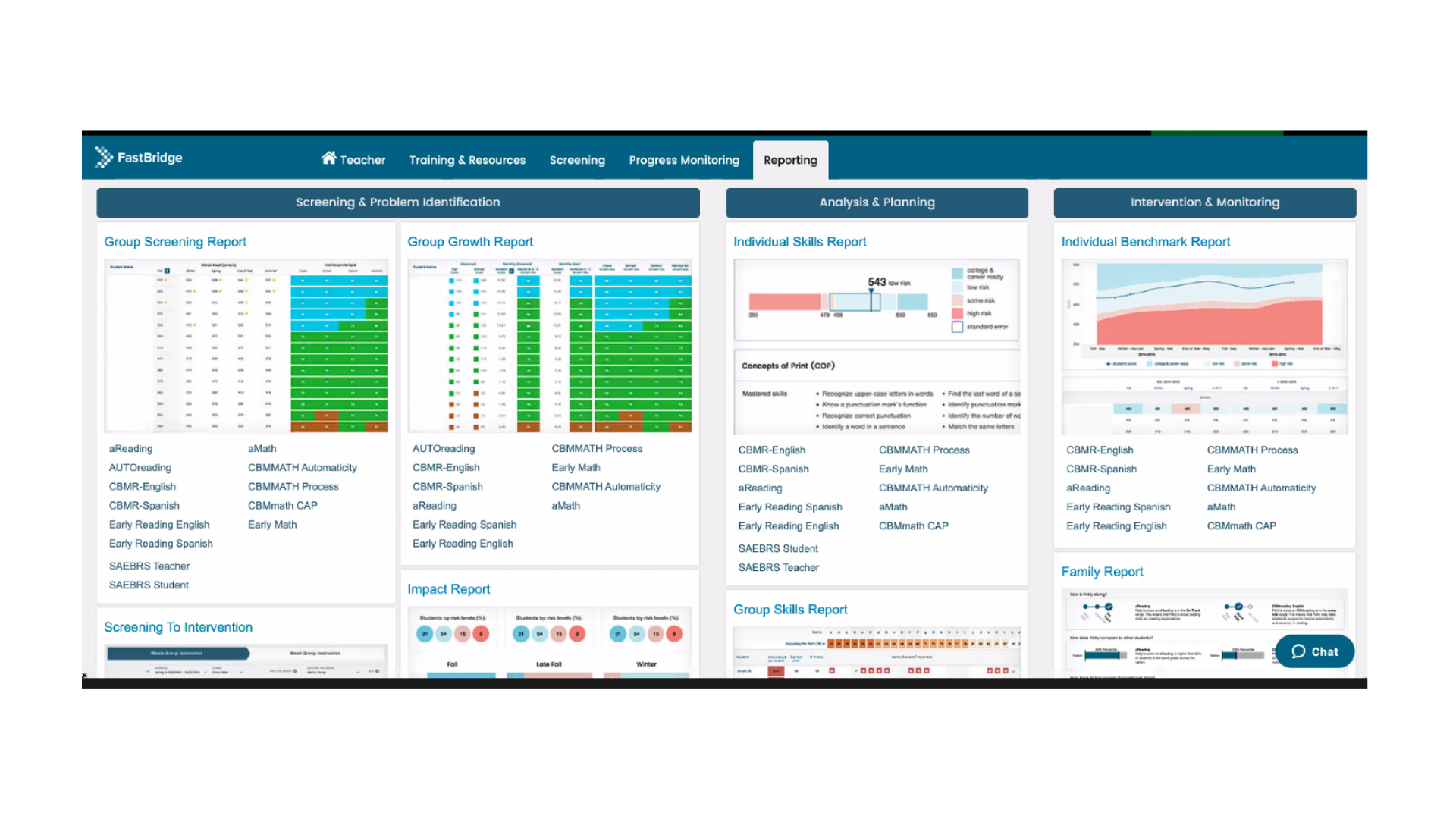 Academic Screening
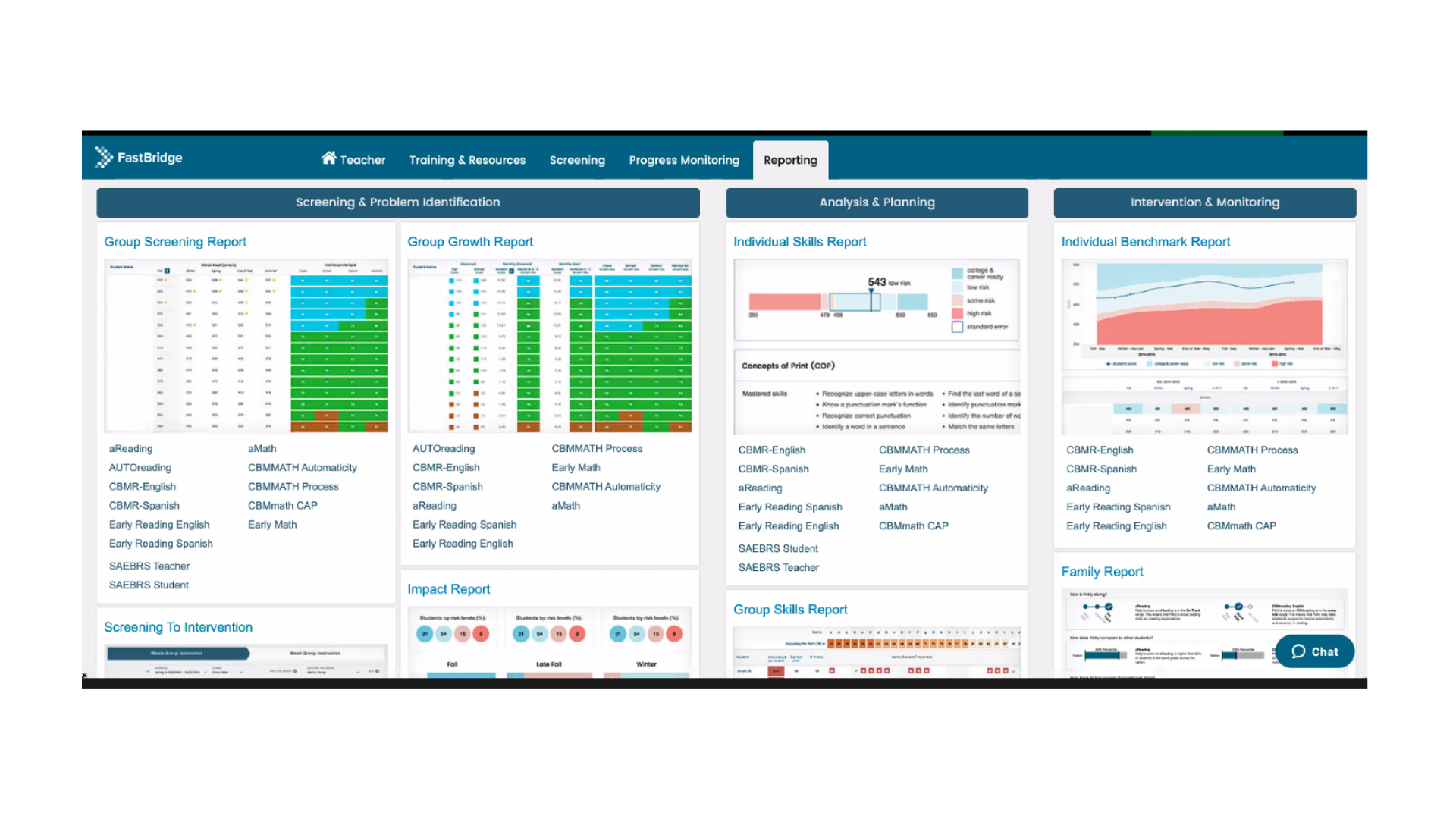 Student Risk Screening Scale for Internalizing and Externalizing (SRSS-IE; Drummond, 1994; Lane & Menzies, 2009)
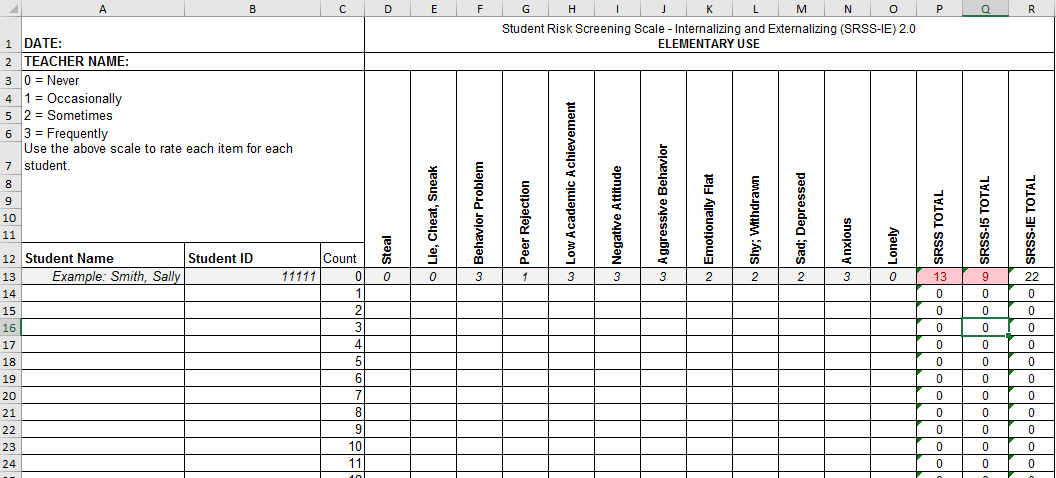 SRSS-IE: Cut Scores
Elementary School Level:
Lane, K. L., Oakes, W. P., Swogger, E. D., Schatschneider, C., Menzies, H., M., & Sanchez, J. (2015). Student risk screening scale for internalizing and externalizing behaviors: Preliminary cut scores to support data-informed decision making. Behavioral Disorders, 40, 159-170.
 
Middle and High School Levels:
Lane, K. L., Oakes, W. P., Cantwell, E. D., Schatschneider, C., Menzies, H., Crittenden, M., &  Messenger, M. (2016). Student Risk Screening Scale for Internalizing and Externalizing Behaviors: Preliminary cut scores to support data-informed decision making in middle and high schools. Behavioral Disorders, 42(1), 271-284
Winter 2022SRSS-Externalizing Results – Elementary School Level
n = 66
n = 44
n = 33
n = 35
n = 38
n = 37
n = 2
n = 17
n = 32
n = 32
n = 74
n = 69
n = 92
n = 97
n = 109
n = 101
n = 128
n = 125
n = 305
n = 297
n = 287
n = 332
n = 309
n = 263
n = 294
n = 346
n = 355
[Speaker Notes: ***note to presenter*** If you would like to feature middle or high school data – hide the elementary slides (54-57) and unhide the middle or high school slides

If you would like to update this slide with data from your school or district- Fill in <year> based on current academic year. This is located in column A of the data sheet. Edit by right clicking and selecting “Edit data”.]
Winter 2022SRSS-Externalizing Results – Elementary Grade level
Winter 2022SRSS-Internalizing Results – Elementary School Level
n = 75
n = 46
n = 29
n = 41
n = 35
n = 25
n = 16
n = 40
n = 38
n = 27
n = 72
n = 69
n = 48
n = 59
n = 65
n = 69
n = 86
n = 87
n = 334
n = 337
n = 335
n = 354
n = 354
n = 328
n = 285
n = 346
n = 351
[Speaker Notes: If you would like to update this slide with data from your school or district- Fill in <year> based on current academic year. This is located in column A of the data sheet. Edit by right clicking and selecting “Edit data”.]
Winter 2022SRSS-Internalizing Results – Elementary Grade Level
Winter 2022SRSS-Externalizing Results – Middle School Level
n = 21
n = 27
n = 17
n = 26
n = 6
n = 27
n = 13
n = 47
n = 42
n = 96
n = 68
n = 53
n = 54
n = 71
n = 346
n = 448
n = 383
n = 445
n = 491
n = 527
n = 518
[Speaker Notes: If you would like to update this slide with data from your school or district- Fill in <year> based on current academic year. This is located in column A of the data sheet. Edit by right clicking and selecting “Edit data”.]
Winter 2022SRSS-Externalizing Results – Middle School Grade level
Winter 2022SRSS-Internalizing Results – Middle School Level
n = 79
n = 52
n = 54
n = 60
n = 23
n = 44
n = 41
n = 42
n = 37
n = 45
n = 40
n = 32
n = 30
n = 31
n = 55
n = 70
n = 312
n = 356
n = 342
n = 349
n = 351
n = 432
n = 229
n = 306
[Speaker Notes: If you would like to update this slide with data from your school or district- Fill in <year> based on current academic year. This is located in column A of the data sheet. Edit by right clicking and selecting “Edit data”.]
Winter 2022SRSS-Internalizing Results – Middle School Grade Level
Winter 2022SRSS-Externalizing Results – High School Level
n = 47
n = 72
n = 36
n = 36
n = 40
n = 8
n = 17
n = 38
n = 119
n = 113
n = 47
n = 90
n = 65
n = 114
n = 137
n = 134
n = 994
n = 717
n = 447
n = 750
n = 1188
n = 1259
n = 1280
n = 920
[Speaker Notes: If you would like to update this slide with data from your school or district- Fill in <year> based on current academic year. This is located in column A of the data sheet. Edit by right clicking and selecting “Edit data”.]
Winter 2022SRSS-Externalizing Results – High School Grade level
Winter 2022SRSS-Internalizing Results – High School Level
n = 52
n = 83
n = 65
n = 87
n = 165
n = 106
n = 99
n = 55
n = 56
n =48
n = 73
n = 65
n = 59
n = 34
n = 50
n = 167
n = 1000
n = 691
n = 710
n = 1109
n = 1111
n = 1307
n = 445
n = 923
[Speaker Notes: If you would like to update this slide with data from your school or district- Fill in <year> based on current academic year. This is located in column A of the data sheet. Edit by right clicking and selecting “Edit data”.]
Winter 2022SRSS-Internalizing Results – High School Grade Level
Consider this class….
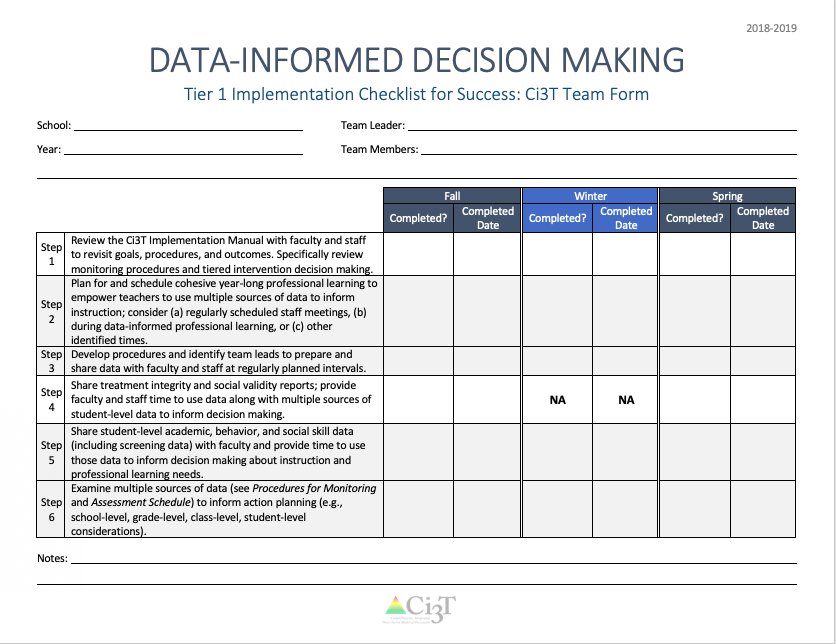 Sharing Screening Data with Faculty and Staff
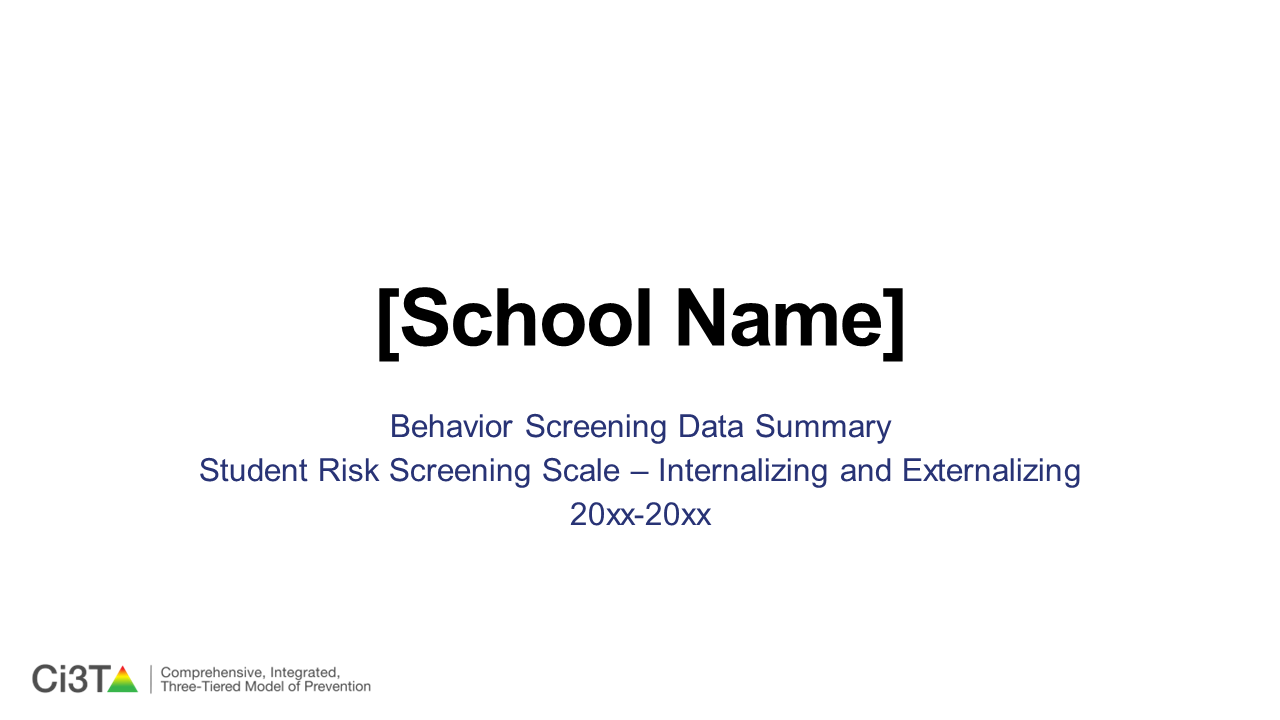 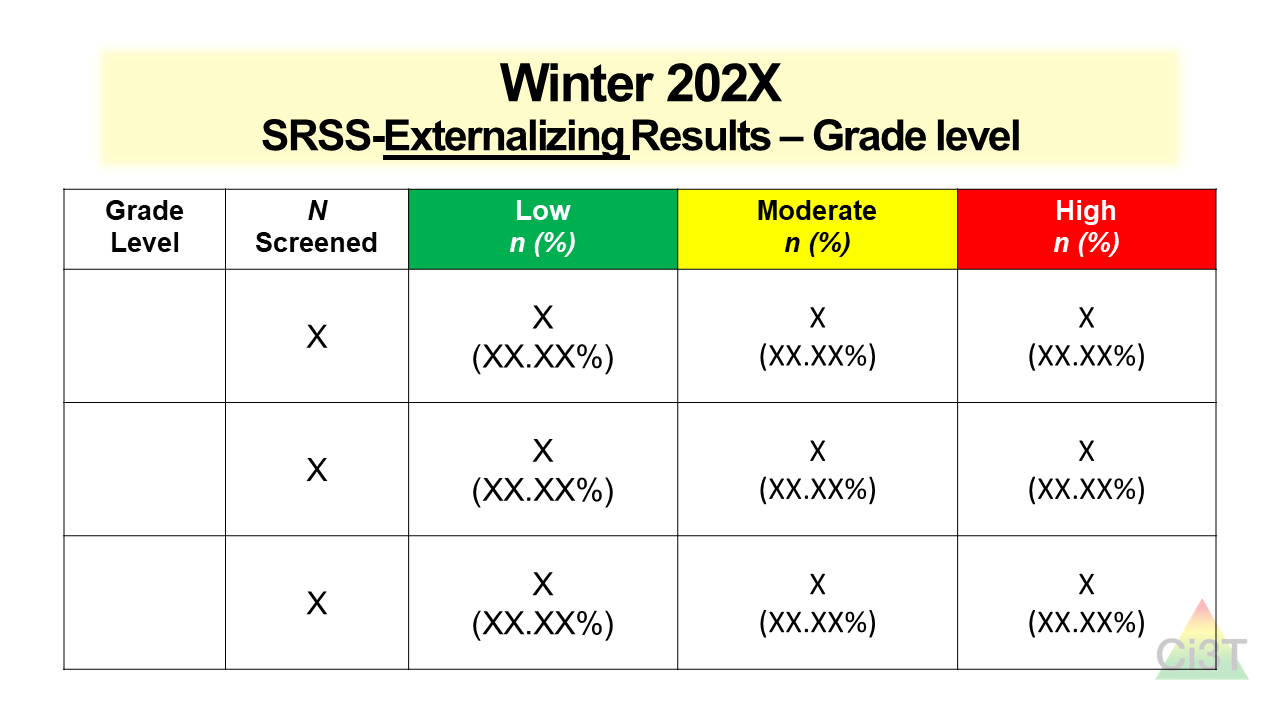 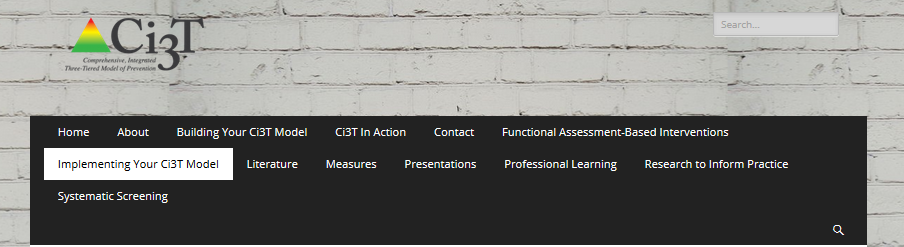 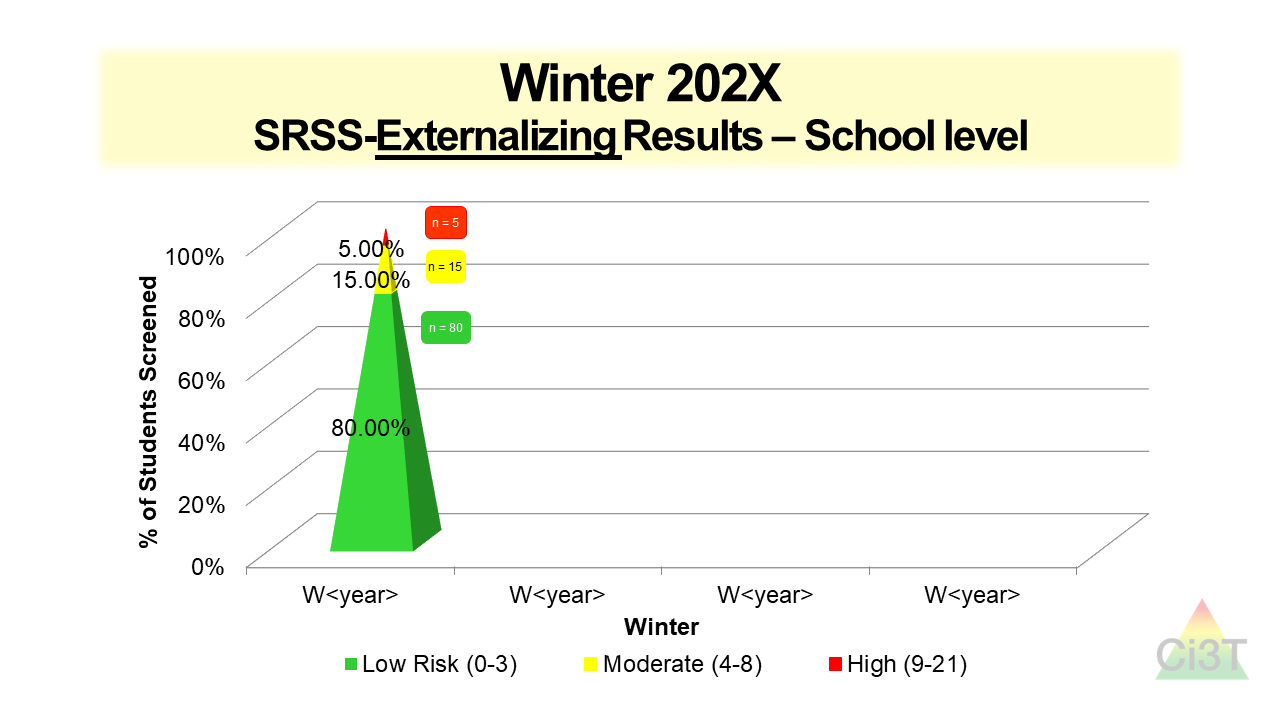 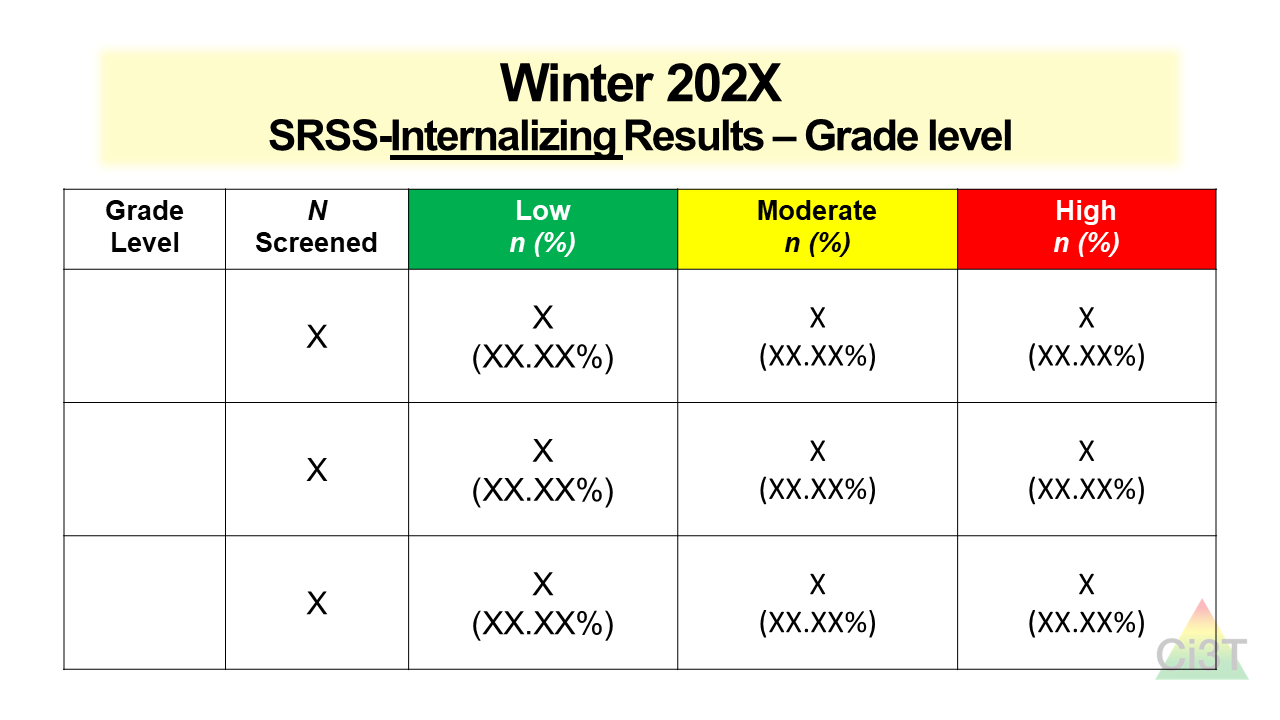 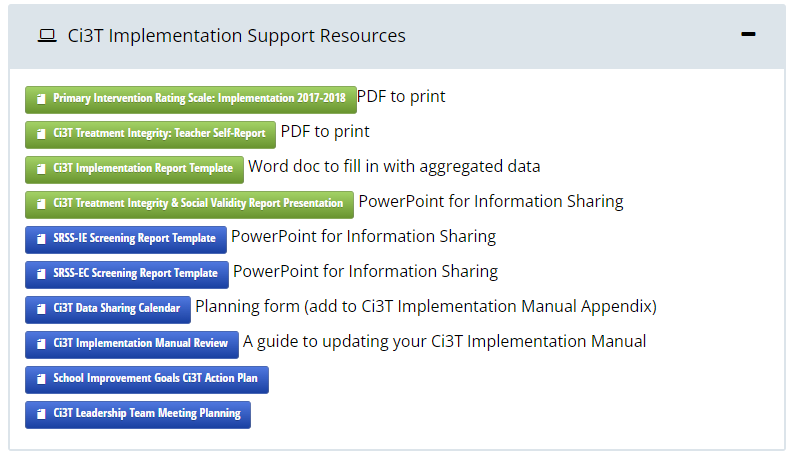 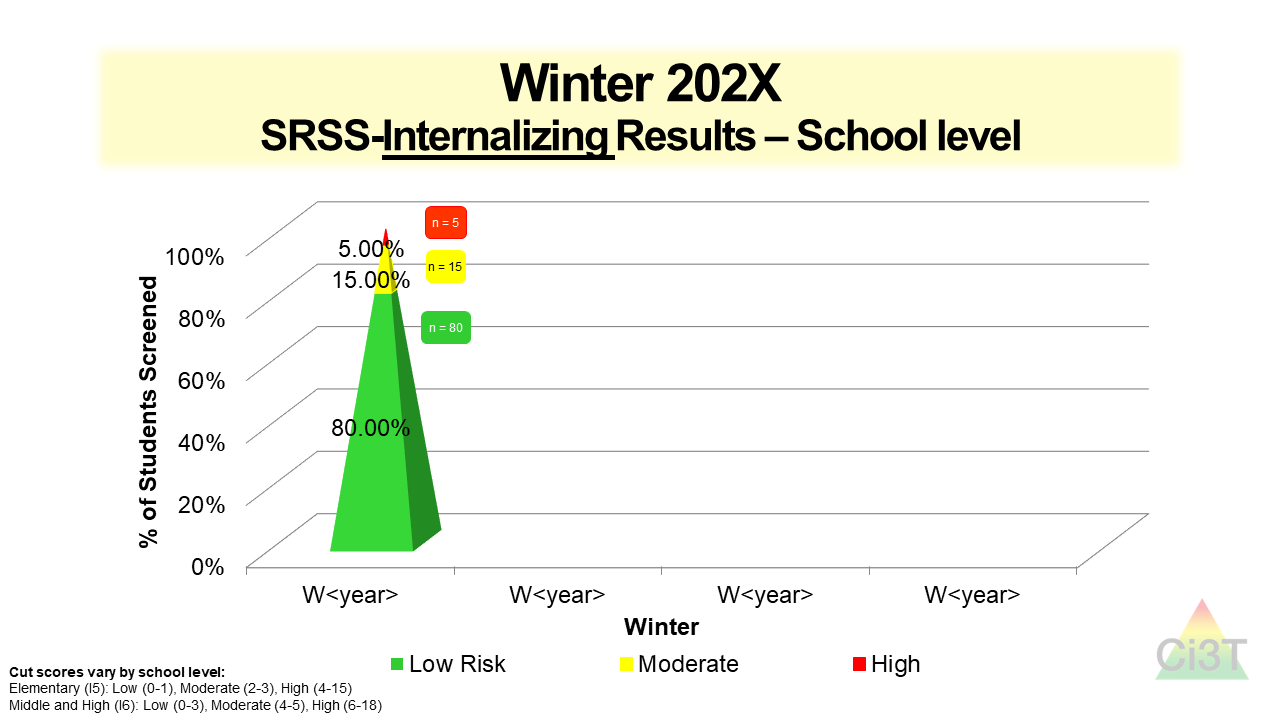 Data-Informed Decision-Making
Professional Learning Targets and Resources
Communication Plans
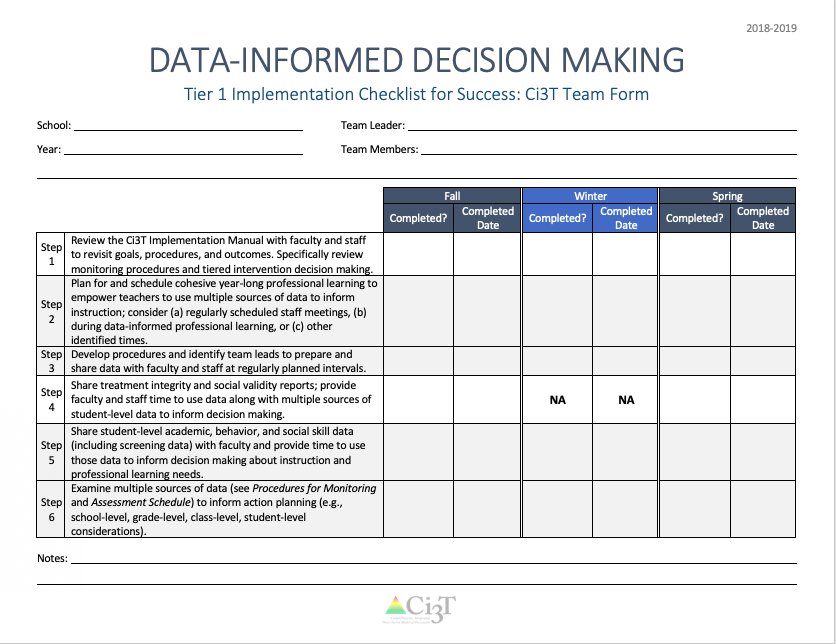 Sharing Screening Data withFaculty and Staff
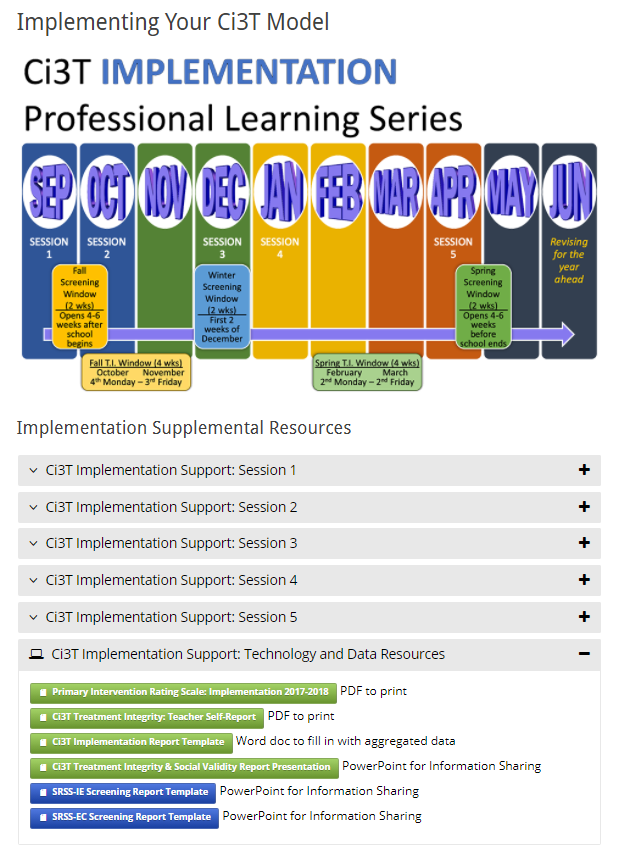 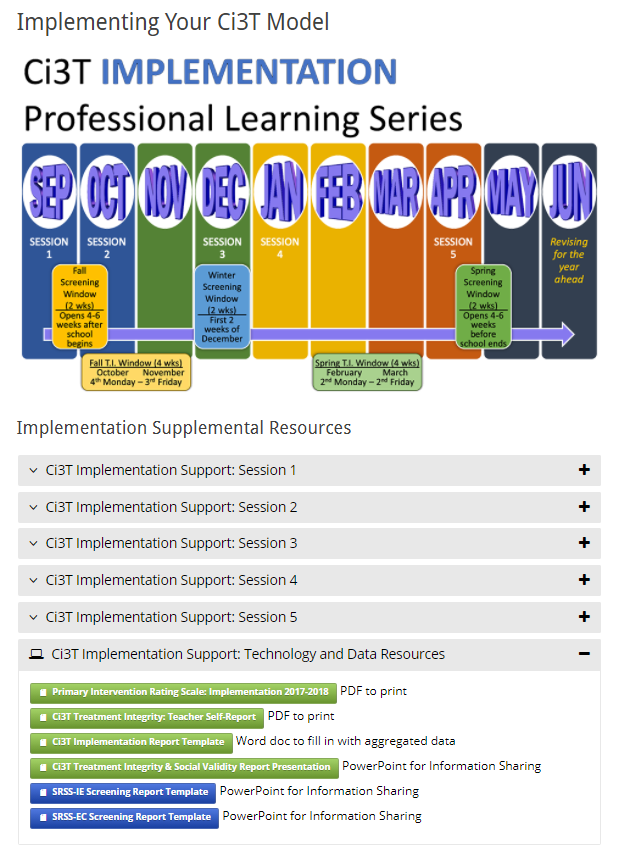 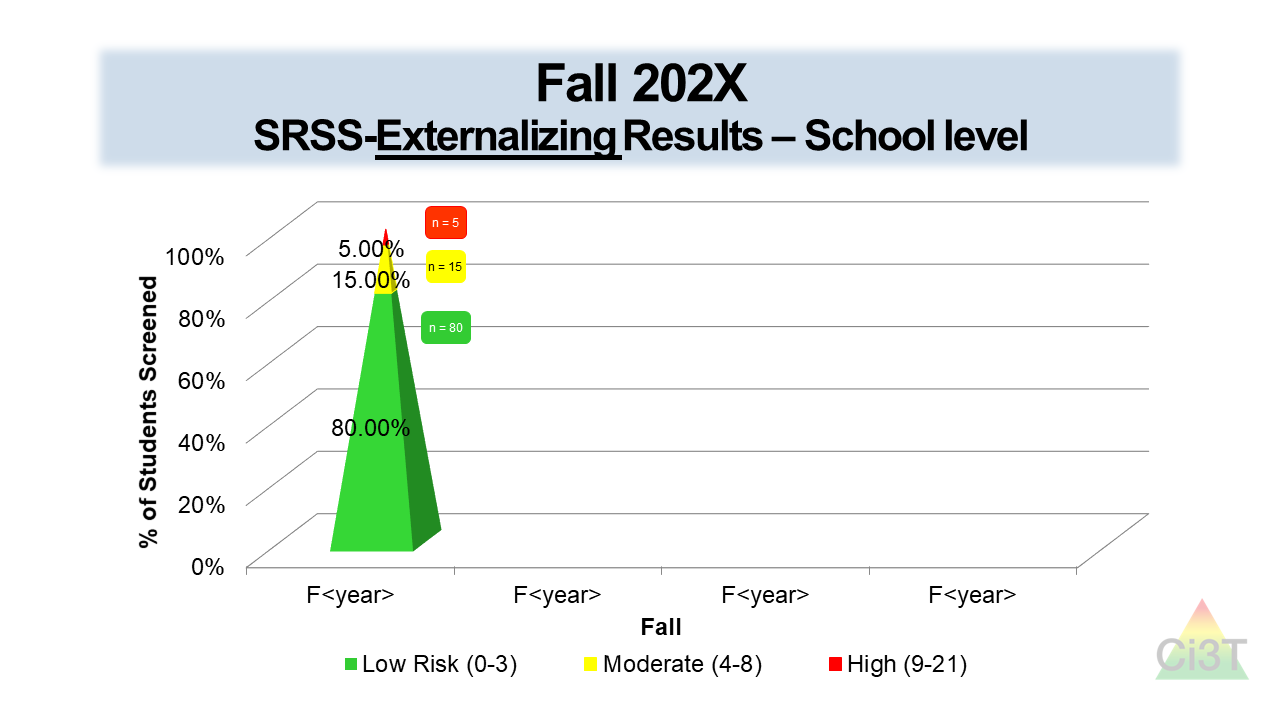 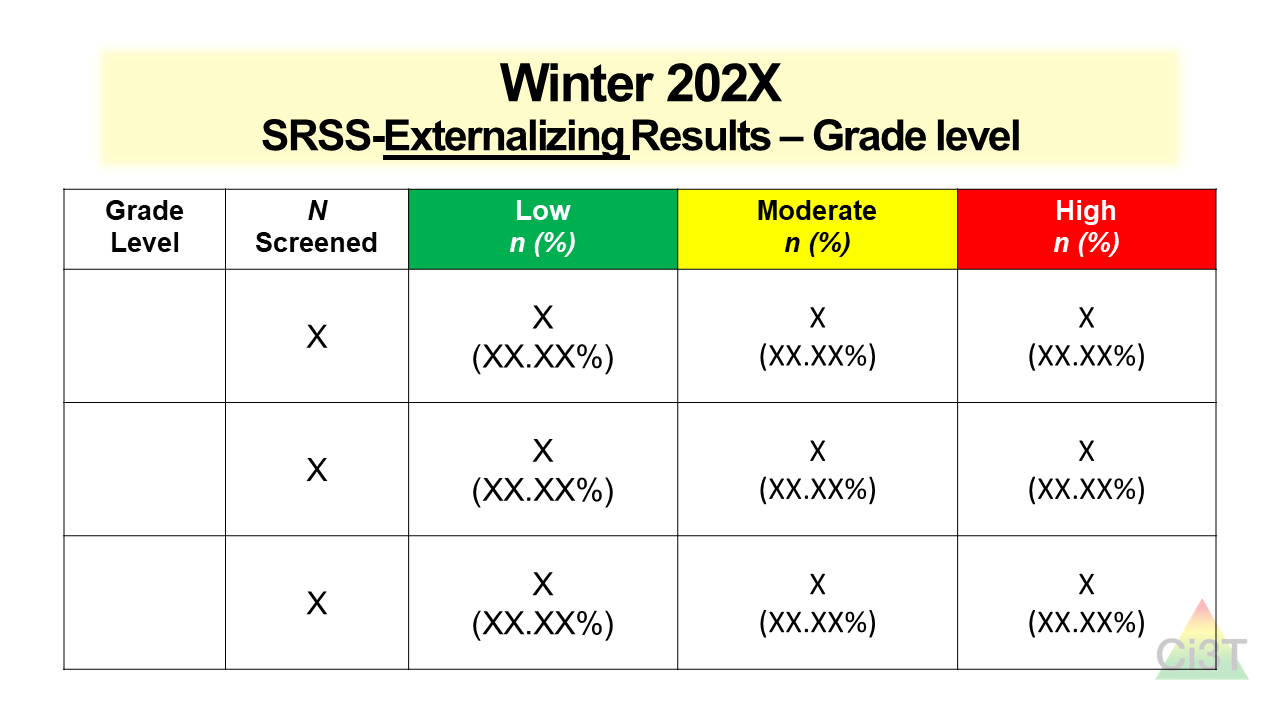 Data-Informed Decision Making
Non-evaluative
Solutions-based
Identify areas of strength
Let the data drive the conversation
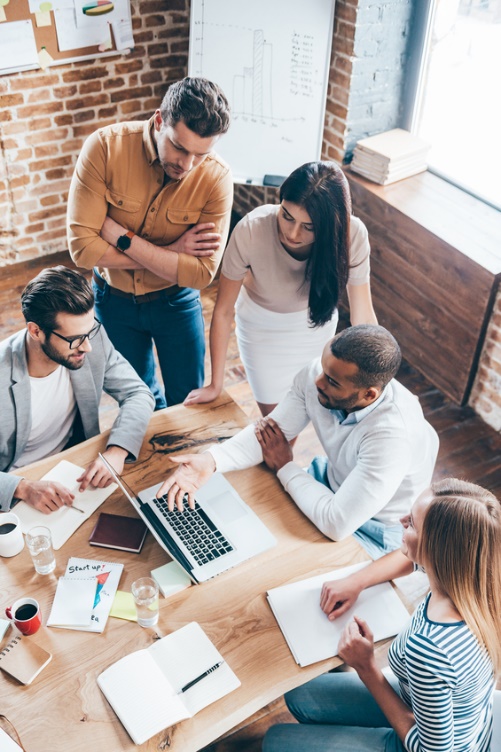 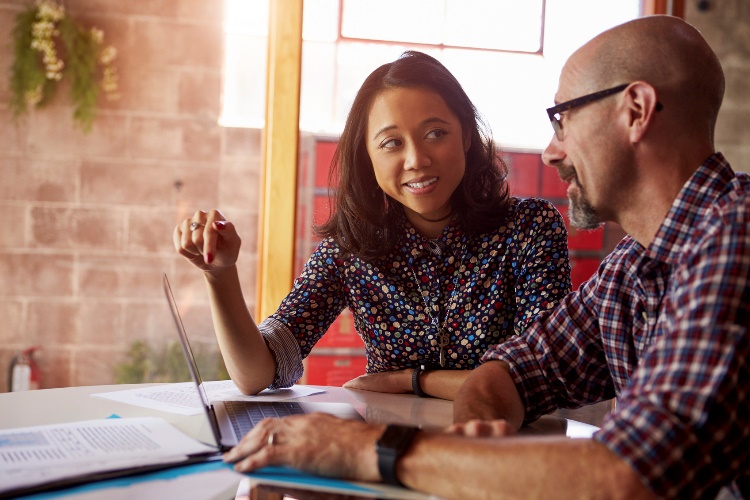 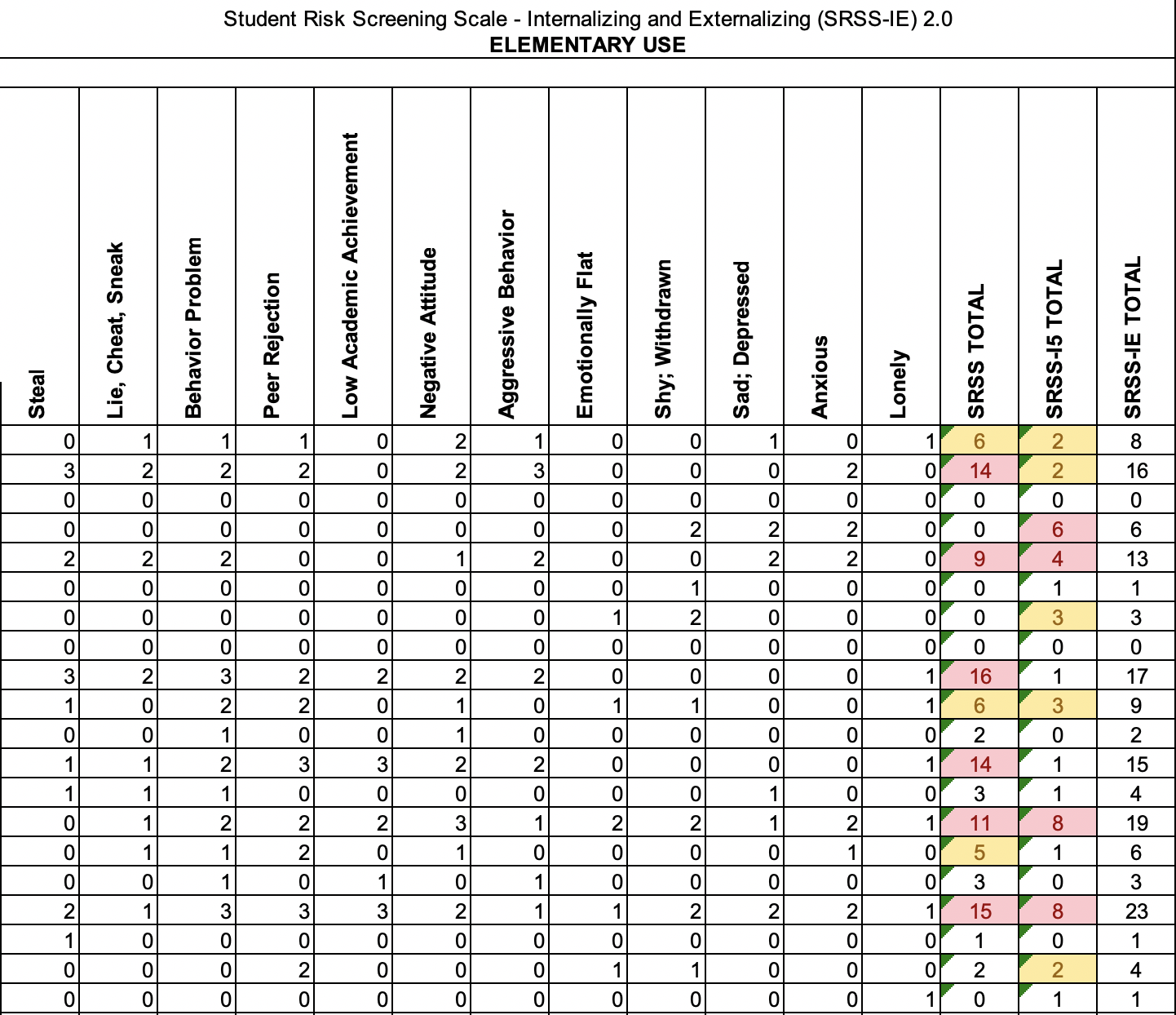 An Illustration
Consider this class…
An Illustration
Consider this class…
An Illustration
Consider this class…
An Illustration
Consider this class…
An Illustration
Consider this class…
An Illustration
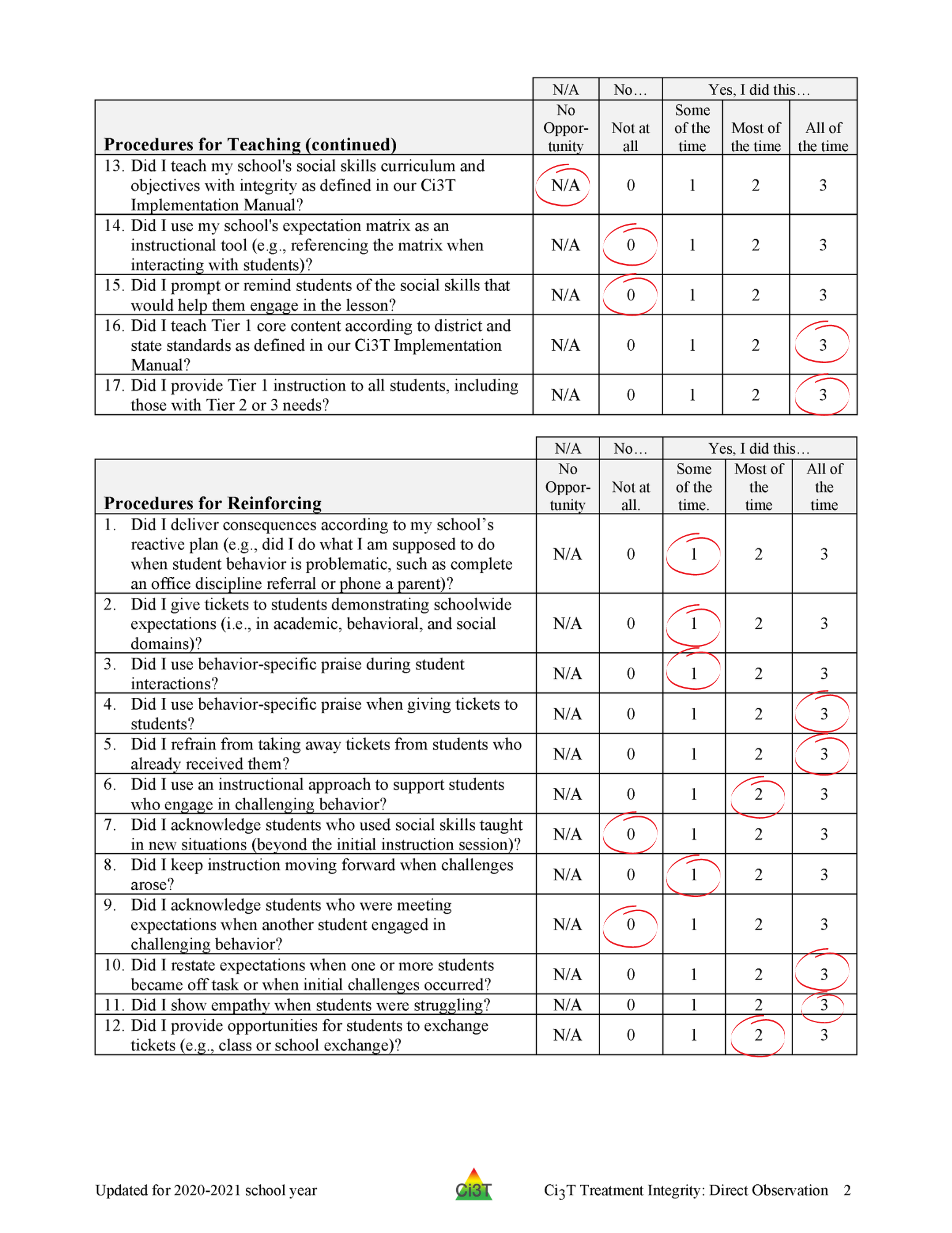 An Illustration
Solutions-based Planning
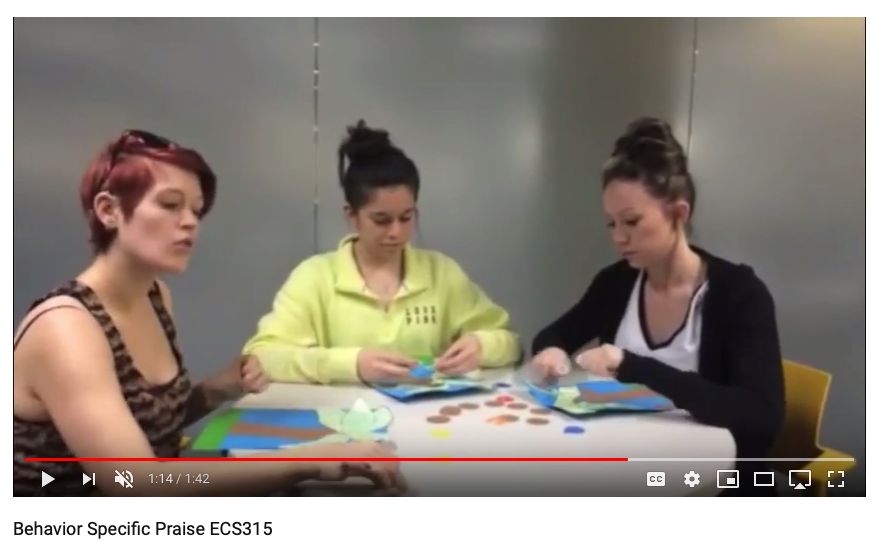 Re-teach Behavior Specific Praise
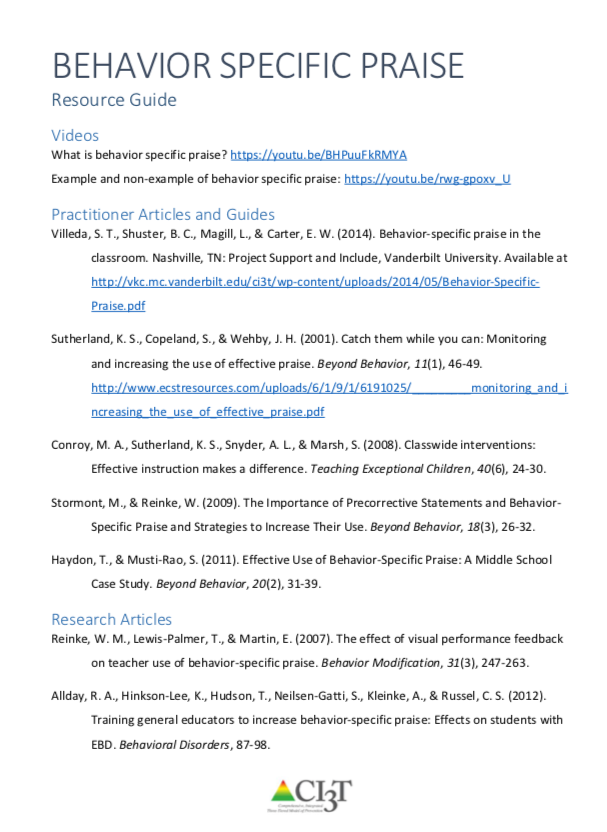 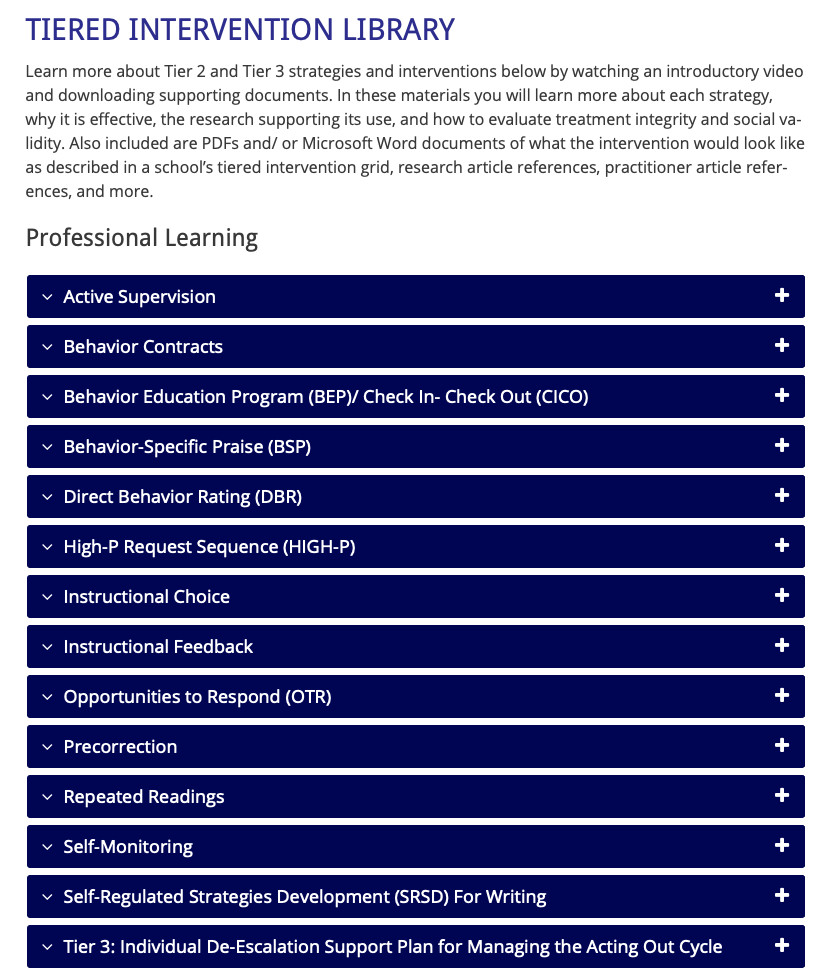 An Illustration
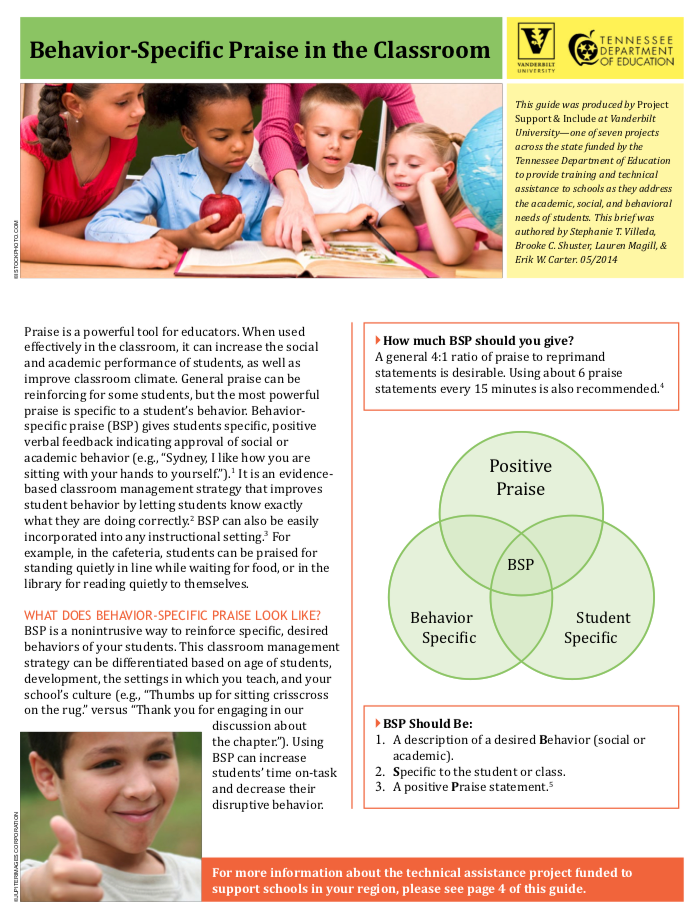 [Speaker Notes: This slide intended to cover some ideas…e.g., teacher who struggles to engage students and has not taught Social skill curriculum..idea: have learning coach or strong instructional lead co-teach PA lessons while modeling 1 low-intensity strategy (e.g., our “on-site expert” idea). Try to model how effective programs can be when combined with effective instructional strategies.]
Solutions-based Planning
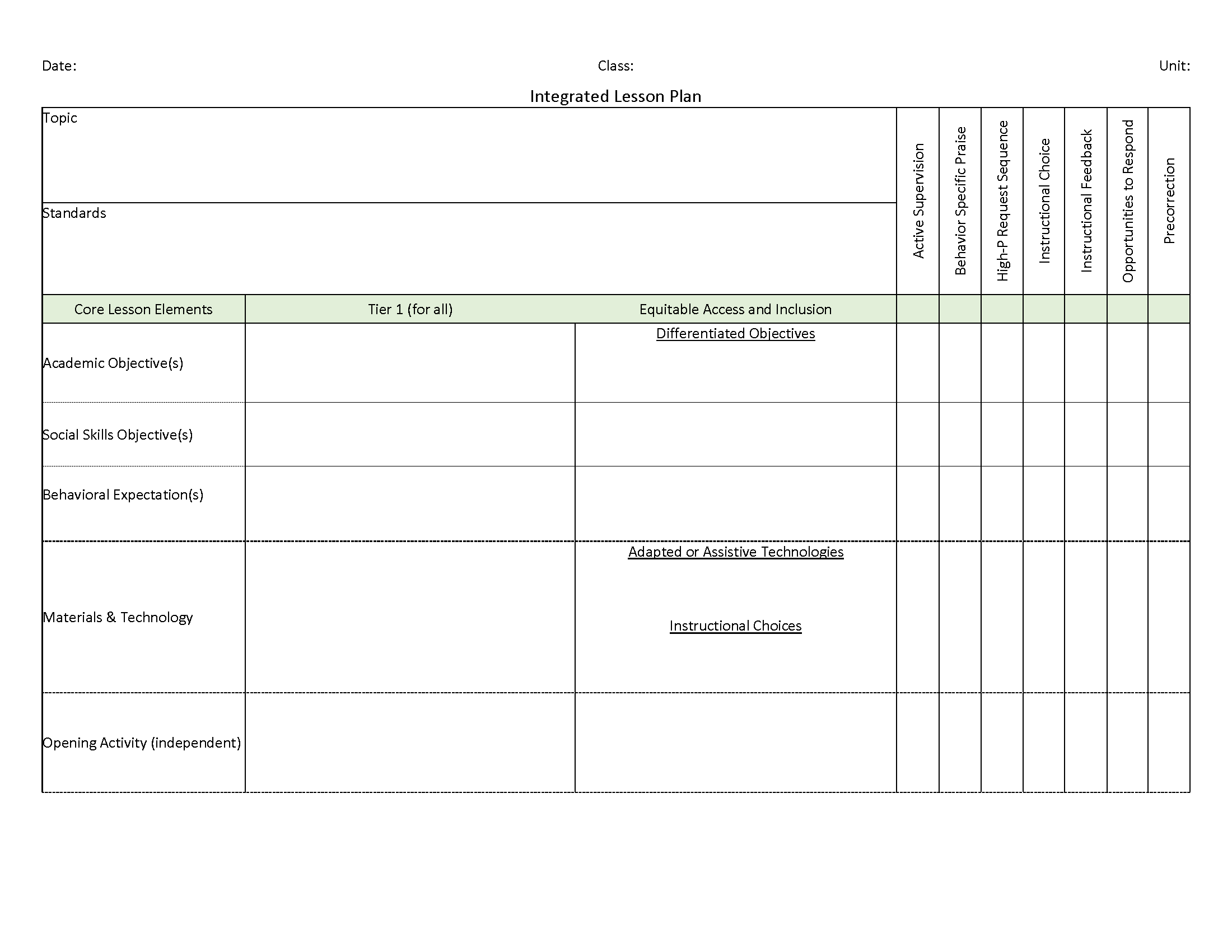 Support increasing instruction and prompting connected to:
school-wide expectations
social-emotional well-being skills
An Illustration
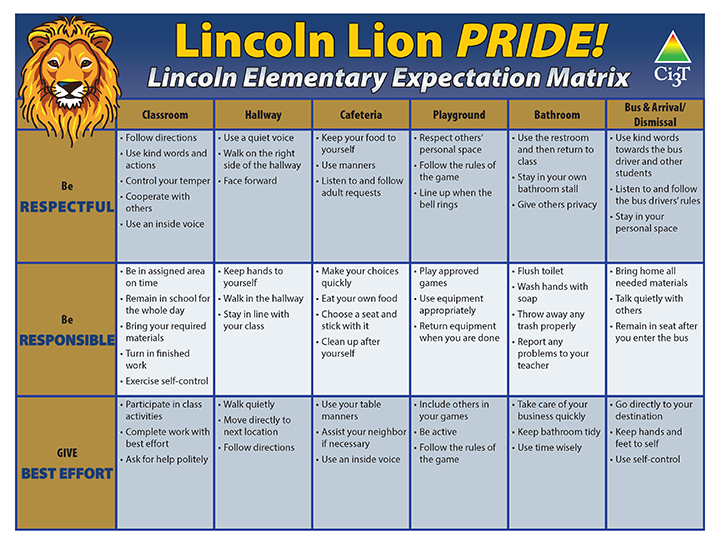 Please visit https://www.ci3t.org/covid for an integrated lesson plan template!
[Speaker Notes: This slide intended to cover some ideas…e.g., teacher who struggles to engage students and has not taught Social skill curriculum..idea: have learning coach or strong instructional lead co-teach PA lessons while modeling 1 low-intensity strategy (e.g., our “on-site expert” idea). Try to model how effective programs can be when combined with effective instructional strategies.]
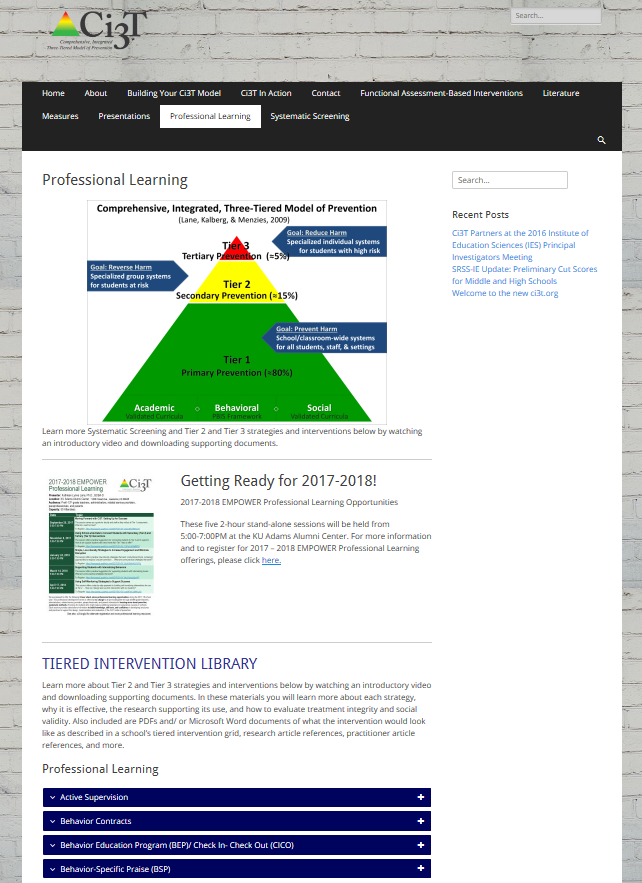 Solutions-based Planning
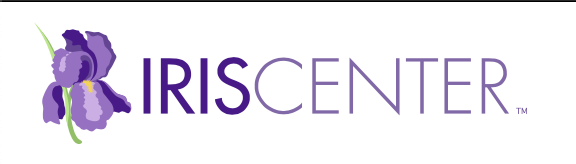 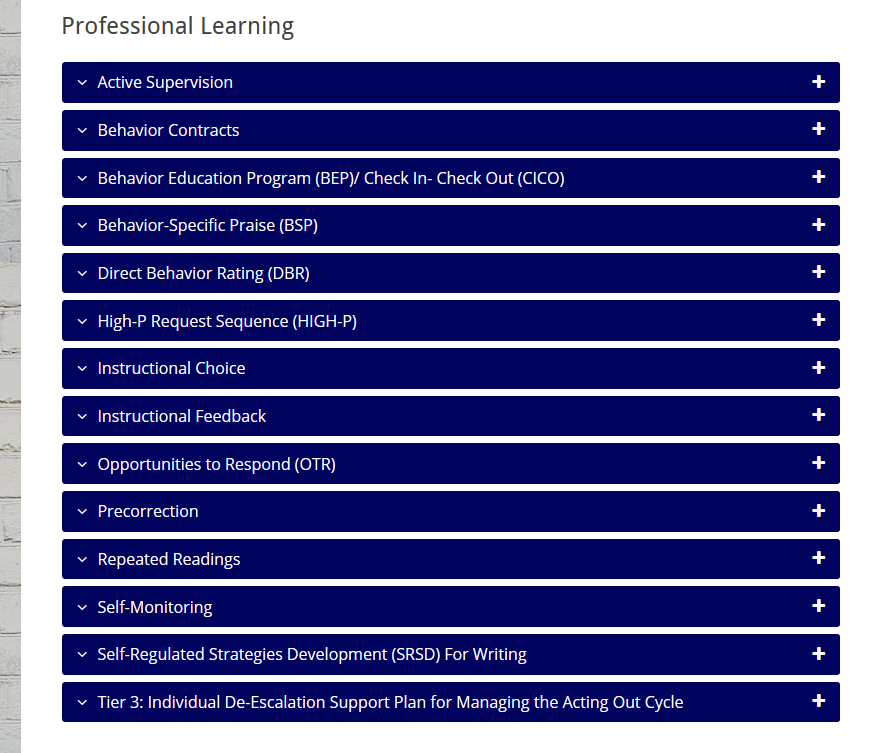 Connect to Ci3T Implementation Manual 
Connect to evidence-based practices
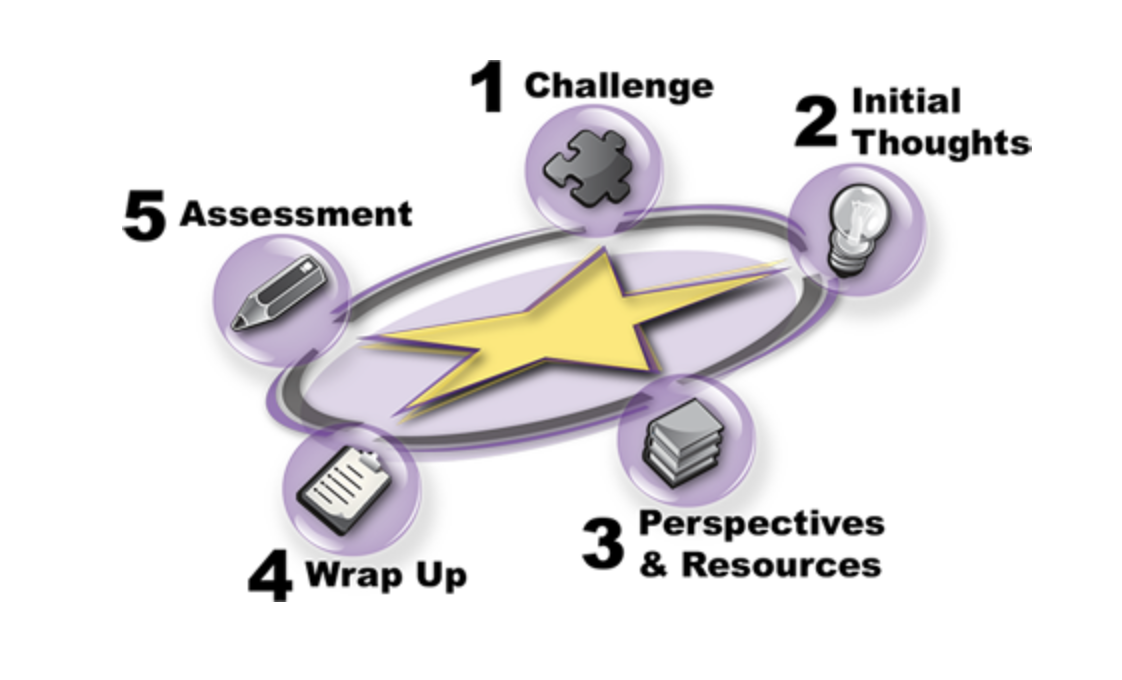 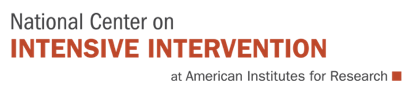 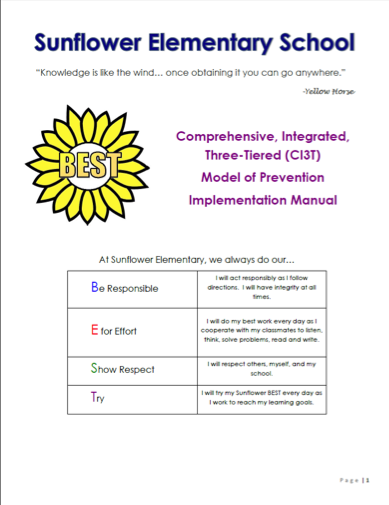 An Illustration
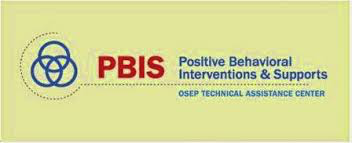 Planning for an integrated approach
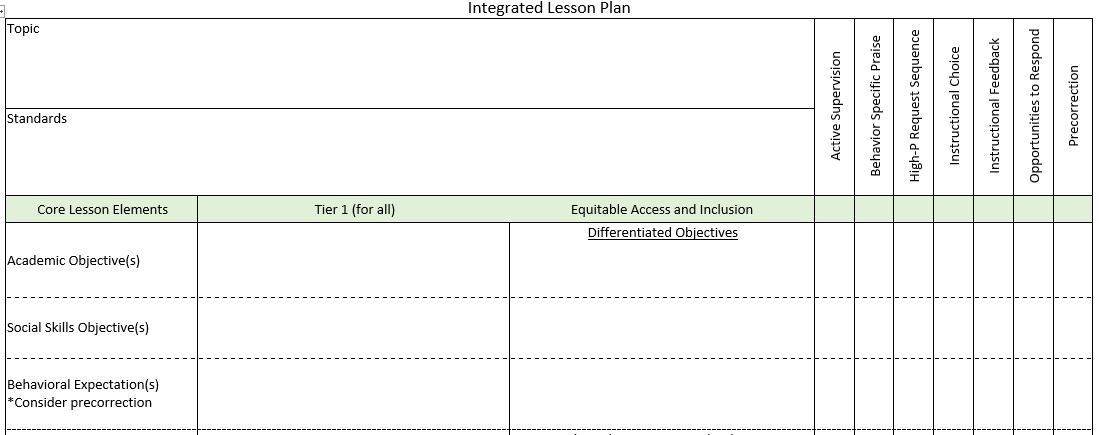 An Illustration
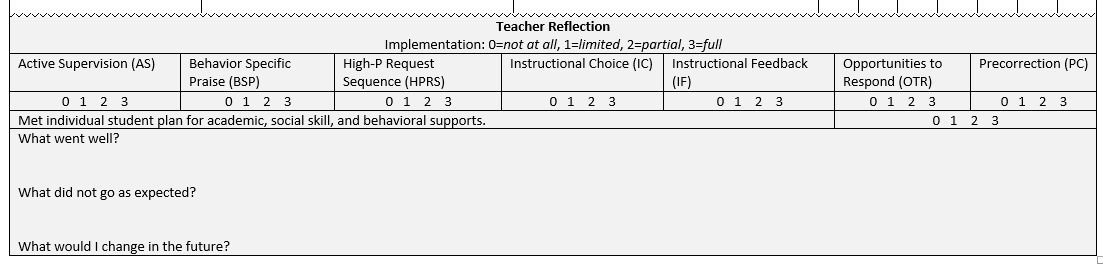 Solutions-based Planning
Data-based planning and collaboration
Emphasize integration of Tier 1 components
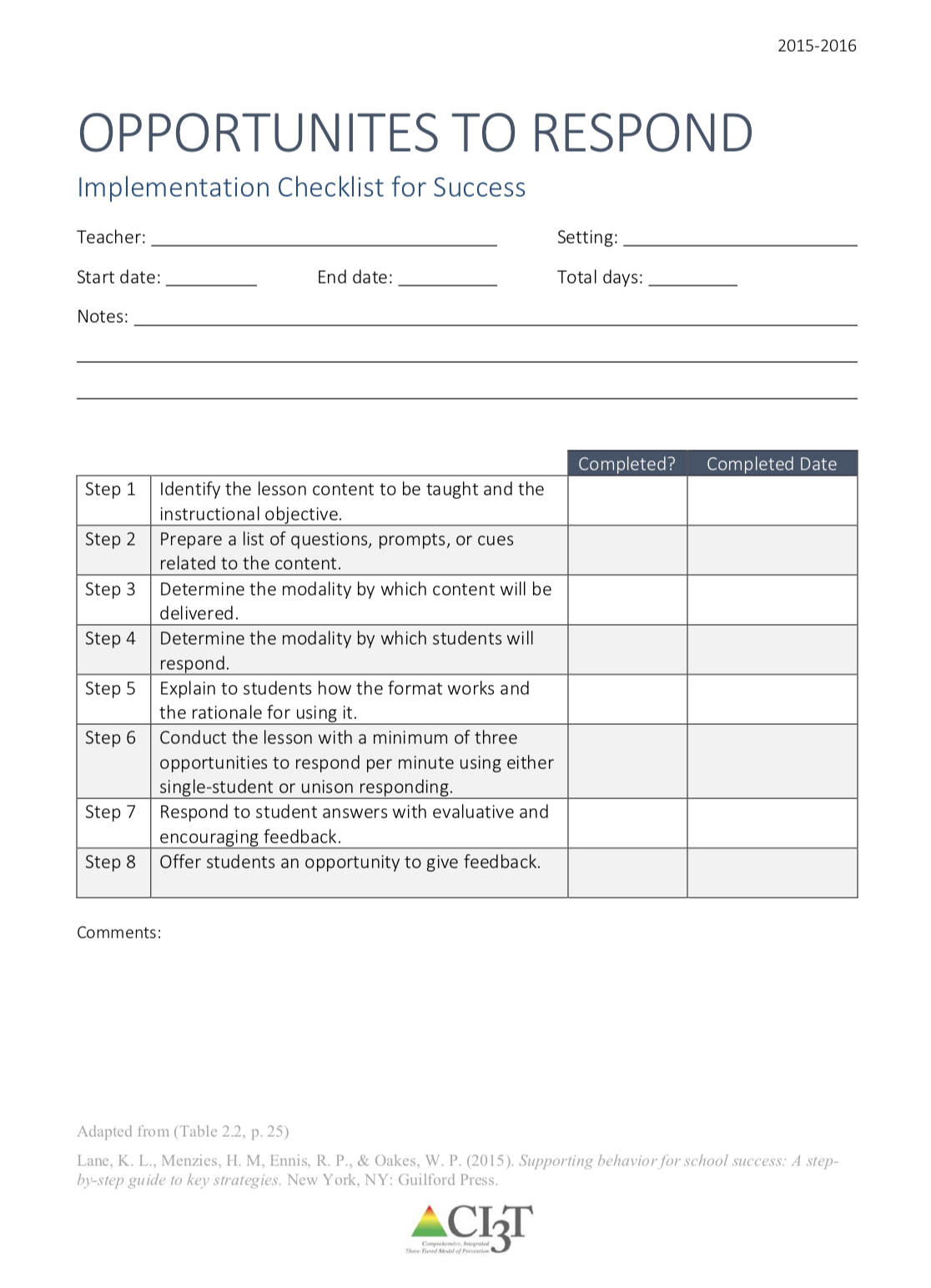 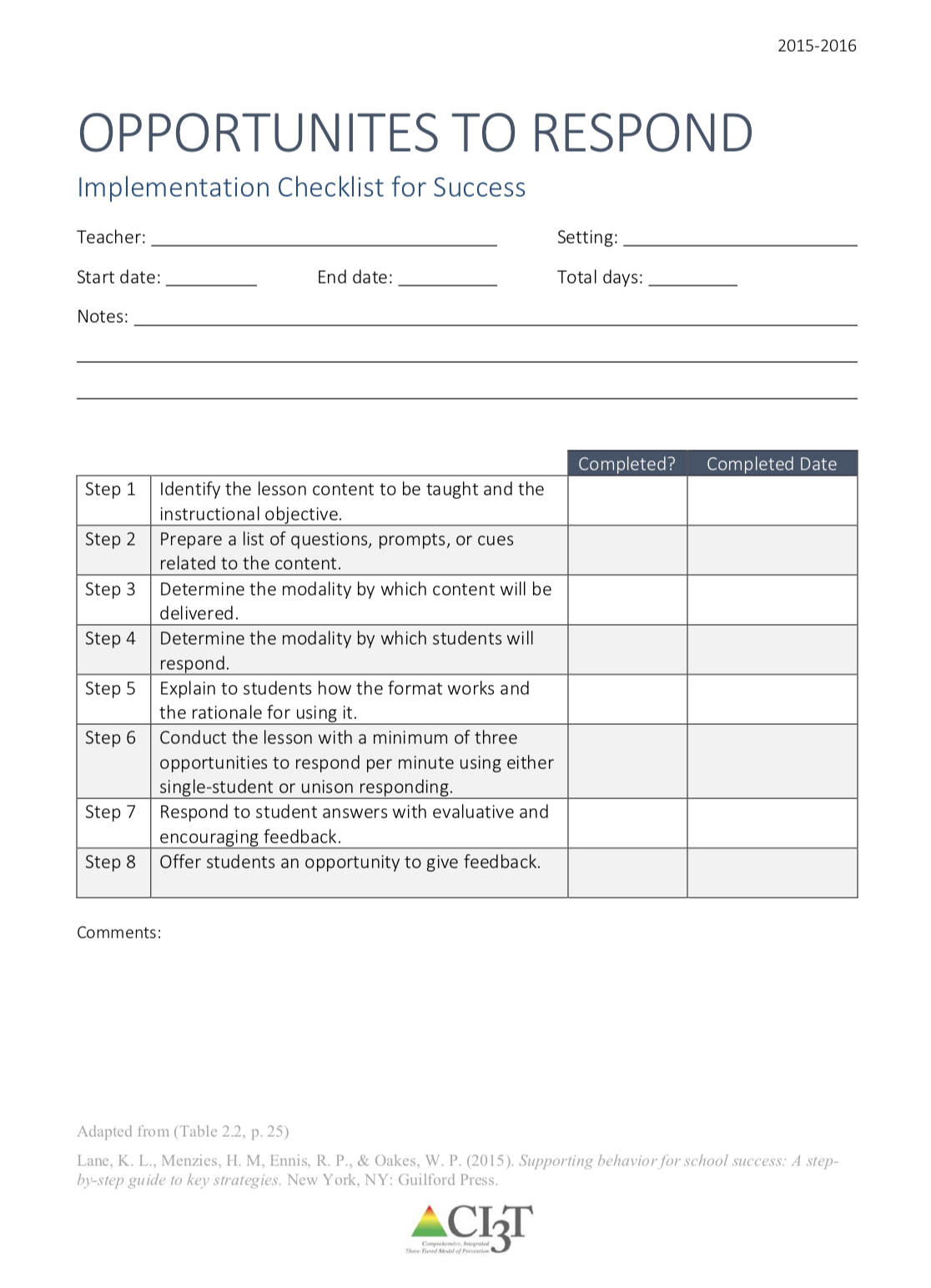 An Illustration
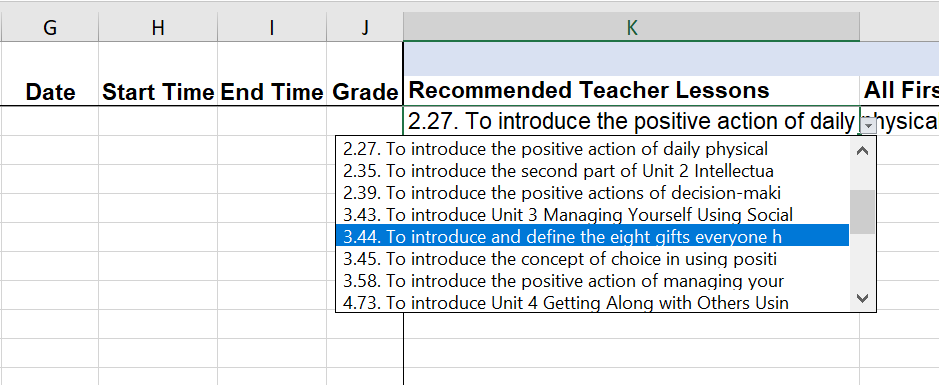 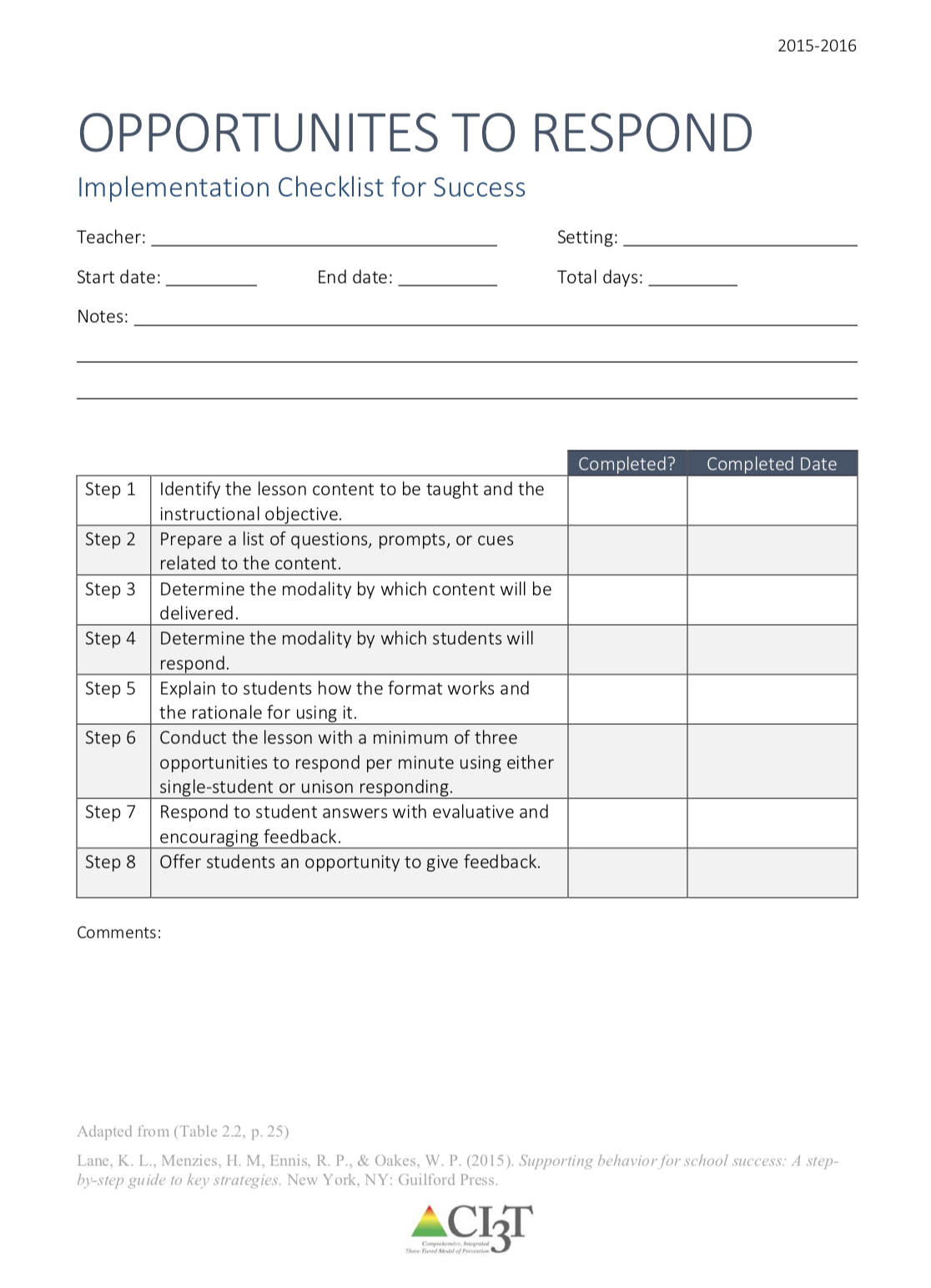 [Speaker Notes: This slide intended to cover some ideas…e.g., teacher who struggles to engage students and has not taught Social skill curriculum..idea: have learning coach or strong instructional lead co-teach PA lessons while modeling 1 low-intensity strategy (e.g., our “on-site expert” idea). Try to model how effective programs can be when combined with effective instructional strategies.]
Coaching & Feedback
Grounded in Ci3T Implementation Manual
Goal setting
Connecting to resources
A plan for follow through
An Illustration
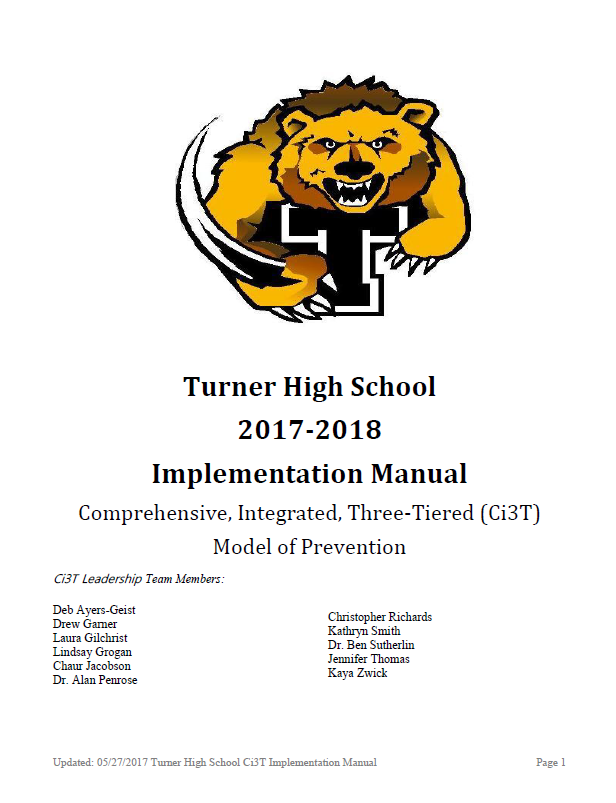 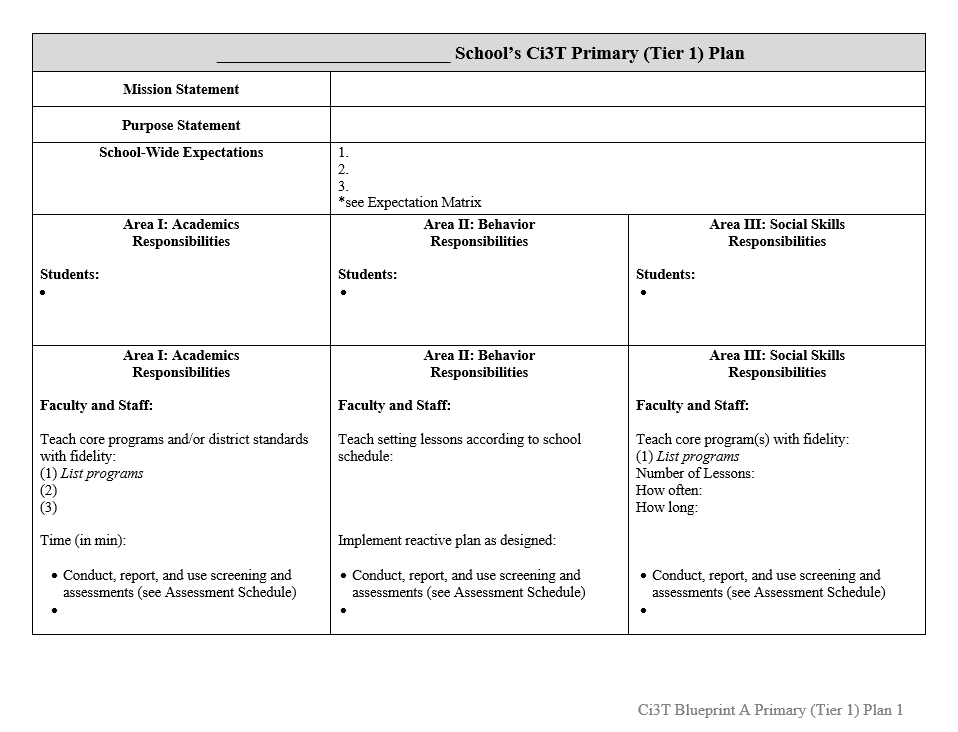 Roles and Responsibilities
[Speaker Notes: Picture source: https://pixabay.com/en/goal-setting-goal-dart-target-plan-1955809/https://pixabay.com/en/goal-setting-goal-dart-target-plan-1955809/]
Antecedents - Behavior - Consequences
Function!
Precorrection:
Identify predictable contexts that often result in problem behavior and provide students with supports, prompts, and reinforcement for engaging in appropriate behavior
[Speaker Notes: Managing behavior with precorrections:
Anticipate what activities may cause inappropriate behaviors
“Getting in front” of problem behaviors
Example: Gentle reminder of expected behaviors in the hallway before dismissing for lunch]
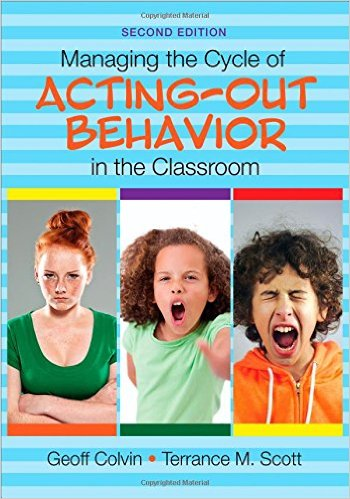 The Acting-Out Cycle
5. Peak
                                      
	         4. Acceleration

						 6. De-escalation

    2. Trigger

1. Calm				                                             7. Recovery
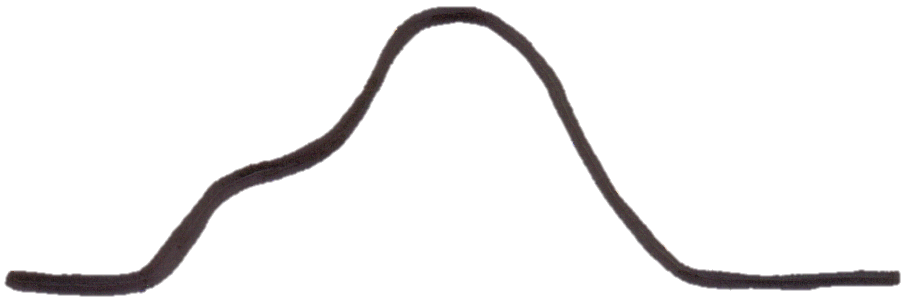 Whether the problem behavior is managed safely or not 
	or is defused
in a large measure depends on
YOUR INITIAL RESPONSE
-Dr. Geoff Colvin
3. Agitation
Intensity
Time
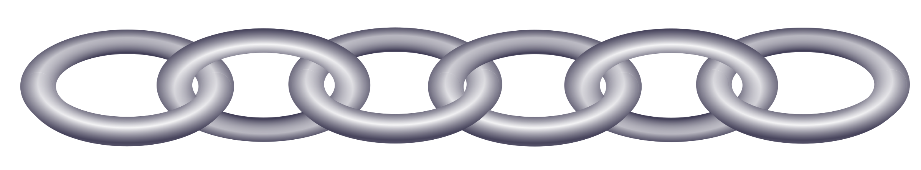 Colvin, 2004
Overview of the Acting Out Cycle--Vanderbilt IRIS Module
Deep dive into this at EMPOWER Sessions 5!
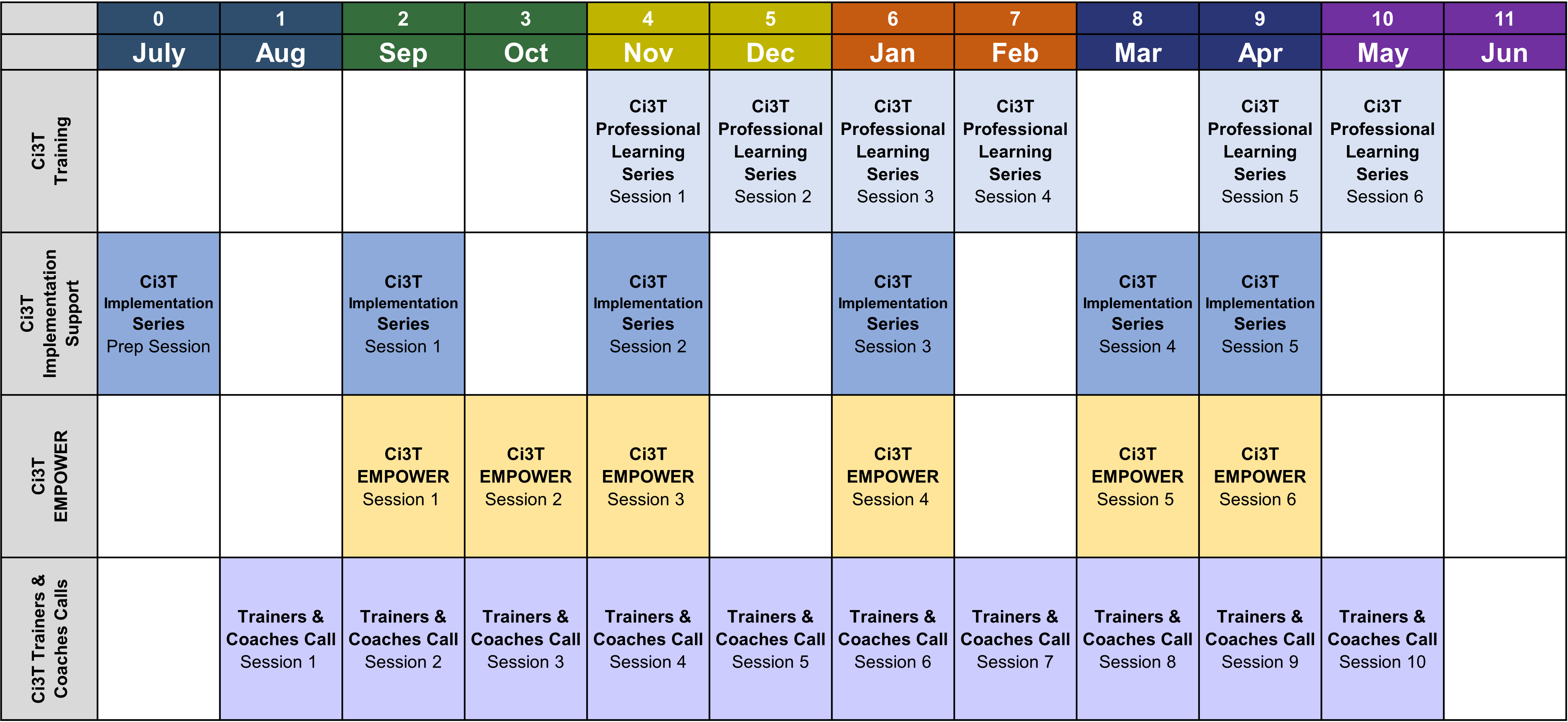 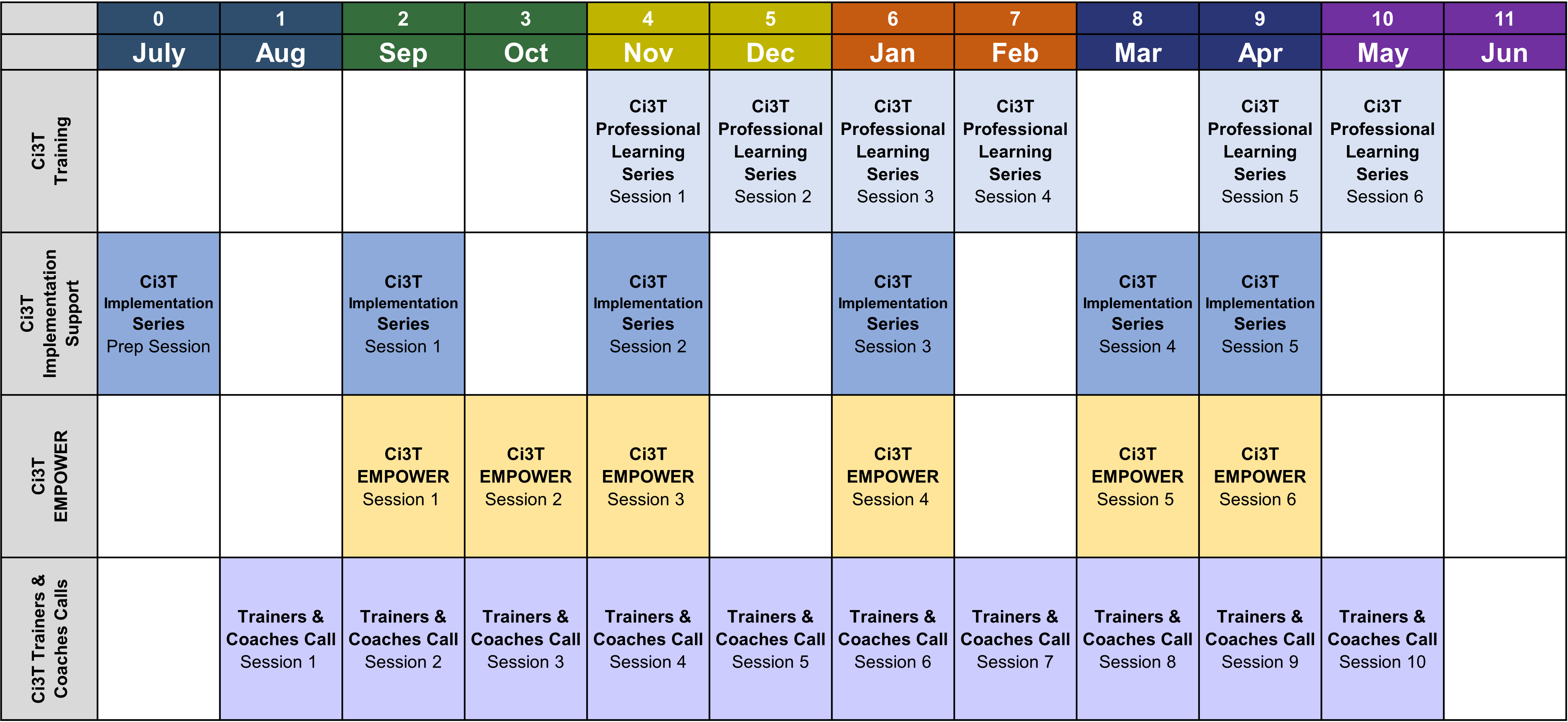 Designate two staff to attend trainings to become on-site coaches
10 min @ next Faculty and Staff meeting
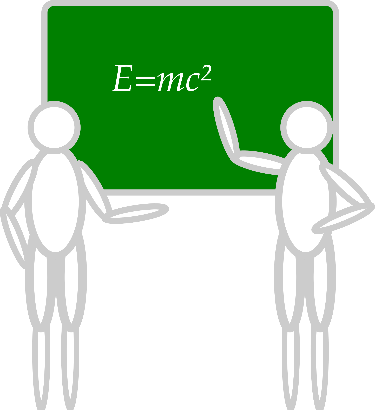 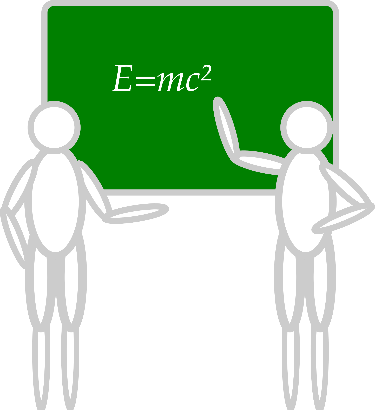 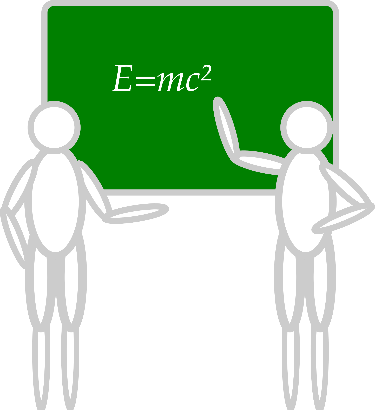 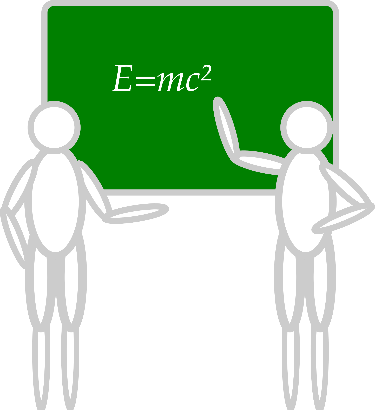 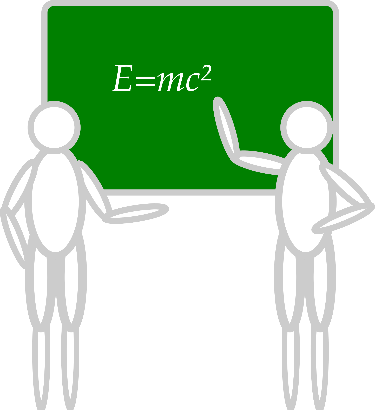 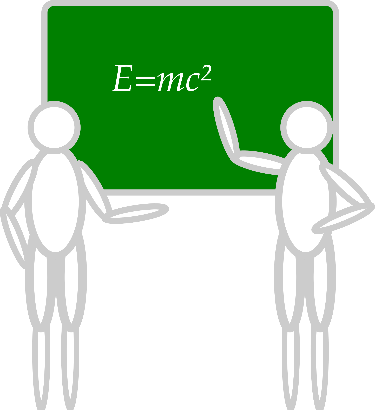 Ci3T Setting Up for Success
Planning Ahead
Systematic Screening
Tier 3
Low-Intensity Supports
Tier 2
Accessing Project EMPOWER Professional Learning
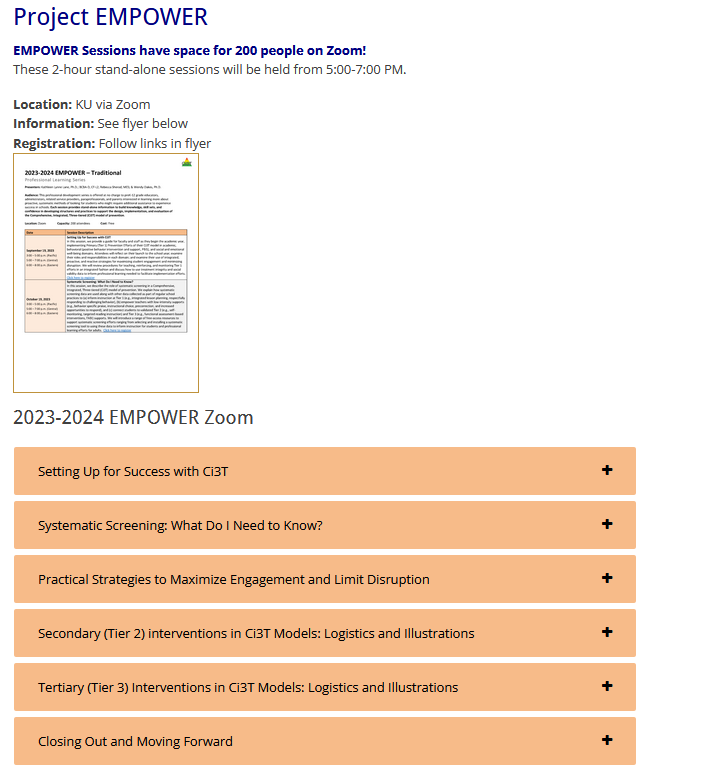 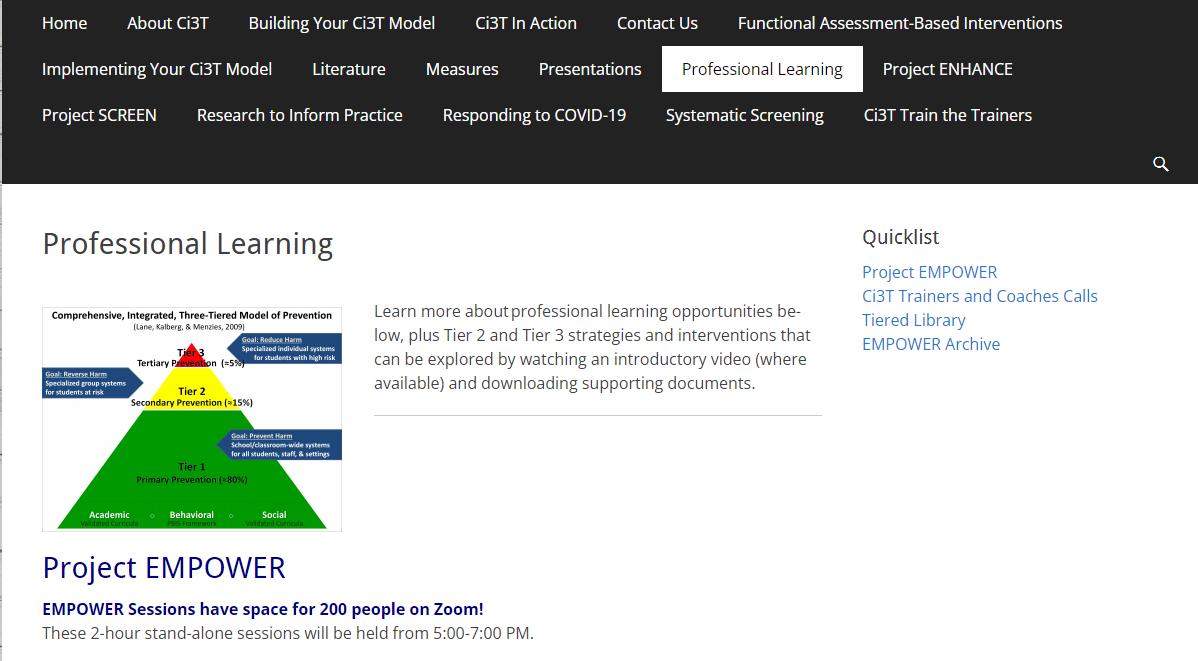 Building a Ci3T Tier Library
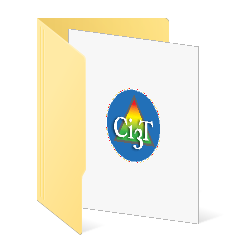 Teacher-Delivered Strategies (T1 T2)
Tier 3
Tier 1
Tier 2
[Speaker Notes: Identify on-site experts!]
Low Intensity Strategies
https://www.ci3t.org/literature
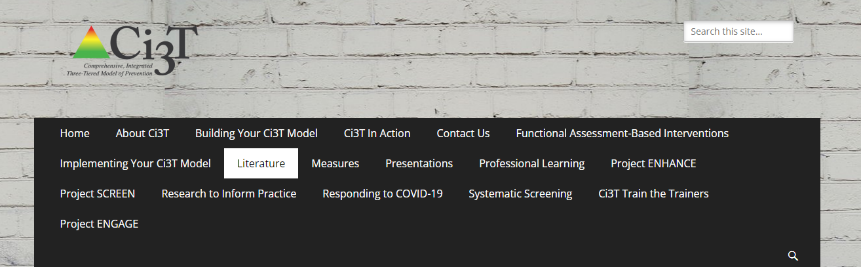 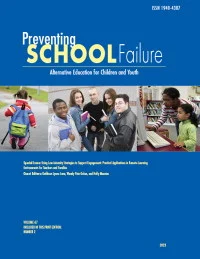 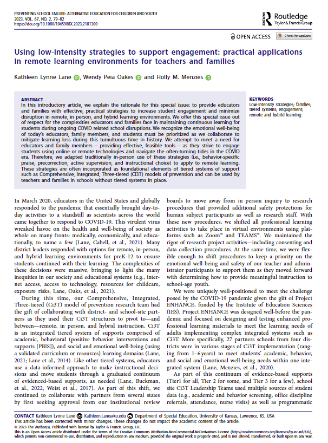 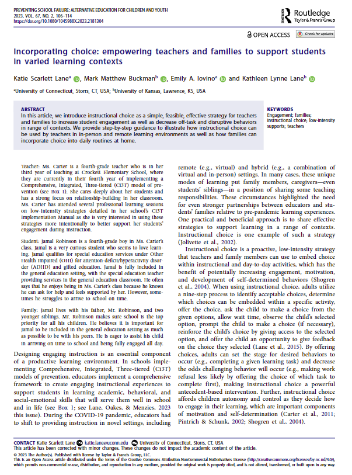 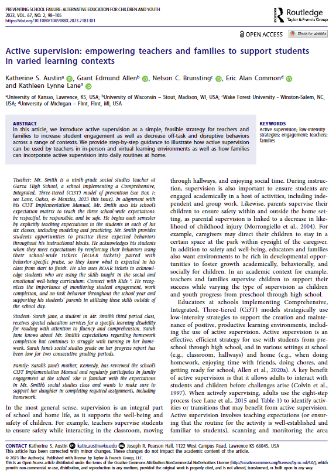 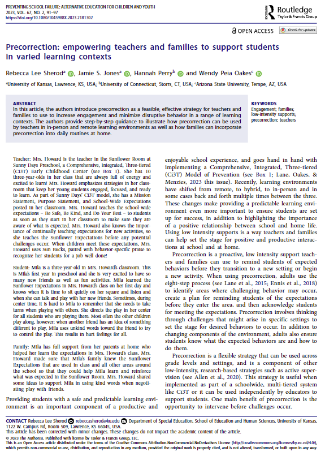 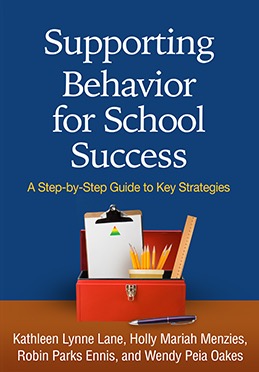 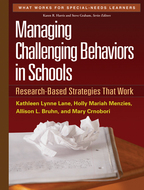 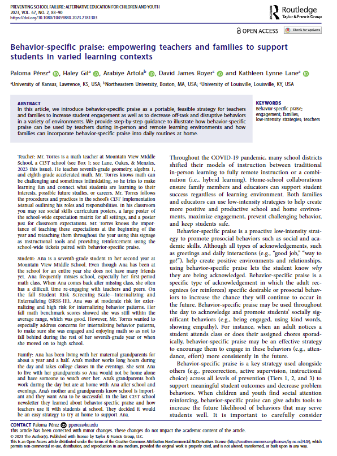 Low Intensity Strategies
https://www.ci3t.org/pl
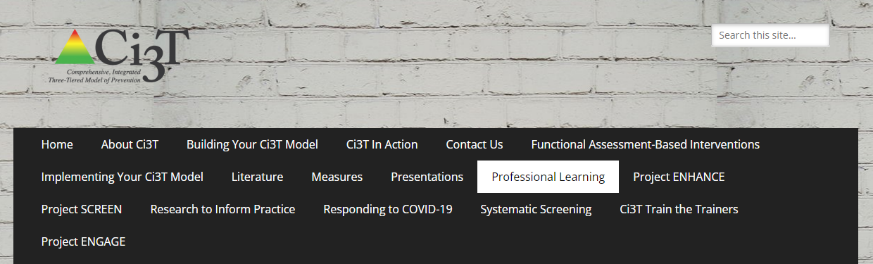 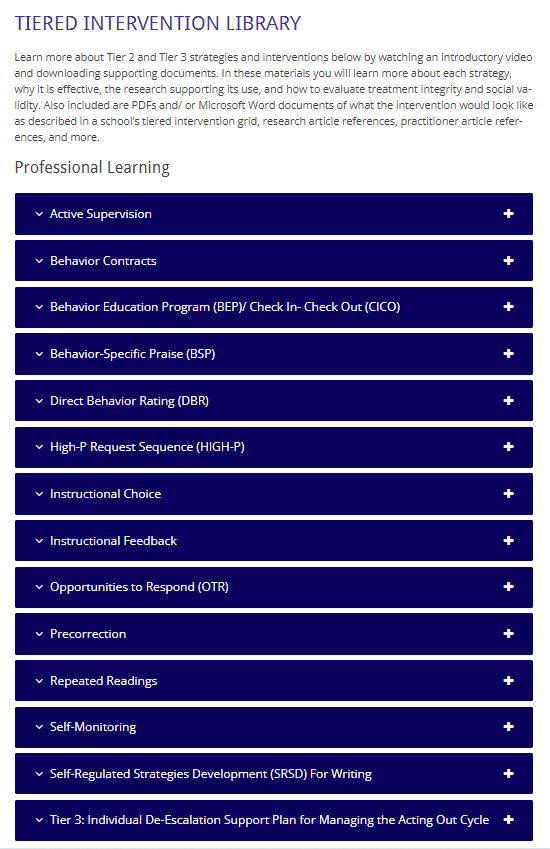 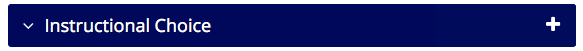 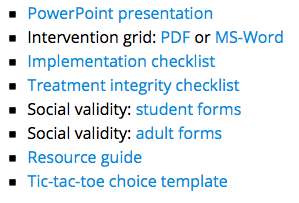 Low Intensity Strategies
https://www.ci3t.org/covid
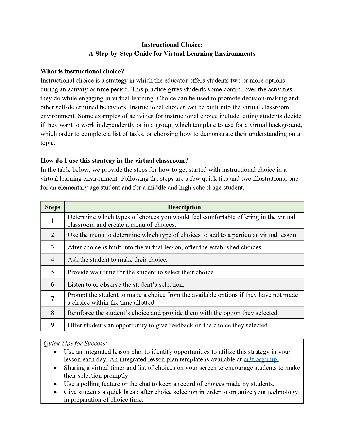 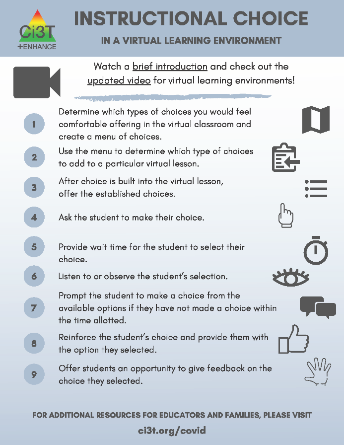 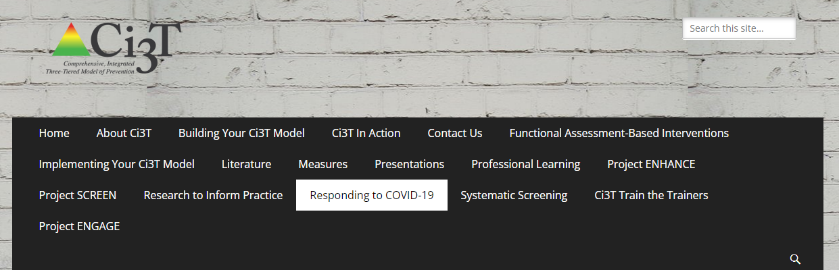 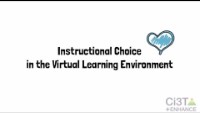 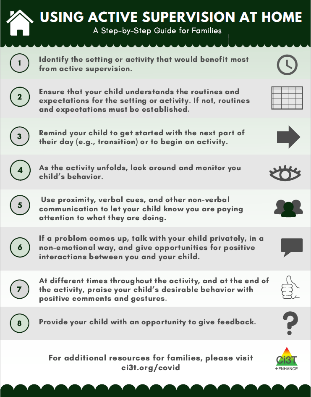 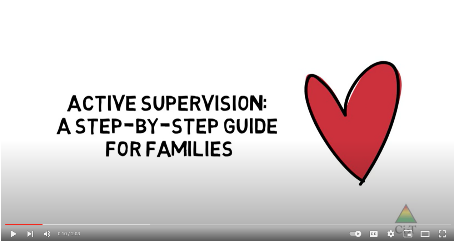 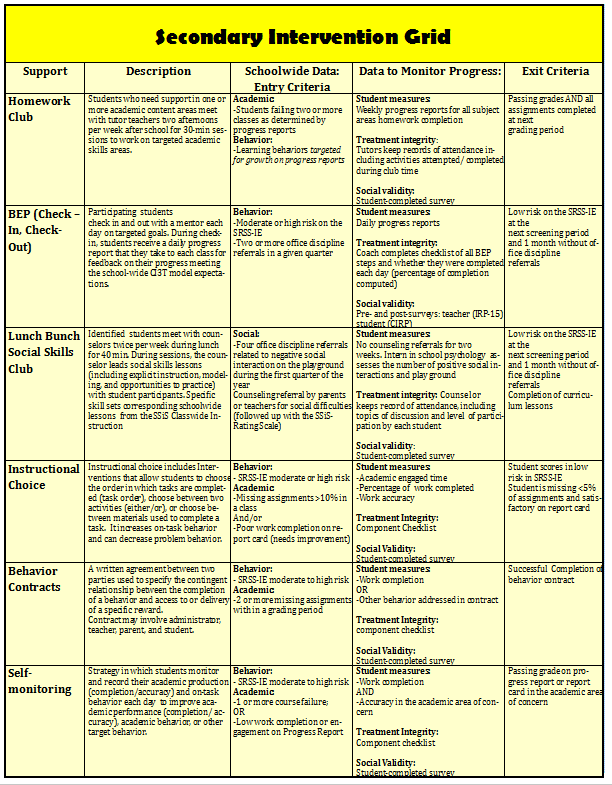 Secondary (Tier 2) Intervention Grids
Daily Behavior Report Cards
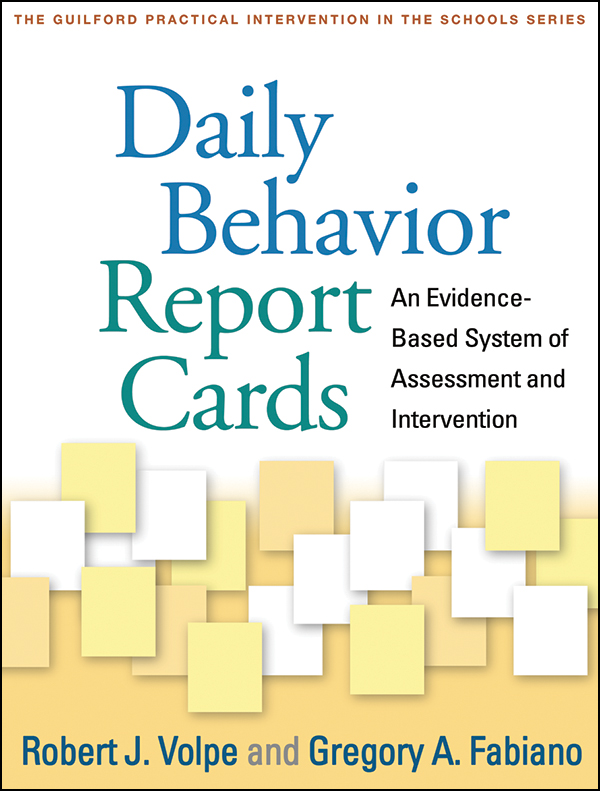 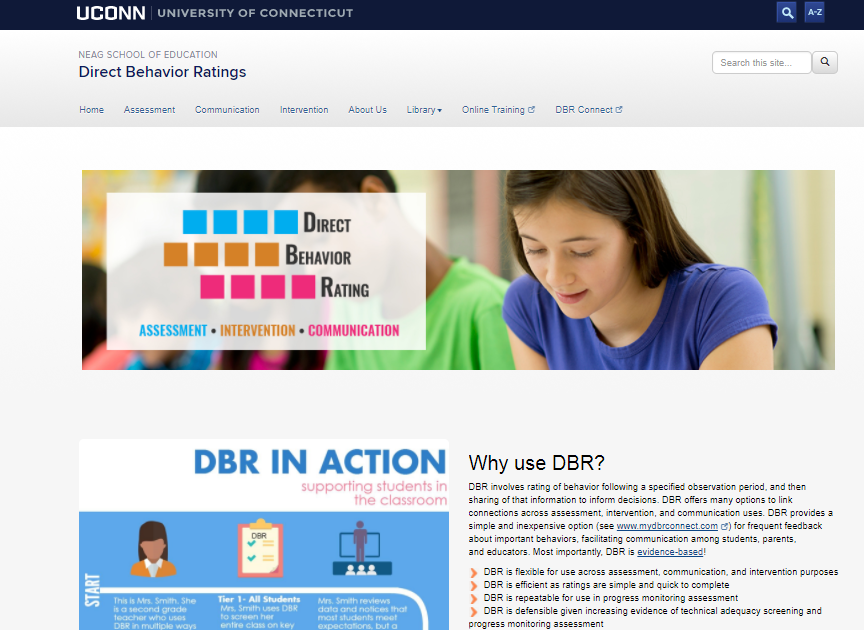 http://dbr.education.uconn.edu/
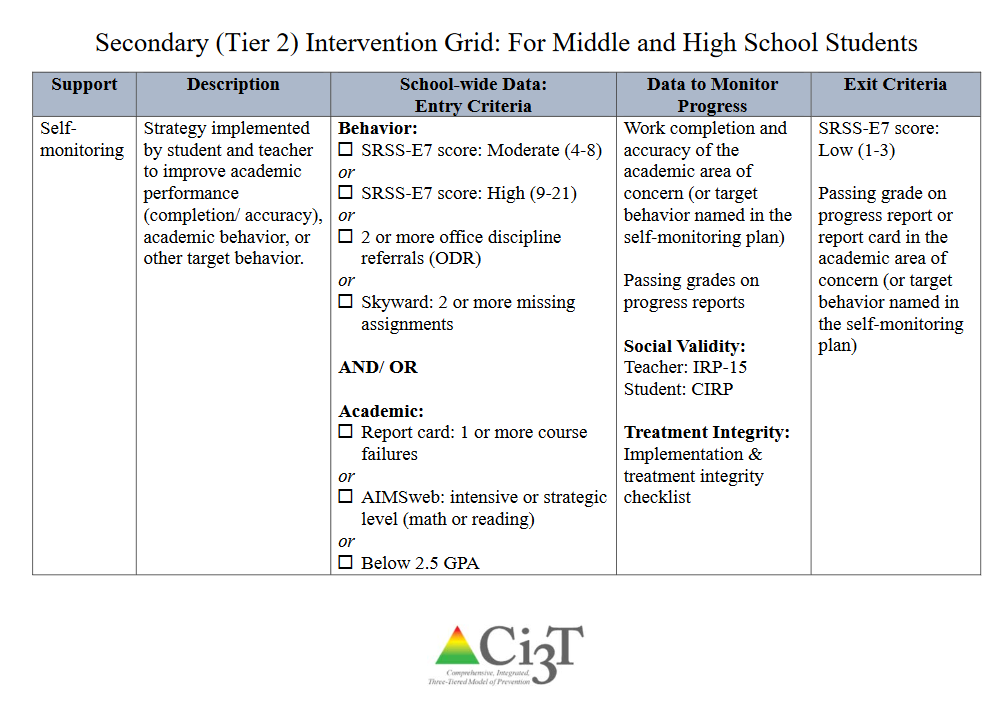 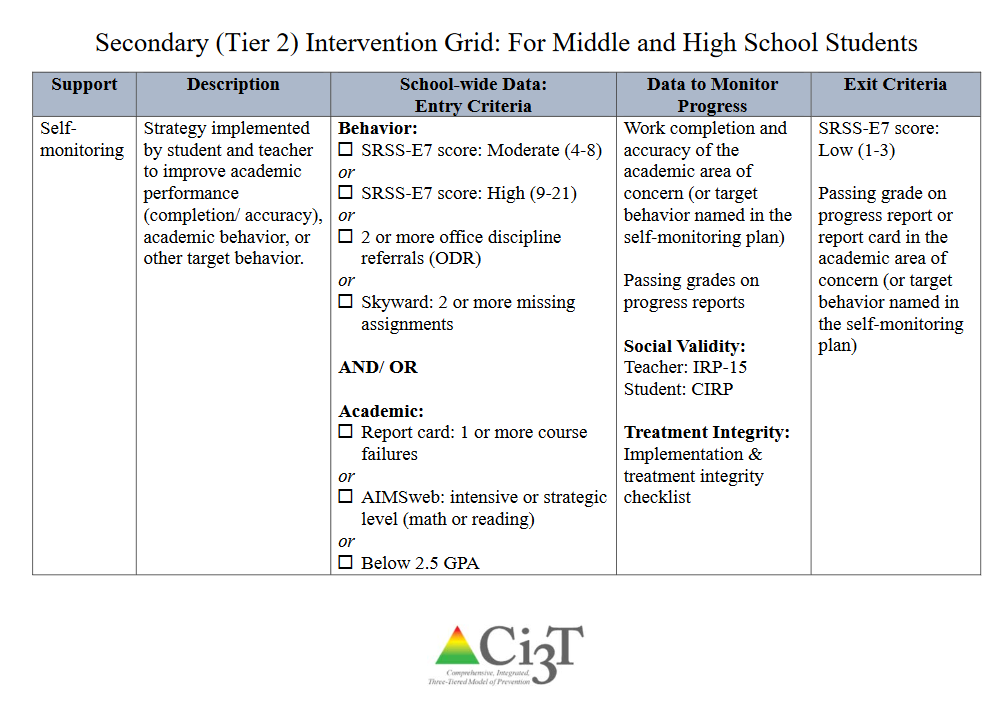 Data in action
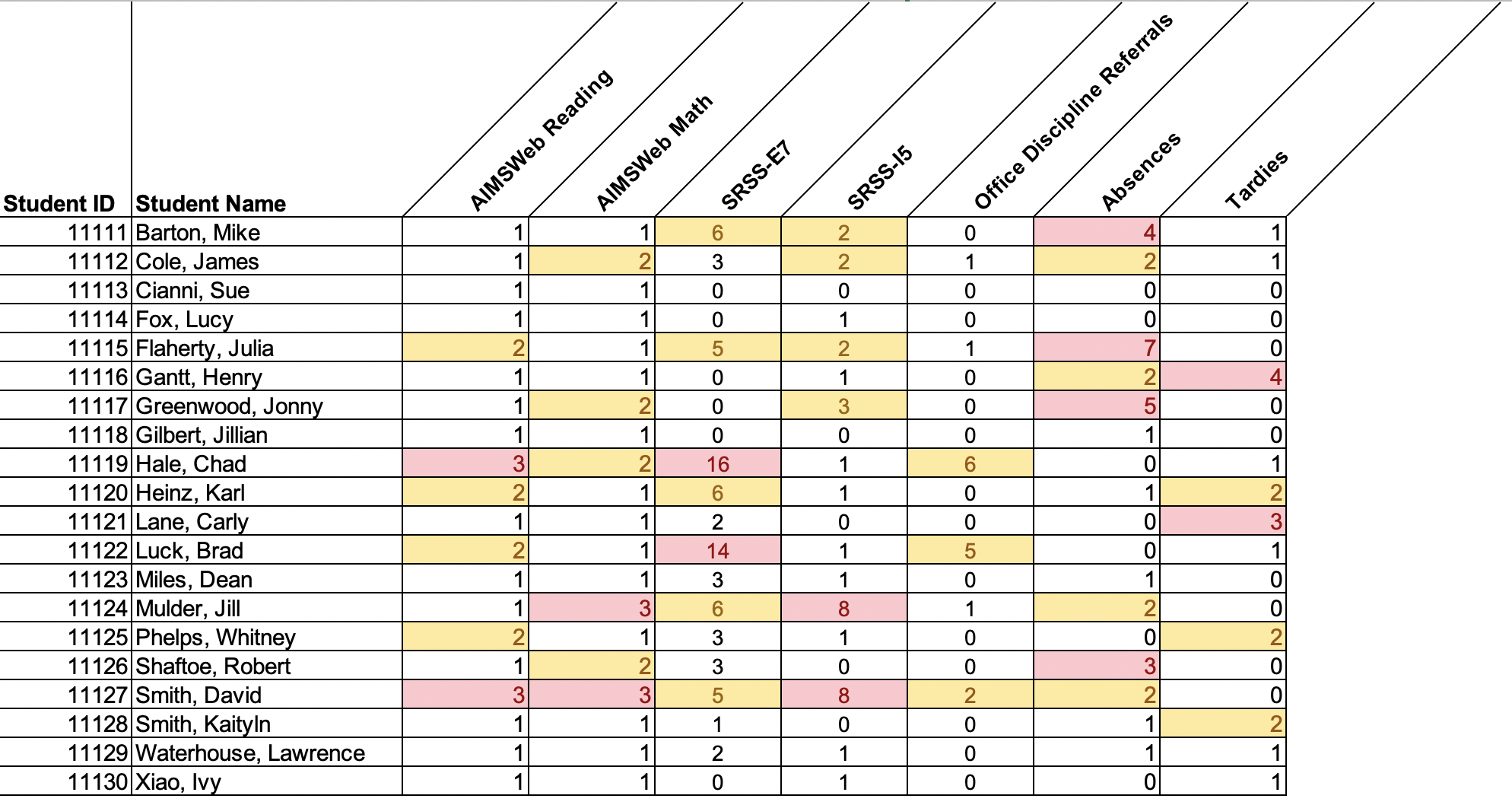 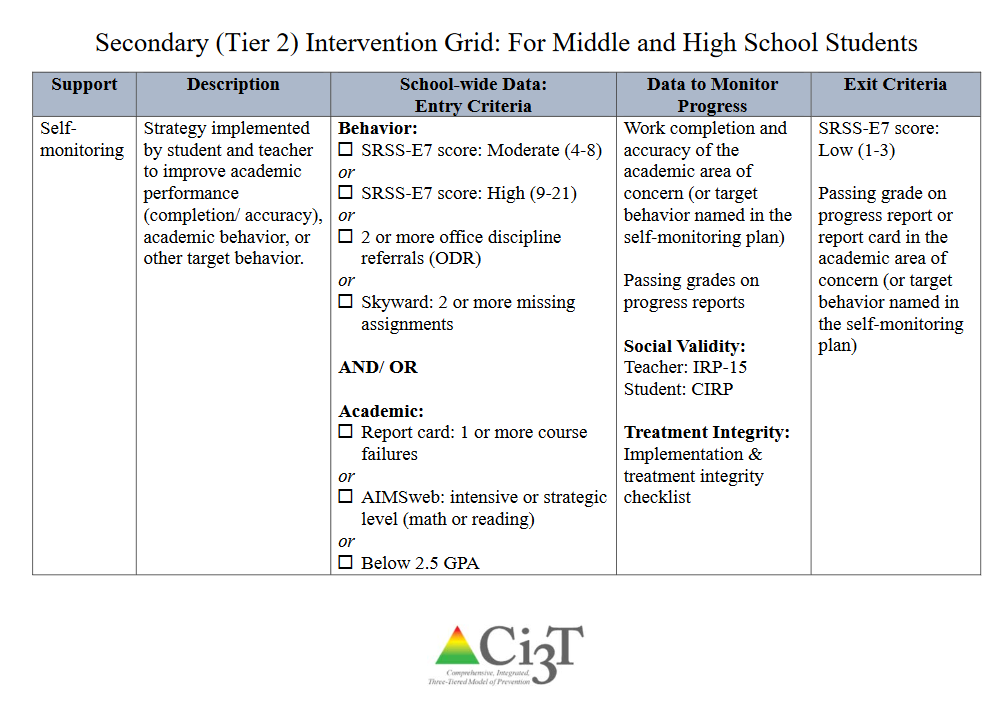 Data in action
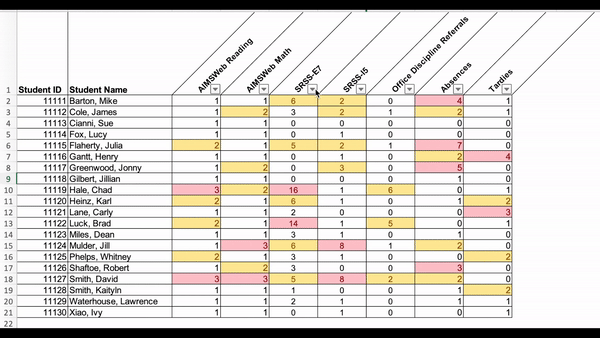 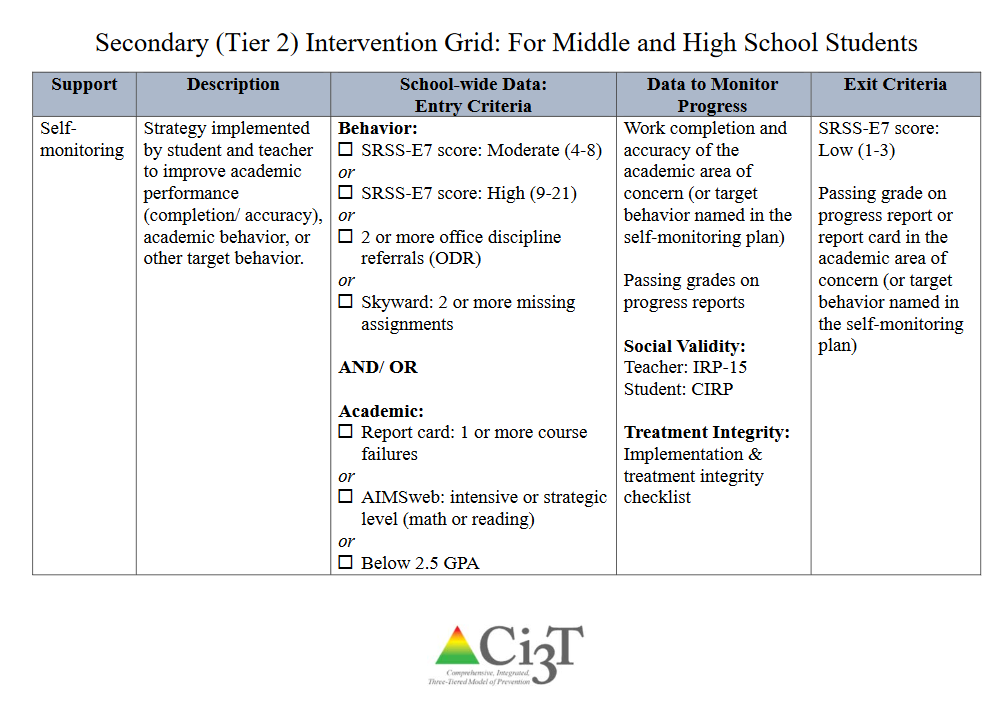 Data in action
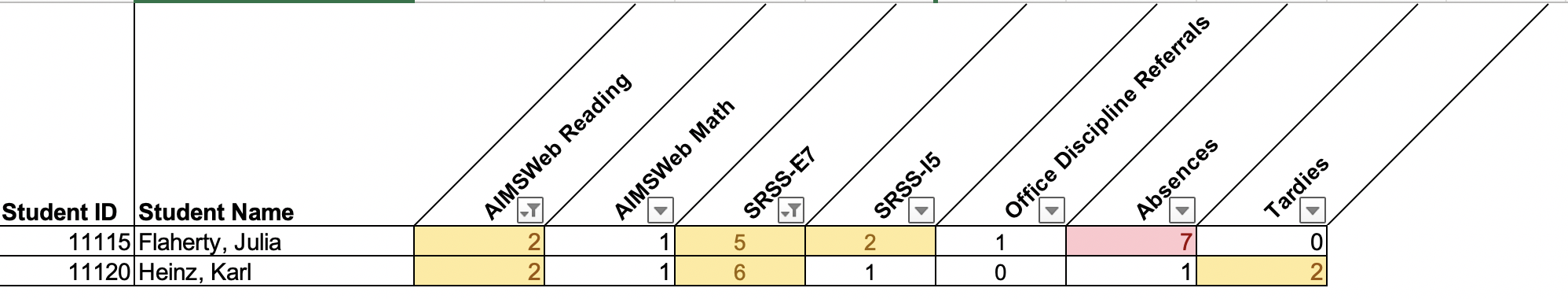 Other Tier 2 options…
Precorrection
Behavior Contracts
Instructional Choice
Behavior Specific Praise
Tertiary (Tier 3) Intervention Grids
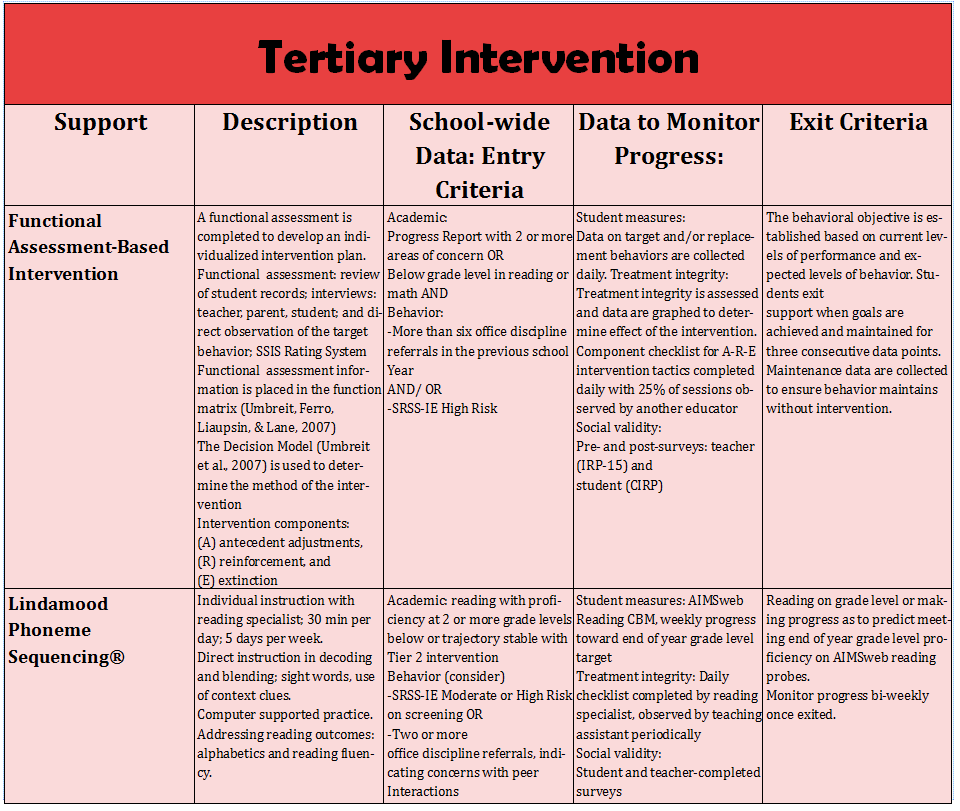 Schoolwide Positive
Behavior Support
Comprehensive, Integrative,
Three-Tiered (Ci3T)
 Models of Support
Low-Intensity Strategies
Basic Classroom Management
Effective Instruction
Low-Intensity Strategies
Behavior Contracts 
Self-Monitoring
- -
Functional Assessment-Based
 Interventions
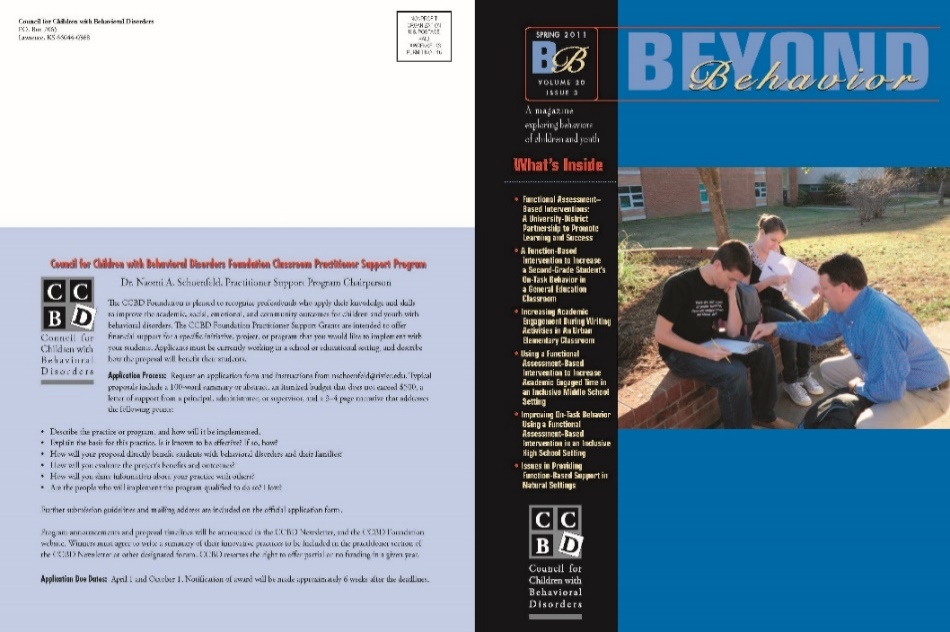 Higher-Intensity 
Strategies
Assess, Design, Implement, 
and
Evaluate
Assessment
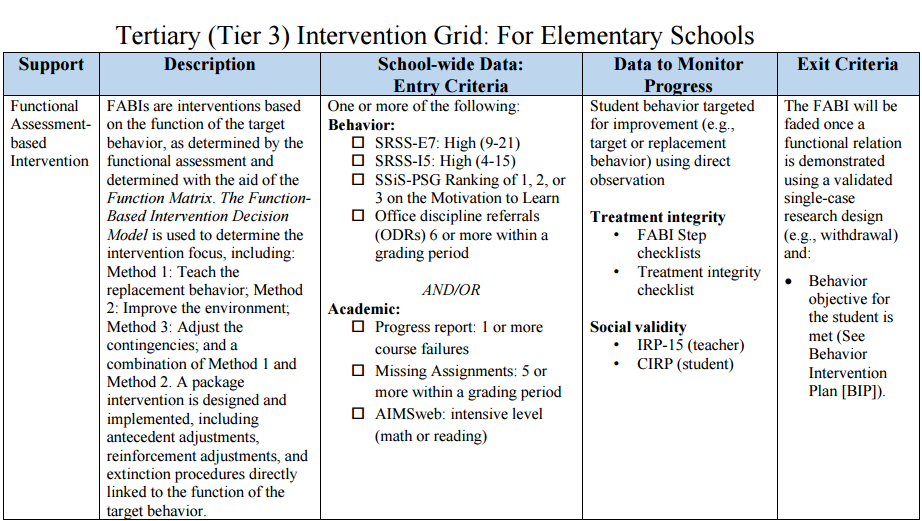 Reflect & Plan
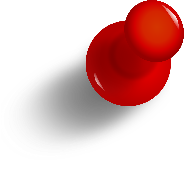 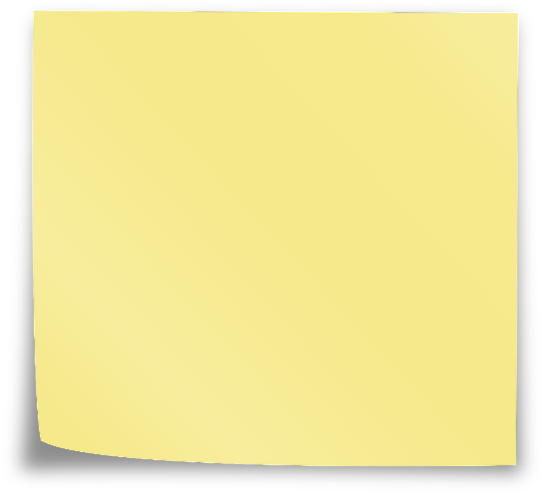 Review winter screening data (if available). Consider implications for:
Primary (Tier 1) prevention efforts
Teacher-delivered, low-intensity supports
Secondary (Tier 2) and Tertiary (Tier 3) supports
Make plans to implement data-informed professional learning with your faculty and staff. Consider: 
Leveraging upcoming, available building-wide professional development times
Discussing capacity to provide individual implementation supports to classrooms in which data suggest support is needed (e.g., coaching, mentoring)
How will you communicate your plans with faculty and staff?
Write action items on HO Ci3T PL Map
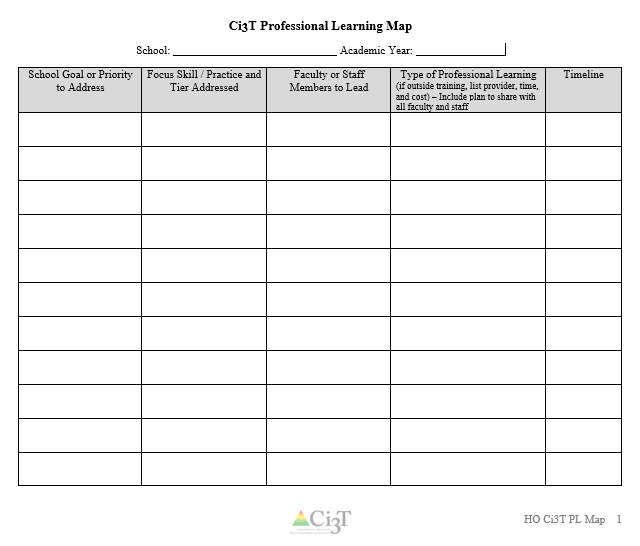 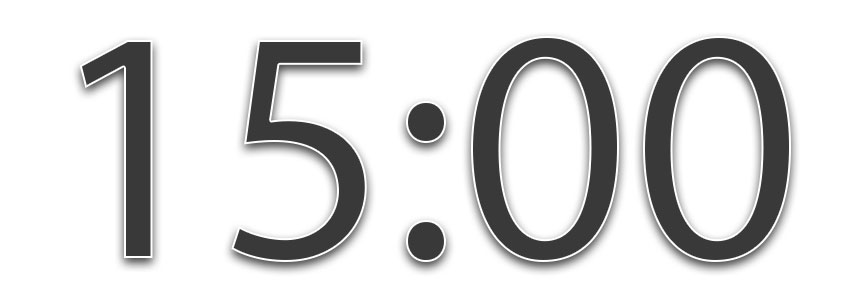 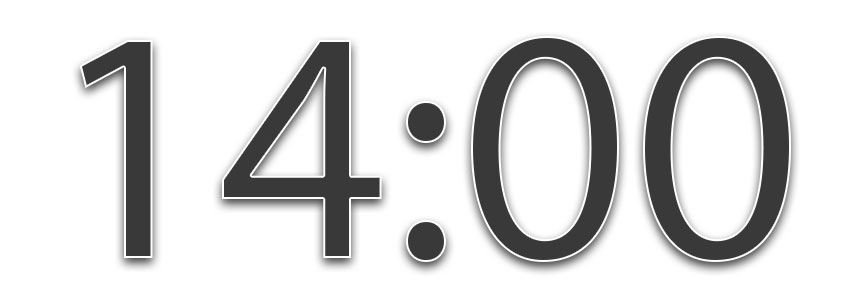 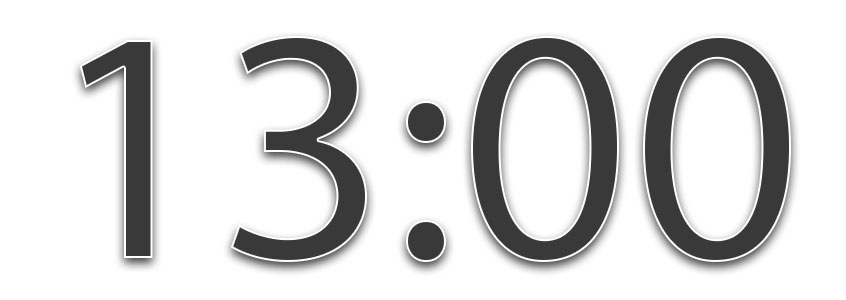 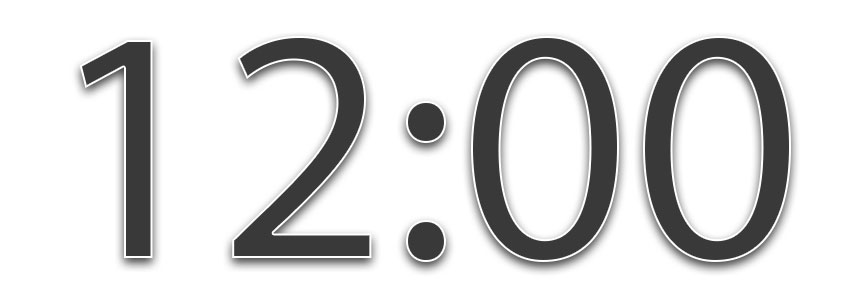 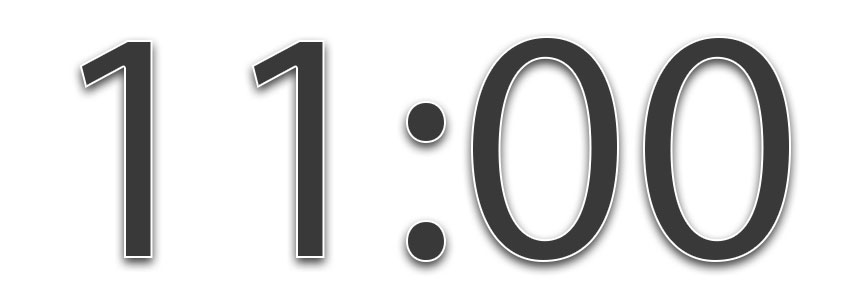 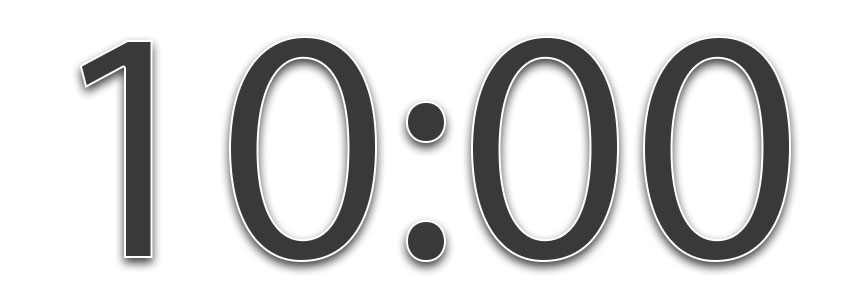 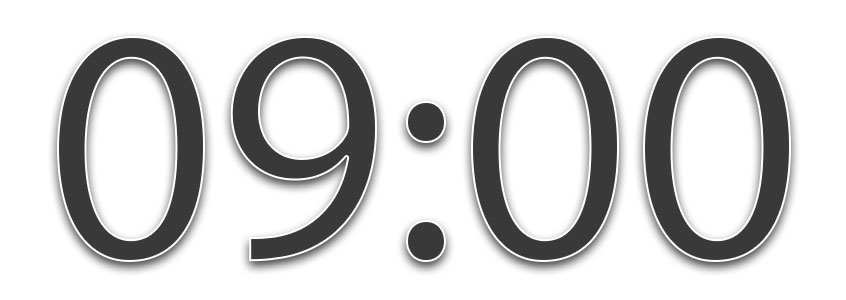 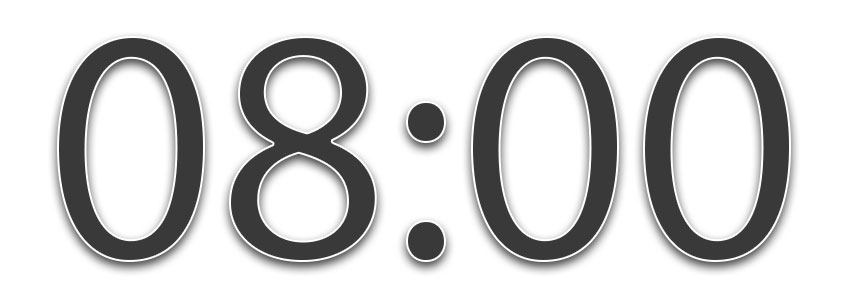 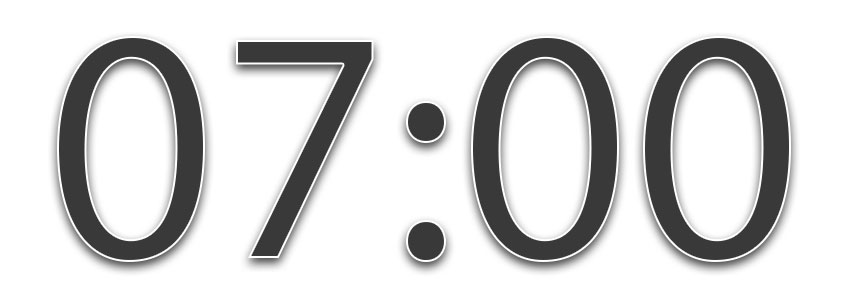 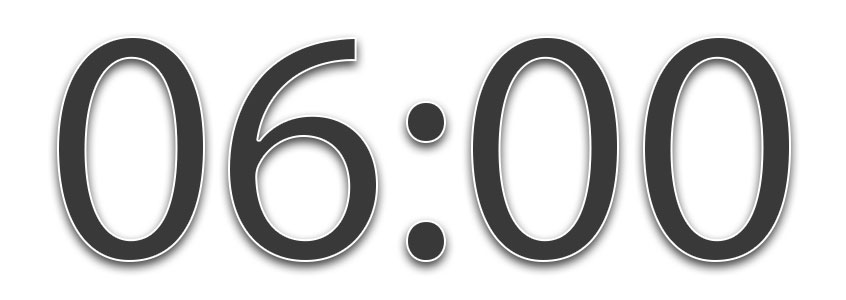 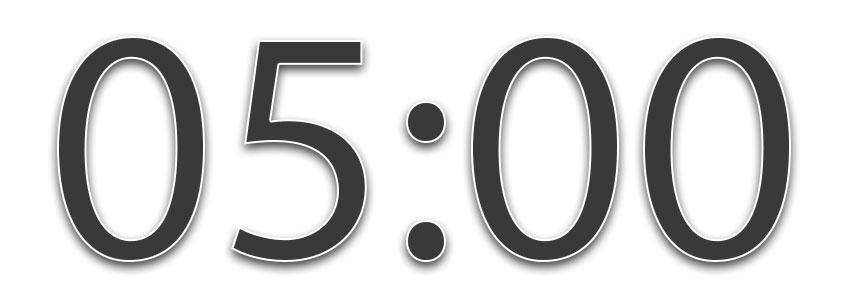 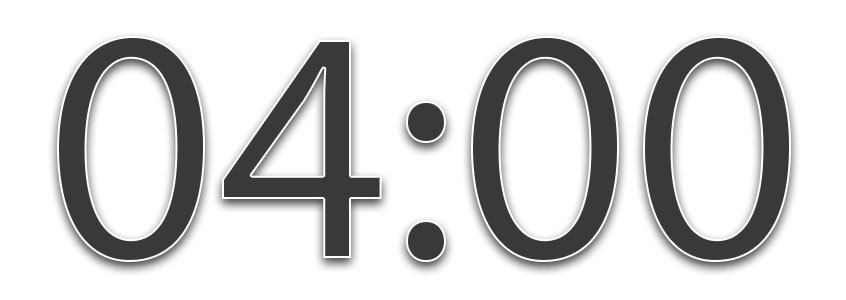 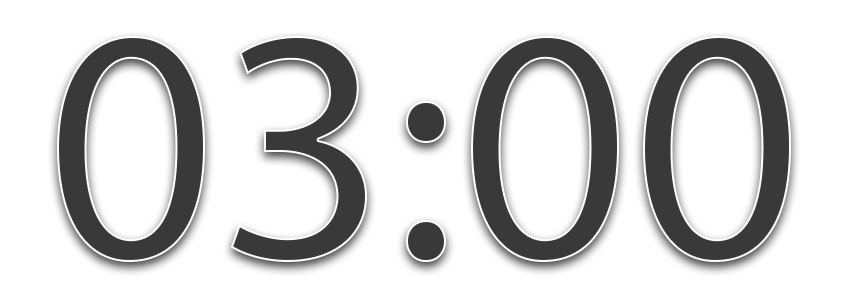 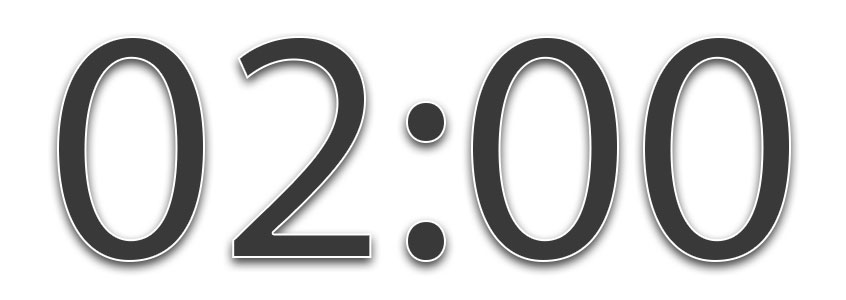 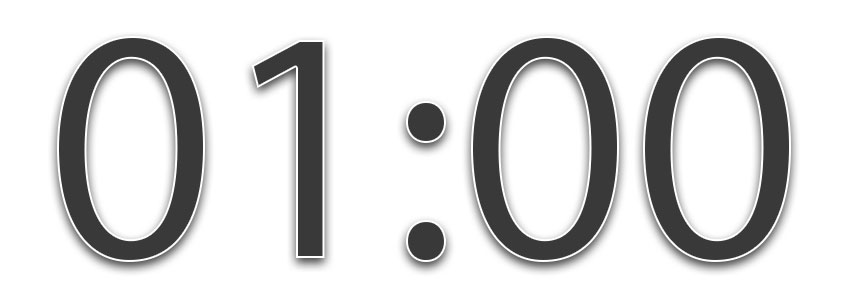 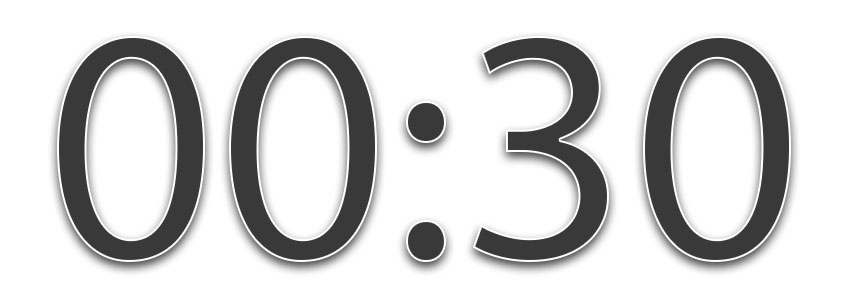 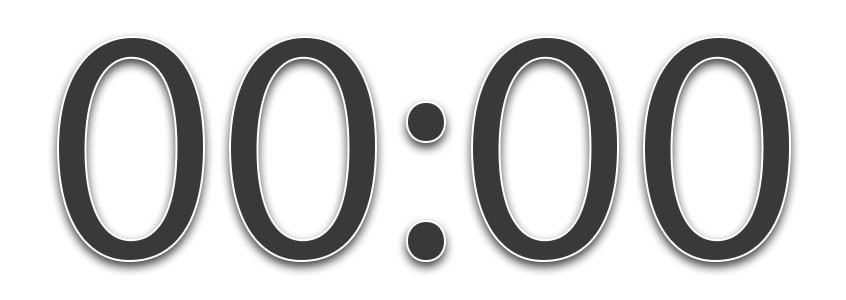 [Speaker Notes: 15-min timer]
Wrapping Up and Moving Forward
Ci3T 
Comprehensive Professional Learning Plan
Ci3T Leadership Team Training Sequence
Implementation Stages of Tier 2 and 3 within Ci3T
Additional Professional Development on Specific Topics
Core Content Curriculum
Check In - Check Out
Functional Assessment-based Interventions
Reading, Math, Writing Benchmarking and Progress Monitoring Tools
Additional Tier 3 Supports
Interventions, Strategies, & Practices
Instructional Techniques to Improve Students’ Motivation; Classroom Management Practices; 
Low-Intensity Behavior Supports
Ci3T Professional Learning Calendar
Sustaining and Disseminating Professional Learning
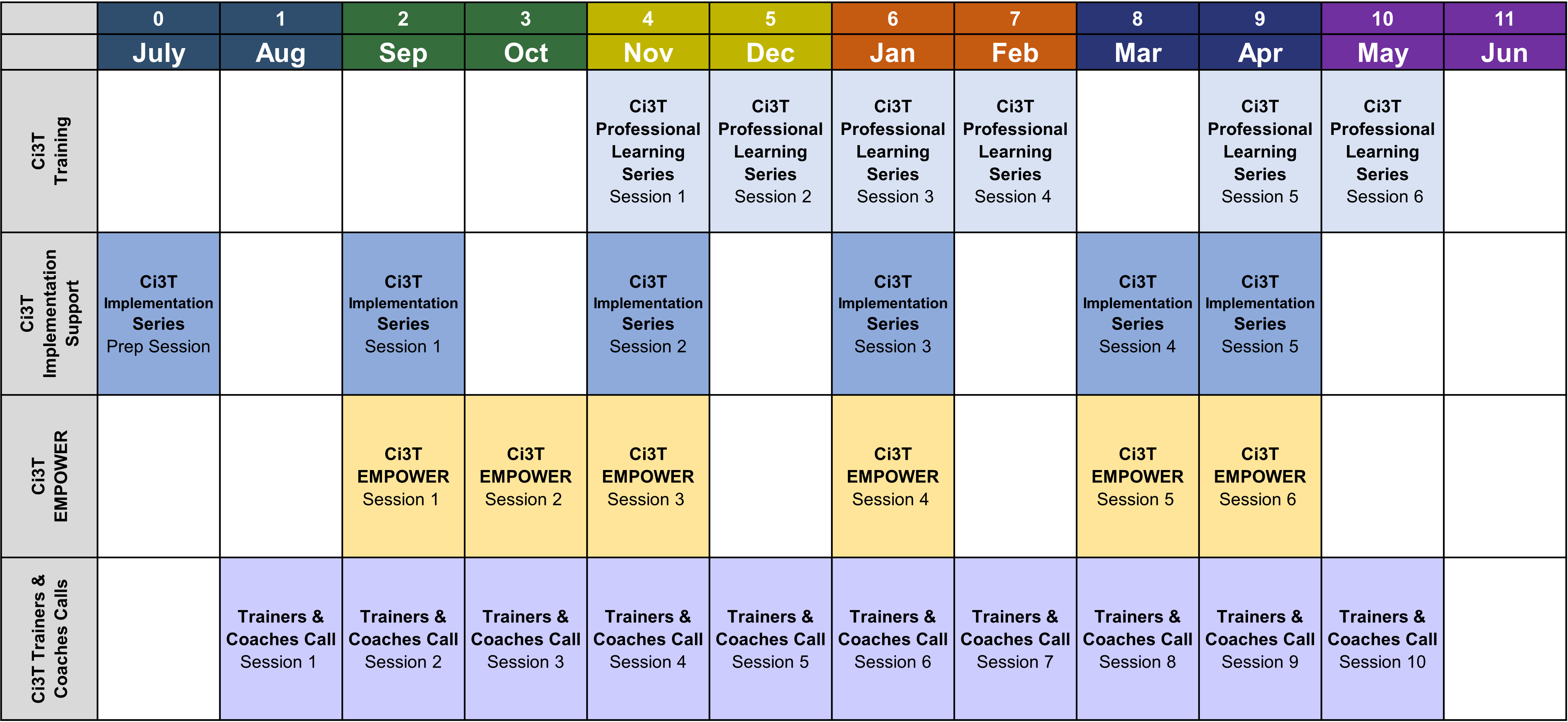 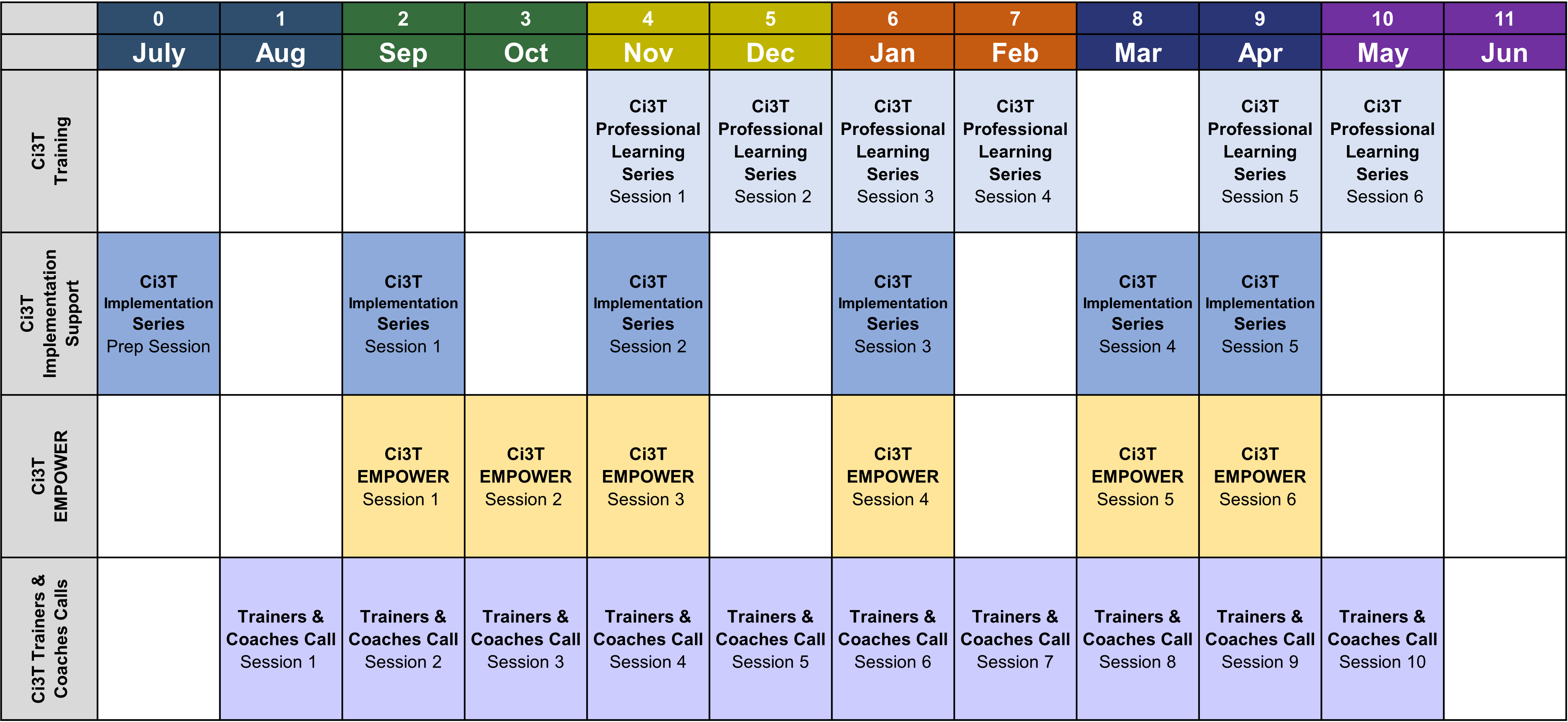 Designate two staff to attend trainings to become on-site coaches
10 min @ next Faculty and Staff meeting
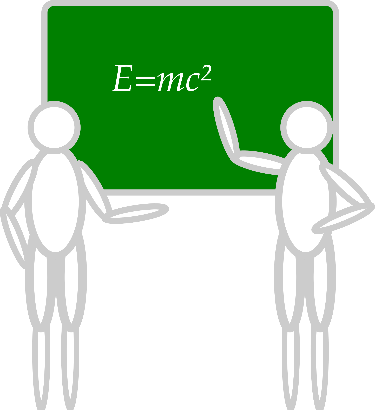 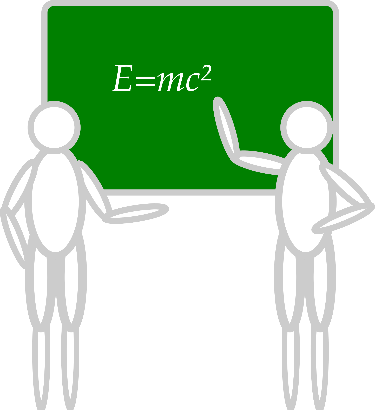 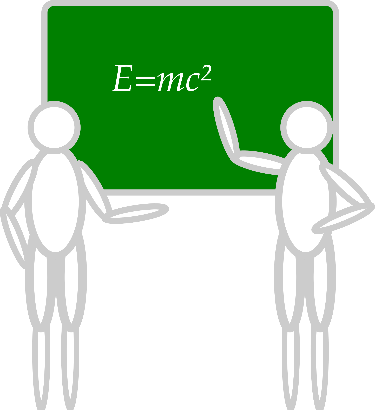 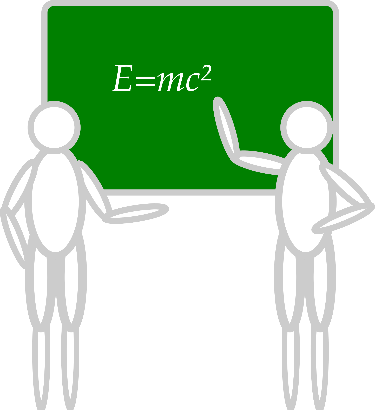 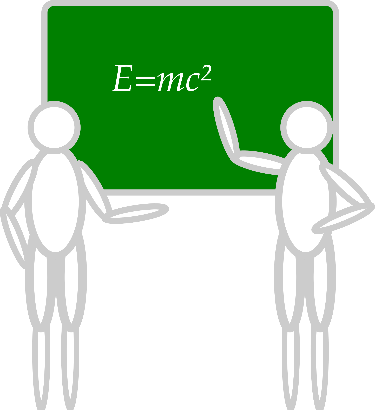 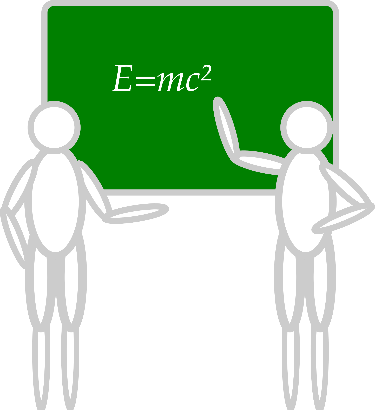 Ci3T Setting Up for Success
Planning Ahead
Systematic Screening
Tier 3
Low-Intensity Supports
Tier 2
Accessing Project EMPOWER Professional Learning
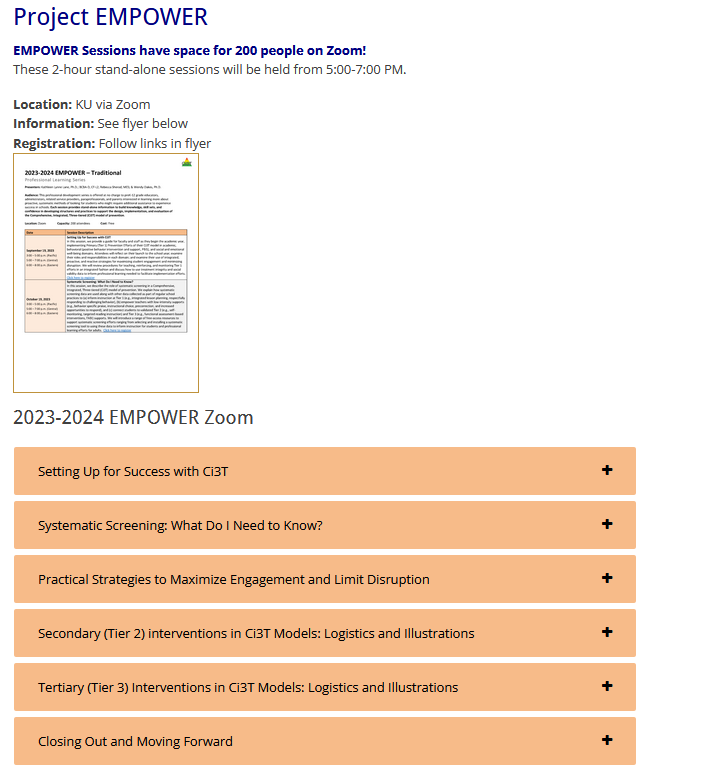 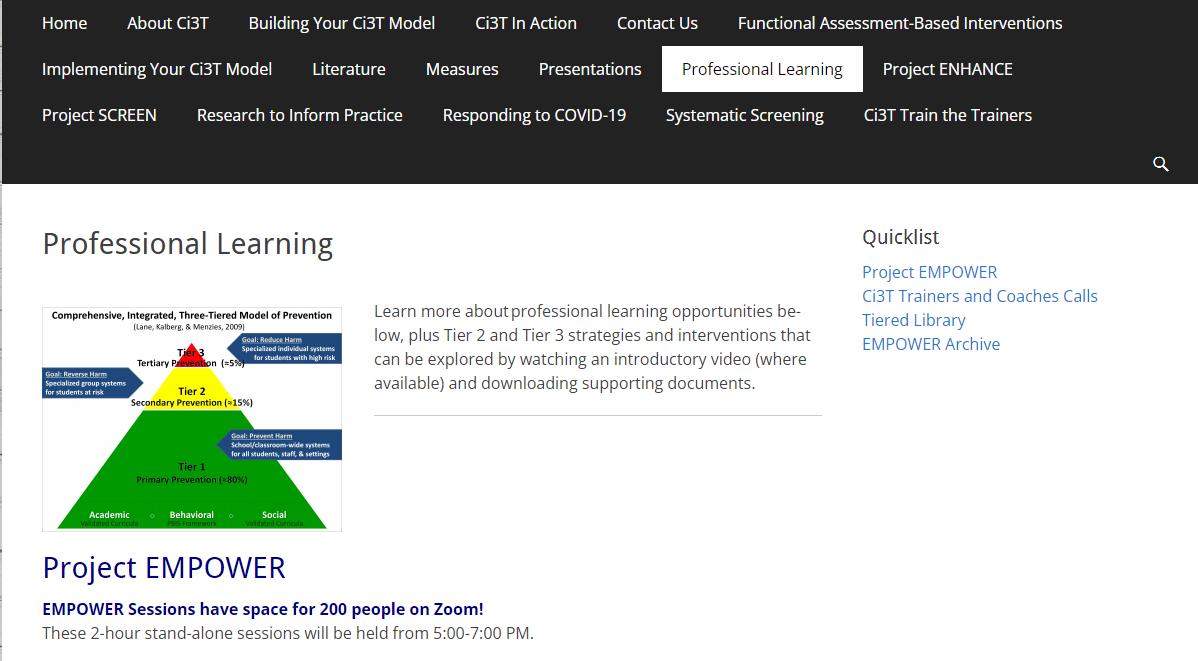 Project EMPOWER - Traditional
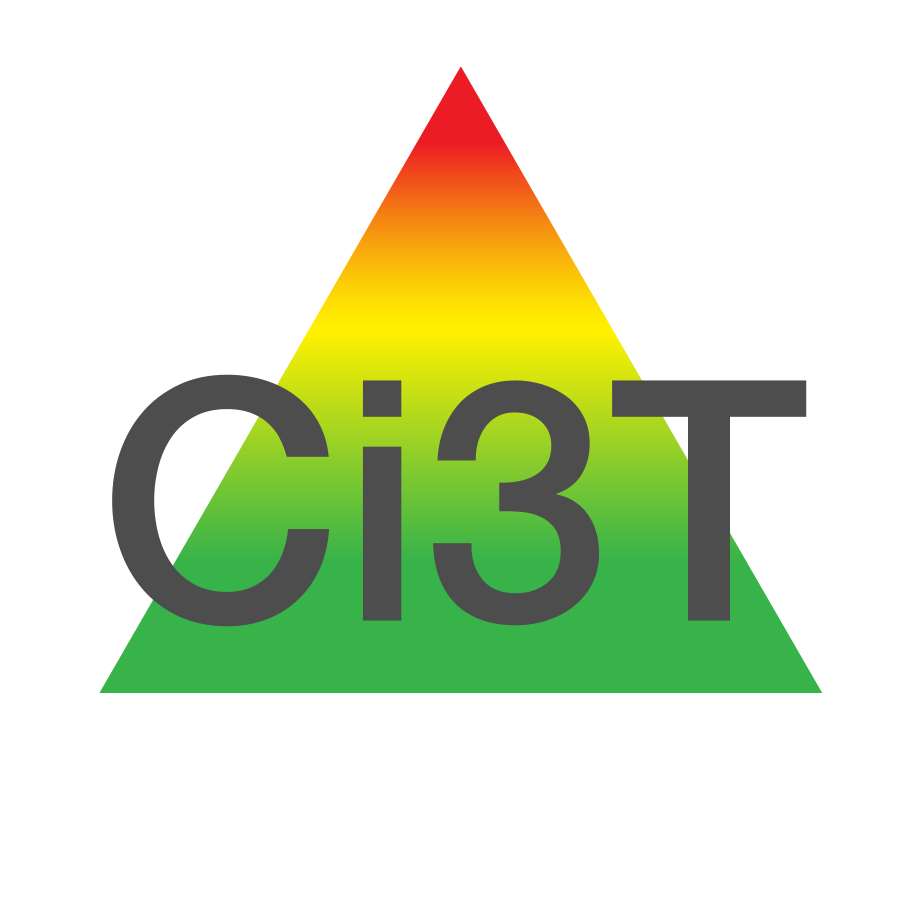 Wrap Up and Preview
Today
Next time
Procedures for Monitoring
Review your School’s Social Validity & Treatment Integrity Data
Review your School’s Winter Screening Data
Data-informed Decision-making
Professional Learning Targets and Resources
Communication Plans
Data-Informed Decision-Making
Sharing Data with Stakeholders
Using Data to Inform Professional Learning and Instruction
Integrated Lesson Planning at Tier 1
Planning and Implementing Tier 2 Interventions
Planning and Implementing Tier 3 Interventions
Please Take a Minute to Get Organized
Please stay until all materials are organized.
Team Materials:
Make sure your notes are in your Ci3T Leadership Team agenda and that document is saved in your Ci3T Leadership Team Drive.
Clearly identify the person(s) on your team in charge of each action item listed on the agenda.
Thank you!
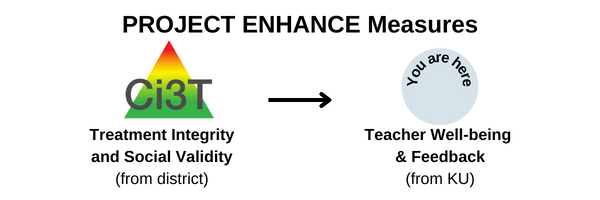 Homework
At your next Ci3T Leadership Team meeting: 
Complete remaining Tiered Fidelity Inventory (TFI) protocols if needed
Review winter screening data once available
Plan professional learning opportunities for faculty and staff for spring
Make plans for information sharing to all stakeholders
Make preliminary plans for faculty and staff to complete
Treatment integrity and social validity surveys during the spring timepoint
Teacher well-being and input measures during the spring timepoint
At your next faculty meeting: 
Share treatment integrity and social validity data (successes, focus areas)
Review Ci3T implementation procedures
Share professional learning resources and opportunities (see ci3t.org/pl)
Comprehensive, Integrated, Three-Tiered Model of Prevention
(Lane, Kalberg, & Menzies, 2009)
Thank you!
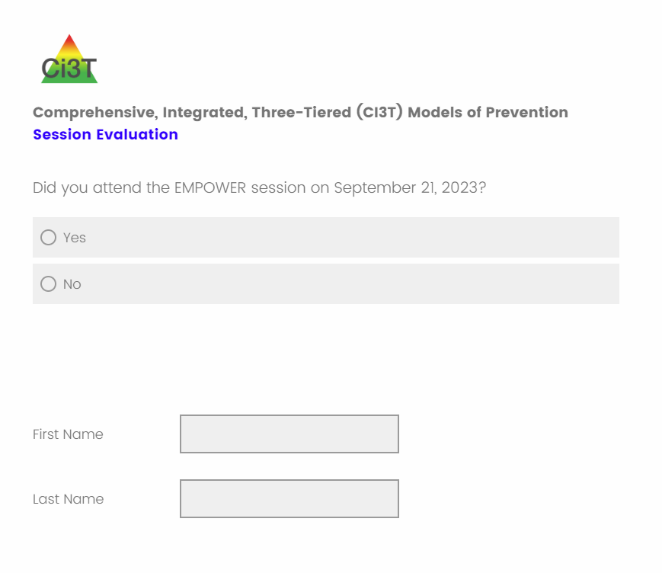 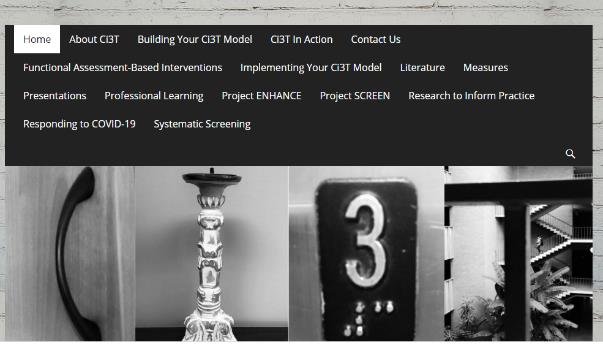 [Speaker Notes: Tag us in your Ci3T highlights- we’d love to see Ci3T in action! Follow us on Twitter or Instagram for updates and links to resources! @Ci3TModel

You will receive a brief session evaluation – we value your feedback and would greatly appreciate you taking a few minutes to share your thoughts on what you liked about the session and how we can improve]